Original Substance of the Divine Principle
Family Pledge
The Family Is …
God’s Ideal of Creation 
Basic Unit of K/H (Kingdom of True Love)
Training Ground for Shimjung and True Love needed to be registered in Kingdom of True Love
Core entity where loves of three eras come together
Basic unit of social and national order
Absolute Sex (True Love, True Life, True Lineage)       sexual purity, pure blood, pure love
So, the eternal original homeland of human beings is the True Family
Family Pledge Is …
The family’s bone, core and order
Absolute standard and core of the Constitution for accomplishing Cheon Il Guk
Gospel among all gospels that connects our lives to God
Key that lets us open the gate to Heaven
Blessing among all blessings given by Heaven to humanity
Family Pledge is the record of True Parent’s victory in every battle throughout their lives
Family Pledge consists of Eight Verses.
Family Pledge Verse 1
① As the Owner of Cheon Il Guk, 
    Our Family pledges by centering on True Love 
② To seek our Original Homeland
③ And establish the Original Ideal of Creation
④ The Kingdom of God on Earth and in Heaven
「ref.」
① Takes interest （I am the owner）
② Takes responsibility
③ Protects
④ Raises, nurture
Owner
Family Pledge Verse 2
① As the Owner of Cheon Il Guk, 
        Our Family pledges by  centering on True Love
　② To attend God and True Parents  
　③ Becoming a Representative Family and a Central Family of the cosmos 
　④ We pledge to perfect the Way of  Filial Sons and Daughters in our Family, Patriots in our Nation, 　
   ⑤ Saints in the World and Dutiful Family Way of Divine Sons and Daughters in Heaven and Earth
Family Pledge Verse 3
① As the Owner of Cheon Il Guk, 
        Our Family pledges by centering on True Love 
　② To perfect the Four Great Realms of Heart 
　③ The Three Great Kingships
　④ And the Realm of the Royal Family
Family Pledge Verse 4
① As the Owner of Cheon Il Guk, 
      Our Family pledges by centering on True Love 
  ② Fulfill God's Ideal of Creation
  ③ To build the Universal Family encompassing Heaven and Earth
  ④ And perfect the World of Freedom, Peace, Unity and
       Happiness
Family Pledge Verse 5
① As the Owner of Cheon Il Guk, 
        Our Family pledges by centering on True Love 
　② To strive everyday to advance the 
　③ Unification of the Spirit World as Subject Partner
　④ and the Physical World as Object Partner
Family Pledge Verse 6
① As the Owner of Cheon Il Guk, 
  Our Family pledges by centering on True Love 
② To become a Family representing God and True Parents 
③ We will perfect a Family that moves Heavenly Fortune 
④ and conveys Heaven's Blessing to our Surroundings
Family Pledge Verse 7
① As the Owner of Cheon Il Guk, 
        Our family pledges by centering on True Love 
　② To perfect a World based on the Culture of Heart 
　③ Which is rooted in the Original Lineage
　④ Through Living for the Sake of Others
Family Pledge Verse 8
① As the Owner of Cheon Il Guk, 
    Our Family pledges by centering on True Love 
② As we enter the Completed Testament Age
③ To achieve the Ideal Oneness of God and Humankind in Love 
④ Through Absolute Faith, Absolute Love and Absolute Obedience 
⑤ Thereby perfecting the Realm of Liberation and the Realm of being Completely Free in the of the Kingdom of God on Earth and in Heaven
Why We Study
The Original Substance of the Divine Principle
I. Reasons to study the Unification Principle
1) To solve all problems in the real world
Family breakdown (divorce, affairs), Teenage prostitution, AIDS, 
School violence, Labor and management problems, 
Racial discrimination, National barriers, Religious conflict, 
Problems concerning the Spirit World, 
Ideology conflicts (philosophy, democracy・communism), 
Environmental pollution, Food shortage, Peaceful unification affairs, Global conflicts (Asia and Middle East), 
Fundamental issues of philosophy(on existence and fundamental relationships), 
Conflicting value systems, Conflicting anthropological views,
Conflicting theologies
2) How did these problems arise?

 Due to the Fall of our human ancestors (causing conflict, confrontation, and struggle between our minds and bodies)
What kind of being am I?
Evil 
mind
Original 
mind
Mind
Good
Evil
Contradictory existence
Capable of good and evil
Unprincipled existence
Original sin and fallen nature
Desire
(Happiness)
(Unhappiness)
Good
 deeds
Body
Rom 7:17-25
1 John 1:8-10
Rom 3:10-11
Thes 5:17
Evil 
deeds
Joy
Sadness
3). What was lost due to the Fall of Man?
The Fall brought ignorance,
conflict, confrontation, fighting
Human Fall
True God
Original
Human
Nature
Ideal
of Creation
Lost
Original Human Beings
    (God’s children)
God’s ideal of creation
(Ideal family, nation, world)
4) The Spiritual and Physical Ignorance of Fallen People
	       (ignorance in their spirit and their intellect)
Spiritual ignorance
World of essence
Spirit
・ The reality of God, His heart, 
   His will
・ Life (origin, purpose, after death)
・ Good & Evil
Religion
Mind
（S）
Fallen
Person
Unity
Physical ignorance
・ Origin of the physical universe
・ Laws of nature
Ignorance
Body
Spirit
Intellect
Science
（O）
Flesh
World of phenomena
[Speaker Notes: Lord, Lord]
5) Reasons society could not solve all these problems

　 Leaders (in the areas of religion, politics, economy, academia and the media) could not find fundamental solutions.
（１） Attempts were made to solve problems while denying the existence of God, our Creator.

（２） Even when faith in God was present, attempts to solve problems were made without God. People’s thoughts were only centered on themselves.

（３） People did not acknowledge that they were fallen themselves.
2. How to Solve All Problems
The Original Substance of the Divine Principle is absolutely necessary.
１) Necessity of the appearance of The Original Substance of the Divine Principle (From the providential nature of the current times)
God
Perfection
(Principle)‏
New
Word
Completion


    
Growth



Formation
(Completed 
testament)‏
Gospel
Law
Offering
(New 
Testament)‏
(Old 
Testament)‏
Ark
1600
400
2000
A・E
1600
400
Moses
Noah
Christ at the
Second Advent
Jesus
Abraham
（Realm Devoid of the Principle）
Fallen
People
2) As seen from the Bible (Biblical passages)
(1) John 16:12： 
I have much more to say to you, more than you can now bear 
(2) John 16:25： 
Though I have been speaking figuratively, a time is comingwhen I will no longer use this kind of language but will tell you plainly about my Father.
(3) John 16:13：
	 But when he, the Spirit of truth, comes, he will guide you into all the truth. He will not speak on his own; he will speak only what he hears, and he will tell you what is yet to come.  

(4) Revelation 10:10-11：
	 Then I was told, “You must prophesy again about many peoples, nations, languages and kings.”  

(5) Luke 5:38： New wine must be poured into new wineskins
3. Overview of the Structure of the Unification Principle and its Core Content
１) The Structure of the Unification Principle
Part 1　–　Introduction & 7 chapters
Part 2　–　Introduction & 6 chapters
13 chapters, 568 pages （Korean version）
２) Core Content
Principle of 
Creation
Eschatology
The Messiah
Resurrection
Predestination
Christology
Who is Jesus? What was his mission? 
Rebirth and the Trinity
Restoration
Salvation＝
The Human 
Fall
The Second Advent
: When,  How,  Where
Introduction
Providence of Restoration
Preparation for the Second 
Advent of the Messiah
Principle of 
Restoration
Messiah  ＝  Lord of Second Advent ＝ Savior 
 ＝ True Parents　(Blessing＝Rebirth) 
True Parents of Heaven, Earth and Humankind
[Speaker Notes: Judges 9:6 Then all the citizens of Shechem and Beth Millo gathered beside the great tree at the pillar in Shechem to crown Abimelech king. 
Rev. 22:14 "Blessed are those who wash their robes, that they may have the right to the tree of life and may go through the gates into the city.]
4. The Principle was Revealed by True Parents
1920.1.6   Born at 2221 Sangsa-ri, Deokon-myon, Jeongju-gun, 
                 Pyong-anbuk-do Korea
1935         (15yrs old) Easter morning, Received Heaven’s mandate 
1945         Completely prepared and revealed heaven’s principle 
                 before the liberation of Korea
〇 Victorious in his fight with myriad Satans in Heaven and Earth, received
    Heaven’s recognition (seal), came to earth and proclaimed life-giving truth

〇 Difficulty discovering the Principle: “More difficult than picking up a 
    specific grain of sand from the bottom of the Pacific ocean”

〇 Meeting the Messiah (True Parents) is “more difficult than catching a species of
     fish of which there is only one in the entire Pacific ocean”

〇 The truth of the Principle, which appeared in the 20th century, is the atomic bomb of True Love, the atomic bomb of eternal life, the truth that brings salvation, eternal life, unification, peace, and blessing.
The nature of the Principle is that it is a revealed truth (not a simple text or product merely of human thought)
April 17, 1935 (15yrs old)	Heaven’s mandate received
April 17, 1935			
～ August 15, 1945 　		
1945 ～ 1952　			Propagation of the Principle
May 10, 1952			“Divine Principle Original Copy” (Wol-li Won-bon)
							(Witnessing in Pusan, Daegu, Seoul）
May 1, 1954 				HSA-UWC is established in Seoul
August 15, 1957			“Explanation of the Divine Principle” (Wol-li Hae-seol)
							(Symbol-level principle)
May 1, 1966 				Exposition of the Divine Principle
							(Image-level principle)
September 1, 2008		Ontology of the Principle
							(Substance-level principle)
October 10, 2008			OP Education Begins (Hawaii King Garden)
Deep study of the Principle
Unification Thought and Victory Over Communism Theory were revealed on the basis of the Unification Principle
「ref.」
Crown of Glory
Father wrote this prayer poem in 1935, the year that he turned 15.
In the beginning part of the book in which this prayer poem was published, Father wrote : 
     “I met God on the morning of Easter Sunday in the year that I turned 15. From that day on, I have gone the way of following heaven’s orders in order to fulfill God’s Will.”
When I doubt people, I feel pain.When I judge people, it is unbearable.When I hate people, there is no value to my existence.

Yet if I believe, I am deceived.If I love, I am betrayedSuffering and grieving tonight, my head in my hands.Am I wrong?
Yes I am wrong.
Even though we are deceived, still believe,Though we are betrayed, still forgive.Love completely, even those who hate you.

Wipe your tears away and welcome with a smileThose who know nothing but deceit,And those who betray without regret.

O, Master, the pain of loving.Look at my hands.Place your hand on my chest.My heart is bursting, such agony.

But when I love those who acted against me,I brought victory.If you have done the same things,I will give you the Crown of Glory                                                                                                  1935  Sun Myung Moon
This prayer poem was brought to America by a missionary sent in the late 50s.
In 2001, one American member was so moved by reading this poem that he sent it 
to the International Society of Poets, a world-renowned international poet association.  Judges for the International Masterpieces category evaluated the poem based on nine criteria.
This poem was selected as the best poem and was included in the association’s annual bulletin.
In 2002, it was read and displayed at the Annual Convention of the International Society of Poets in Orlando, Florida. 
The trophy and medal are kept in the Cheon Jeong Goong museum.
<9 Categories of Examination>
(1)Creativity  (2)Origin (3)Writing Style  (4)Theme  (5)Selection of Phrases and Vocabulary (6)Coherence (7)Consistency   (8)Logic   (9)Ability to understand and analyze
Principle of Creation
Introduction
(1) What is the Principle of Creation?
It is God’s blueprint for the creation of human life and the universe.
We must know God with certainty in order to understand human life and the universe
1)  How do we live well? (By following the blueprint behind our creation）
	Things are meant to be used according to the design of the manufacturer 	(100V and 220V appliances should be plugged into the right outlets)
	Human beings are meant to live according to the Principle of Creation

2) People who live in accordance with the Principle of Creation are living well.
    People who don’t live in accordance with the Principle of Creation are not living well (broken people, people with severe illnesses)‏

3)  When is the blueprint determined?
　	Things        –      at the time of manufacturing‏ (blueprint)
   	Human Beings  – at the time of the Creation (Principle of Creation)
The Unification Principle is not a doctrine, but  
the True Principle by which all people must live.
1,The Dual Characteristics of God
〇 Exodus 3/14： God is self existent.
〇 Romans 1/20： God’s power and deity are perceived in the things 
                    that have been made. (There is a common law) 
〇 Genesis 1:27 : God created humankind in his own image, male and 		      female he created them
Law of cause and effect
Law of resemblance
1)Laws of existence
God
Cause
（Artist）
Created 
things
Effects
（Works）
Romans 1/20
（Common law)
[Speaker Notes: Exodus 3:14 God said to Moses, "I am who I am . [a] This is what you are to say to the Israelites: 'I AM has sent me to you.' " 
Rom. 1:20 For since the creation of the world God's invisible qualities—his eternal power and divine nature—have been clearly seen, being understood from what has been made, so that men are without excuse.]
Internal nature
Yang
Yin
External form
Mind
Male
Female
Body
Man
Mind
Male
Female
Body
Animals
Mind
Stamen
Pistil
Body
Plants
Molecules
Internal inclination
Positive ion
Negative ion
Material
（Atom）
Internal inclination
Protons
Electron
Material
（Particle）
Atoms
Particles
Internal inclination
Yang type nature
Yin type nature
Energy
Subject, Internal, Cause, Vertical, Incorporeal
Subject
Internal
Object
External
Object, External, Result, Horizontal, Corporeal
God： First Cause （Creator, Absolute and Unique Being）
Harmonious union of Original Internal Nature and Original External Form
Harmonious union of Original Masculinity and Original Femininity
Position of the masculine subject partner
Internal
. Nature
O
External
 form
Universal Prime Force
（Principle, Law, Order）
Infinite force (ability)
Heart
True Love, Character
Infinite spirit (deity)
Characteristics
Yin
Yang
God
O
Created 
things
Rom1/20
（Common law）
Relationship
The Relationship of God’s Original Internal Nature and Original External Form
⇒ completely identical elements (Union)
Ice, water, and water vapor = H2O ⇒ Dual Characteristics theory = ‘Only One’ Theory
[Speaker Notes: Gen. 1:27 So God created man in his own image, in the image of God he created him; male and female he created them. 
Rom. 1:20 For since the creation of the world God's invisible qualities—his eternal power and divine nature—have been clearly seen, being understood from what has been made, so that men are without excuse.]
（１） God exists in dual characteristics
Internal nature (Heart・True Love・Character)
 External form (Principle・Law・Order)
Internal     External
nature　　form
Union
Yang
Yin
Union
Absolute sex (Absolute Purity)
Harmonious 
Union
Father
Masculine subject
Mind (Heart・True Love・Character)
Union
Male
（Man）
Female
（Woman）
Body (Principle・Law・Order)
Absolute sex (Absolute Purity)
① Internal nature, External form (Heart, Principle)
② Yang, Yin (Absolute sex)
③ Union
④ Subject, Object Relation 
⑤ Preceding of creation 
⑥ God of Night, God of Day 
     God as King of Kings, True Parents 
   (Jesus' ancestor, True Parents’ ancestor)
(2) The Relationship Between God’s Divine Form and His Divine Nature
God’s appearance
Common 
characteristics
Int・Ext
Yang・Yin
Divine Form
All created things
Individual 
Characteristics
Individual nature
God
①God’s essential characteristic
    （Core of internal nature）
②Root of God’s true love
③Core of God’s character
Heart   ：True love
            （Character）
Logos : Law, order
Divine Nature
logic　＝　Self regulating　　
laws　＝　Necessary, Mandatory
function, 
nature, 
ability
Creativity
: The basis of creation is Heart (True Love)
    Creativity must resemble Heart (True Love)
Relationship　：　Origin Division Union Action, Four position foundation
   (structure)
[Speaker Notes: 31, 39, 46, 59, 69, 81, 87, 96, 97]
(3) Within God’s Internal Nature
Intellect –Intellectual function; cognition (ability to recognize)‏
                  Logic ： Universal ability to seek the truth
                  Reason： Moral ability to seek and understand causes and 					reasons
                  Sensibility ： Ability to perceive through the five senses
                                    (intuitive cognition)‏
Emotion – Emotional function ; Emotional sensibility
         (ability to feel emotions such as joy, anger, sorrow and pleasure)‏
Will – Function of will: Desire (Ability to pursue, determine, and 
          make decisions)‏
Inner Internal Nature (functional 
elements)‏
Internal Nature
Conception : Specific  representation

General idea : Abstract images

Rules : Laws of value, Laws of nature

Numbers : God is the Supreme Mathematician 
(scientist, artist)
Inner External
Form
(form elements)‏
Outer Internal Nature: principle, law, order
External Form
Outer External Form: universal prime force
（4） God
① Origin of Heart and True Love
② Origin of Intellect, Emotion and Will, Truth, Goodness and Beauty
③ Origin of the Principle and Source of Principle, Law and Order
④ Origin of Absolute Sex and Source of True Love, True Life and True Lineage
⑤ Subject partner of the human conscience
⑥ Origin (Source) of Life
⑦ Absolute, Unique, Unchanging, Eternal, Self-existing, Omnipresent being
⑧ God of Night, God of Day, God as King of Kings, True Parents 
     Exists as Infinite Spirit with Infinite Power (Origin of Power)
○ God is my Father and my Parent （Heart, True Love, Character, Absolute Sex）
○ I am God’s true child (heart, true love, character, absolute sex) 
　　⇒　We must attend and worship God with our heart, not conceptually
The Origin of Each Individual’s Nobility
God
Inner Internal
Nature
Internal 
Nature
Inner External
Form
External 
Form
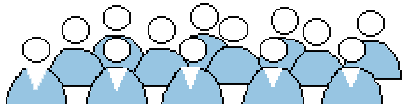 From God
Nobility, dignity, divinity, absoluteness of individual character
What is the Essence of the Universe?
（Is it matter? Is it spirit?）
The relationship of Original Internal Nature and Original External Form     
            completely identical elements (Union)
Water, Vapor and ice ＝H2O       Theory of Dual Characteristics （Union） 
            Theory of Only One
（Philosophy）
The Only One
（Science）
The First 
Cause
（Religion）
God
True Love Ideology
Only one
Only  One 
Ideology
Godism
Head-wing
Ideology
Only One 
Theory
Godism
True Parents’ Ideology
Democracy×
Communism×
Only spirit×
Only material×
Spiritualism×
Materialism×
Spiritualist ideology×
Materialist ideology ×
Right wing×
Left wing×
What is the Origin of the Universe?  
（In Search of the Origin of the Universe）
(1) God is the Origin of the Universe.
   ① God is 
   ② God is
{
Harmonious union of dual characteristics of Original Internal Nature & External Form
Harmonious union of dual characteristics of Original Masculinity & Femininity
{
God of Heart, True Love, Character, Principle, Law and Order
Origin of Absolute Sex and Source of True Love, True Life and True Lineage
Man
Masculinity
God has two sexual organs.
People have a masculine or a feminine sexual organ
(The Absolute Being is the Owner of Sexual Organs)
Through love, God, man and woman become one.
OM
OF
Femininity
Woman
① To take on a body (form)
② To love in substantiation (Love is felt, experienced and 	perfected through a substantial partner)
③ To multiply children
(2) Purpose of Creating People
Love is a concept, not an actual reality.
What is the Only One Ideology?
① It is the ideology of Parent and child.
② The fundamental law of the universe is that of parent and child. 
③ To believe in, attend and honor God as your parent
④ God is not a conceptual being. He is in a parent child relationship 
      with mankind. Therefore, the Creator God is the	 parent of humanity
      and is my parent. This ideology is the Only One ideology. 
⑤ The Only One ideology is the Head-wing ideology, God ideology, 
     Parent-Child Ideology. （Godism）
⑥ The essential characteristic of the Only One is Shimjung. 	(True Love)
２．The relationship between God and Mankind
１）Relationship of Mind and Body　(People are Second Gods）
Mind
God
（First mind）
＝
Body
Man
（Second mind）
（Second God）
See people as God
Listen to what people say as if it is God speaking
People’s divinity, value, dignity
Human beings are Second Gods
２）Relationship of Parent and Child

① All beings exist because they have parents.
② Parents need children to become parents.
③ The greatest desire of man is to become True Parents
（Safe 
Settlement)
(Satan)‏
（Parents rest)
God
God
Father
Mother
Parents
Knowledge
Loyalty
Filial Piety 
Fidelity
（Attendance）
Shimjung
Love
Character
Wife
Bride
Husband
Groom
Man
Man
Son
Daughter
Children
Fallen people 
are the object 
of sadness
（Qualification）
（Perfection）
④ Adam and Eve were God’s children
  
 True love travels the shortest distance (True love⇒True life⇒True lineage)
Adam
God’s son and God’s body
Eve
God’s daughter and God’s partner (Adam’s wife)
Adam and Eve’s marriage is God’s marriage. 
(Appearance of the substantial God)
Adam and Eve’s first love is God’s first love.

Until  now, God couldn’t give love substantially while in a body.
Long journey of god's sperm 
With the appearance of the True Parents, He was finally able to.
God
Man
①
Internal Nature・External Form
    Yang・Yin
Mind・Body 　
  　Husband・Wife
②
Essential Characteristic ： Shimjung
Essential characteristics ： Shimjung, True Love, 
Life, Lineage, Absolute Sex
③
Motivation of Creation : Shimjung
Motivation of life : Shimjung
④
Creation 　Investment of Self
　　　　       Unfolding of self
Create Own Character    Invest in oneself, Live for others,
　　　　　　　                      Self progression （Sacrifice, Service）
⑤
Absolute, Unique, Unchanging, Eternal
Absolute, Unique, Unchanging, Eternal (Individual, Couple, Family)
⑥
True Love, True Life, True Lineage (Absolute Sex)
True Love, True Life, True Lineage (Absolute sex)
⑦
Absolute Faith, Love, Obedience
Absolute Faith, Love, Obedience
God’s responsibility: create man who resembles Himself
Man’s responsibility : Resemble God
Content= Shimjung, True Love, Character, Principle, Order, Law, Absolute Sex     ‏
３）To become God’s True Sons and Daughters
①We must resemble God. Children resemble their parents (internally, externally, lineage)
②A True Person is one who resembles God.
Union
Union
Absolute Sex ＝Absolute Divine Character　                                         Absolute Human Character
Completion of God’s Portion of Responsibility ＝　Completion of the ideal oneness of God and Humankind in love
Conclusion　①　God is my parent. ⇒　I am His Child.
                    ② A True person is a person who resembles God’s Shimjung, True love and Absolute Sex (True Love)
Educational ideal 
(Gen1/28)
Education Principles
Education methods
Education Goals
3 Great 
Blessings
Purpose of 
Creation
Wholeness 
（Perfection of Individual）
Shimjung Education
Person of Character
Multiplication 
（Perfection of Family）
Moral education
Good people
Dominion  
(Perfection of Dominion）
Knowledge （Skills）
Genius
４）True Education
Edu
Human Education （Shimjung, Model pattern）
Intellect Education（Skills, Knowledge）
1) To become True Children of God
Fruitful
Multiply
Dominion
Mat7/21：He who does the will of God will go to Heaven.
God
God
God
Body
Mind
Woman
Man
Man
All 
things
Man
Oneness of God and Man
Ideal
Children
Perfect
Temple
Divinity
Shimjung
Good People
World
2) Educate Clearly about God, the Spirit World, True Parents and 
    Restoration through Indemnity (Live the Principle)
3) The Unification Education achieves the 3 Great elements of 
    Culture Unification : Unity of Shimjung, Unity of Thought, Unity of Lifestyle
4)Philosophy of true education: Love Heaven, Love Humanity, Love Your Country
[Speaker Notes: Gen 1:28 God blessed them and said to them, "Be fruitful and increase in number; fill the earth and subdue it. Rule over the fish of the sea and the birds of the air and over every living creature that moves on the ground."]
5）The Dual Characteristics: key to solving all problems of the world 
      (1) Internal Nature, External Form are the Master Key
Internal 
Nature
(Shimjung)
Internal 
Nature
（Mind）
All things were created 
with Man as the model
God
Man
External 
Form
External
Form
(principle)
（Body）
Therefore, all places where people gather should have a balance of Sungsang and Hyungsang and fulfill the Purpose of Existence and Value of that place
（Internal 
  nature）
（Internal 
  nature）
（Internal 
  nature）
（Internal 
  nature）
（Internal 
  nature）
Peaceful, United
World principle
Guiding 
principles
Family
ethics
Education
principles
Company
ethics
Company
Family
School
Nation
World
Humankind
Nations
Parents
Children
Teacher
Student
Mngmt
Employee
Leader
People
The internal values must be established firmly.
Unity of Values        Absolute Goodness 
    (Life of Shimjung = Life of living for the sake of others)
(2)  Solving the problems of         and       with the 
          Characteristics of Internal Nature and External Form
Yang
Yin
God
（Parent）
Man
(Children）
Internal Nature
And
External Form
Perfection of Character
(Individual Perfection, 
Moral training)‏
First
Yang and Yin
Unity of 
Husband and Wife
(Family perfection, 
Household)‏
Later
(3) Man’s Last Revolution
①Industrial, political, religious, cultural revolution
        Solve problems×、Unified Peaceful World×、World of Happiness×

②Revolution of Man
〇Past revolutions　–　「Guns、Swords」Power
〇How will we conduct the Revolution of Man?(True Education）
〇What are we going to use in the Revolution of Man? 
   （True Love and Principle that flow from Shimjung）
〇Revolution of Man⇒ Revolution of Shimjung (Roots)
    ⇒True Love (Flowers, fragrance)  ⇒ True Character (Fruit) 
    ⇒Revolution of Absolute Sex (True Family)‏
Man
All Things
Subject
Object
Imitation
Sounds of All Things
Cause
Result
Encompasses
Elements、Qualities、Nature
The 5 Viscera and 6 Entrails
5 Great Seas 6 Continents
Internal
External
12 sets of Ribs（24）
12months, 24Solar terms
Vertical
Horizontal
Hair
Plants
Invisible
Tangible
Skin
Earth’s crust
（Masculine Subject）
（Feminine Object）
Muscles
Substrata
Veins
Underground waterways
Skeleton
Rocky Mantle
Bone Marrow
Molten core
３．The Relationship between God and the Universe
＋
All
Created
Things
mind
－
Internal Nature
＋
Man
Principle 
of 
Creation
Image
＝
＋
(Map)
－
body
－
God
＋
＋
Internal 
Nature
External      Form
Unfolded
Individual
Embodiments
Of Truth
－
All
Things
－
Symbol
＝
(Flag)
＋
External
Form
－
Relationship
The Book of Changes and the Bible 
from the Viewpoint of the Principle of Creation
The 
Great
Ultimate
＝
Yang Yin　　　　　  Five Agents　　　　    All things
The Book 
of Changes
The Way
（One yang and one yin; this is the Way）
Word
（道也者言也）
（John1/1） 
The word was with God and the Word was God.
＝
God
Word
＝
All things
Bible
＋
Internal
Nature
The root concept of East Asian philosophy and the Bible can be fully elucidated only with help from the Principle of Creation
－
God
Principle
＋
External
Form
－
？
The Book of Changes
Does not explain that God has character
（Yang Yin）
太
＋
？
－
？
×
God＝Father （Explains God with personality）
But does not explain His characteristics
God
Bible
×
？
[Speaker Notes: John 1:1 In the beginning was the Word, and the Word was with God, and the Word was God. 2He was with God in the beginning. 3Through him all things were made; without him nothing was made that has been made. 4In him was life, and that life was the light of men. 5The light shines in the darkness, but the darkness has not understood it.]
Eastern and Western of the Original Divine
Western Ontology 
: Form and Matter  　　         Internal Nature and External Form
Eastern Ontology 
: Yang, Yin                           Positivity and Negativity


          Western Culture
　　　　　　　  　                        Unity　         　
          Eastern Culture
Unity
United Culture
III. Universal Prime Energy, Give and Take Action, 
      and the Four Position Foundation
１．Universal Prime Energy
Entities　→　Need energy
Universal
Prime
Energy
① The fundamental energy of God’s being
② The origin of all energies that allow 
    created beings to exist
２．Give and Take Action
UPE
Universal Prime Energy 
（Cause, Subject, Internal）
Sub
Obj.
Give and Take Action
Relationship
Energy
The forces generated by 
Give and Take Action
（Result, Object, External）
Existence, Multiplication, Action
[Speaker Notes: 31, 39, 46, 59, 69, 81, 87, 96, 97]
Man
Parents
Children
Husband
Wife
Teacher
Student
Superior
Subordinate
Employer
Employee
Government
People
Animals
Male
Female
Plants
Stamen
Pistil
Minerals
＋
－
１）All beings are co-relative
Why co-relative? ：To have Give and Take       Development
What do they reciprocate? Love and Beauty  　   Joy  　  Happiness
S
O
Universe :
Sun
Moon
Planets
Earth
Flowers
   Plants
Butterflies
Animals
Judgment
you take
Measure
receive
Judgment
you give
Measure
receive
Bible
Mat7/2
Arteries
Veins
Inhalation
Exhalation
[Speaker Notes: Matt. 7:2 For in the same way you judge others, you will be judged, and with the measure you use, it will be measured to you.]
２）The Function of the Conscience from the View of Give and Take
Generated by give and take action
All people have an active conscience guiding them to goodness 
The ultimate subject partner of our conscience is God
The force of 
the Conscience
The Function of the 
Conscience in Original Man
The Function of the 
Conscience in Fallen Man
God
God
God
＝
＝
Force of the 
Conscience
→ Goodness
What Fallen people 
mistake as the Truth
Truth
Truth
The force of the Conscience
 →Wrong direction
Conscience
Conscience
Original 
Mind
３．Origin Division Union Action, The Three Object Purpose, 
     The Four Position Foundation
１）Origin-Division-Union Action
The process in which out of God, the Origin, two entities are separately manifested and reunited in oneness is called origin-division-union action
God
＋－
O
T
「God’s Principle」
「Satanic theory」
Formed by Fallen man
Woman
－
Man
＋
D
A
Children
＋－
S
U
「Dialectic」
「Law of Give and Take」
Conflict, Struggle
Give and Take Action
（Hatred）
（Love）
「Dialectical materialism」
「Reciprocal Only One Theory」
Feuerbach’s Materialism
Combine
Hegel’s dialectic
3 stages of development
２）The Three Object Purpose
When any one of the four positions assumes the position of subject partner, 
the other three are engaged as its object partners.
God
Subject
Object
Union
①If the four positions have give and take action, the 3 object purpose is fulfilled. 
②The center of all beings is God.
③All motivation is from God.
　　
        Do not let yourself be your motivation.
（３）　The Four Position Foundation
１） When the 4 positions have give and take and fulfill the three object purpose, the four position foundation is formed.
God
Subject
Object
① Foundation for the realization of God’s purpose of creation 
② Foundation for existence 
③ Fundamental foundation for love
④ Fundamental foundation for goodness 
⑤ Fundamental foundation for all force
⑥ Fundamental foundation of 3 stages 
⑦ Fundamental foundation for the numbers 4, 3,12
Union
(２） Types of Four Position Foundations
①Individual four                                ②Family four 　                     ③Dominion four 
      position foundation                         position foundation                  position foundation
God
God
God
Mind
Body
Woman
Man
Man
All
things
Man
Child
Ideal
Individual Perfection
(Perfection of Character)
Heart (shimjeong),  Absolute Sex
Family Perfection
(Ideal Family)
Perfection of Dominion
(Ideal World)
(３）　The Mode of Existence of the Four Position Foundation
Circular movement
Spherical movement
Up
Behind
Right
Left
Front
Down
Standard of Absolute Value： God
Absolute Value： True Love, True Life, True Lineage, Absolute sex
True Love’s special rights： 
right of equal status, right to live together, right to participate in work 
⇒ Right of inheritance
(4) Reasons all Beings are Composed of Dual Characteristics
UPE
Subject
Object
Force
1) In order to exist
① Energy is required for any being to exist 
② Energy is produced through give and take action 
③ A partner is needed in order to reciprocate

2) To have eternal nature
3. The Purpose of Creation
１．Motivation and Purpose of Creation
（１） Motivation for Creation
（２） Purpose of Creation
〇God’s essential attribute
〇Root of God’s True Love
〇Core of God’s Character
Joy
Shimjung
①Object of resemblance（Gen1/27）
②Object of goodness（John14/20）
③Object of Perfection(Mat5/48)‏
④Object of Shimjung(Gen1/28)‏
Joy
Love
The impulse of shimjung
The irrepressible emotional impulse of the heart that desires to feel joy through loving the object partner
Object
Object
No form
Substantial 
body
（Temporary）
（Eternal）
２．Object Partners of Goodness to God’s Joy
Gen1/28
（3 Great Blessings）
(1) God’s Works　＝Four Position Foundation
      God’s Joy  ＝ Four Position Foundation
The 1st  Great Blessing
（Fruitful）
(Individual Perfection
＝Perfection of Character)
The 2nd  Great Blessing
（Multiply）
（Family Perfection＝Ideal Family）
The 3rd Great Blessing
（Dominion over all things）
（Perfection of Dominion＝Ideal World）
God
God
God
Mind
Man
Body
Woman
All 
Things
Man
Oneness of 
God and man
（John14/20）
Temple(1Cor3/16)‏
Perfect(Mat5/48)‏
Man
Ideal
Children
Divinity
Shimjung
Good People
World
Kingdom of Heaven
 on Earth and in Heaven
Cheon Il Guk
（Education regarding skills, 
knowledge, and physical ability)
World of Goodness
Life of Heaven
（Education 
about rules）
Heavenly 
Person
（Shimjung 
Education）
(2) The great blessing among the 3 Great Blessings＝ Blessing Marriage 
   (Inherit God’s True Love, True Life, True Lineage and Absolute Sex)
　　Absolute sex　       Completion of the Realm of Liberation through fulfilling one’s portion of responsibility
(３) Dual Purposes
Public
Internal nature part – Internal nature purpose （whole）
Entities
External form part – External form purpose （individual）
Personal
「Connected, Organic body」
Energy
Particles
Atoms
Molecules
Plants
Animals
Man
God
God
Individual
Family
Clan
Tribe
Nation
World
Cosmos
3, Four Great Realms of Shimjung and Three Great Kingships
God
＋－
Grandparents （Past） Position representing    God
3 Great Kingships
（Family）
Husband
Wife
Perfected
Man
Perfected
Woman
Parents （Present） Representing Mankind
Realm of 
the Royal Family
Shimjung of Parents
Shimjung of Husband and Wife
Mankind is
 God’s Children
Shimjung of Brothers and Sisters
Shimjung of Children
E
A
（Children）
Children（Future） Kings of the future
(1) Why do we marry?
1) To become complete (Before marriage, we are only half)
①To resemble God, who is complete　
②To dominate God’s True Love
③To perfect love (Individual perfection)
④So the partner is the owner of your sexual organ （Love is experienced and perfected through a partner）
2) To perfect God and perfect the realm of liberation of love
The marriage of Adam and Eve　：     God’s marriage　      
                                                                       The substantial appearance of God
　　　　　　　　　                    First Love       ：     God’s first love
The point where God’s love and Man’s love meet ： The sexual organs
3) To multiply God’s True Love, True Life and True Lineage (Eternity)


Conclusion: God’s purpose for creating man
God’s body (To take on a body)
Object partner of love (to love in substantial form
Multiply God’s children (to multiply children)
[Speaker Notes: 31, 39, 46, 59, 69, 81, 87, 96, 97]
(2) Principled View on Marriage
Marriage for the sake of the partner

Why? Humankind was created, born, matures, marries and lives for the sake of the other; we perfect each other;  and the path towards of world where people live for the sake of one another is the path to a true life.

Consequently, such a world of altruism is the ideal world and kingdom of heaven.

Therefore, the family is the basic unit of the kingdom of heaven.
「ref3」　Completing the True Family Ideal
1) Completing the Husband-Wife Ideal （Completing the Parental Ideal)
①The husband in the subject position unites with God, the subject, 
    and then completes the wife. 

②The wife in the object position unites with her husband, the subject, 
    and completes the husband. 

③The husband and wife were born as sons and daughters. 
    They grow to perfection by attending their parents.

④Therefore, the husband must attend his wife as he attends his mother
    and the wife must attend her husband as she attends her father, 
    and this is how they perfect each other through their lives.

⑤This way they become a True Couple that resembles God, who is complete, and they become completed True Parents.
God
God
Subject
partner
Subject
partner
Man
Husband
Wife
Object 
partner
Subject
partner
Object
partner
(Son)                    (Daughter)‏
2) Fulfillment of the Sibling Ideal (Fulfillment of the Children’s Ideal)
Parents
Parents
Subject
partner
Subject
partner
Younger
Brother
Elder
 Brother
Children
Object
partner
Object
partner
Subject
partner
①The elder brother in the subject position unites with the parents, the subject, and completes the younger brother.

②The younger brother in the object position unites with his elder brother, the subject, and completes his elder brother.

③The elder brother and younger brother are both born as extensions of their parents. 

④Therefore, the elder brother should attend the younger brother as he attends his parents
The younger brother should attend the elder brother as he attends his parents. This is how they perfect each other through their lives

⑤ This is the way they become True children resembling their parents and become true siblings.
３）A true husband and wife are unalterable
Parents
Unalterable
Husband 
and Wife
（　 ?　 ）
Children
Unalterable
(4) True Parents and Completed Testament Age
Ultimate unity, perfection, completion and finalization of True Parents
Cosmic Assembly for the Settlement of the True Parents of Heaven, Earth and Humankind and for the Proclamation of the Word by God’s Substantial Self
Korea is God's homeland and hometown
１）God’s Ideal of Creation
「True Parents」
King of Cosmic Peace, True Parents of Heaven, Earth and Humankind
         -Coronation of the King of the Blessed Families, Peace 
        and Unity of the Cosmic True Parents, True Parents 
        of Heaven and Earth, -The King of Cosmic  Peace, Holy 
        Marriage Blessing Ceremony of the Parents of Heaven 
        and Earth, Opening Cheon Il Guk
The True Parents of Heaven, Earth and Mankind
  　　　-Establishment of God’s Kingship
         -Safe Settlement of the Unity of the True Parents of Heaven, 
         Earth and Humankind
True Parents
         -Blessing （True love, True life, True lineage, Absolute sex)
　　　　-The Principle and God’s Words
         -Messiah, True Love (Seed),The Principle
Fulfillment of the 
Ideal of Creation
「True Parents」
A
E
Fruitful： Individual Perfection
Multiply： Family perfection
Dominion： Perfection of dominion
Gen1/28
3 Great Blessings
Messiah

         Liberation and Complete Freedom　
         （Dominion of the Ideal of Creation）
Restoration through Indemnity
Completion
Concluding
Completed
Testament
Old Testament
New Testament
Word
（Judaism）
（Christianity）
（Realm of Cosmic Sabbath for Parents of Heaven and Earth)
（Family 
Federation)
(CIG)
（Unification 
church）
（40years）
Holy Spirit  Association for the Unification of World Christianity (Church)
Family Federation for World Peace and Unification (Family)
The Family House of Cosmic Peace and Unification (Cheon Il Guk)
Indemnity
Completion of Tribal Blessing 
Hoon dok Family Church
Restoration of God’s Fatherland （Cheon Il Guk）
Blessed 
Families
Tribal Messiah
[Speaker Notes: 31, 39, 46, 59, 69, 81, 87, 96, 97]
(5) Parents of Heaven and Earth Cosmic Realm of Sabbath Is Eternal Theme
God
Invisible True Parent (mind)
All-immanence
All-authority
All-power
All-transcendence
Unified Settlement of Parents of Heaven and Earth
True Parents
Visible True Parent (body)
Daily Life Realm
Realm of the Cosmic Sabbath for the Parents of Heaven and Earth (July 7, 1997)
(1) This realm is established on basis of absolute sex
Sperm from True Father’s Absolute Sex (seed of true love)
Ova from True Mother’s Absolute Sex (body of true life)
Reproductive organs of a true husband and wife’s Absolute Sex (true lineage realm)       victory
womb
(2) True Mother’s ova is wrapping for True Father
      True Mother is like clothing to True Father
      Mother has no substantial body. Until now, no substantial mother, so she was Holy Spirit 
      So True Mother must be born again within True Father and by True Father.
      True Father must raise True Mother as a substantial body (re-creation) 
(3) Victory of the Coronation Ceremony for the Authority of the Liberation of God 
      (Era of All-immanence, All-authority, All-power, All-transcendence)
(6）Completion of the authority of the liberation of God
God
Invisible True Parent (mind)
Unified Settlement of Parents of Heaven and Earth
(Noon-time settlement )
True 
Parents
Visible True Parent (body)
True Father
(mind)
Cosmic Assembly for the Settlement of the True Parents of Heaven, 
Earth and Humankind and for the Proclamation of the Word 
by God’s Substantial Self  (Noon-time settlement )
True Mother
(body)
True 
Parents
(mind)
Complete unitedly established(Noon-time settlement )
Blessed 
Family
(body)
Completion of the authority of the liberation of God
Ultimate unity, perfection, completion and finalization of True Parents
– All-immanence All-authority All-power All-transcendence 
Freedam, Equality, Peaceful, Happiness, Union– Reign of Tranquility and Peace True Parents Eog-Mansei
View of Purpose
Subject
Object
(Mind)‏
(Body)‏
Union
(Self)‏
Ⅴ. Determining Original Value and the Standard for Such Value
1. Defining Value
Desire
Subject
Object
Content
Characteristics
Value
Satisfaction
2.  Determining Value
（１）Determining the Value from how its purpose is viewed
knife
paper
house
Eg.
Filial child
Patriot
Saint
Divinechild
Way of Family
Family             Nation           World        Cosmos
(Mind)
(Body)
(Me)
[Speaker Notes: 103-]
（２）Determining Original Value
God
Ideal of Creation
The original value of an entity is determined by the formation a partner relationship between the purpose of the entity’s existence as an object partner centering on God’s ideal of creation and the original desire of a person standing in the subject partner position to pursue value.
Entity’s
Purpose
Subject Person
Original Value
God
So for an object partner to possess original value, it must form a union through a give and take action with a person standing in the subject position, thereby becoming a third objective partner to God and forming an original four-position foundation.
Subject Person
Entity
Union
Third Objective Partner
Original  four position foundation
3. Standard of Original Value
God
Since God, the center of the four position foundation is absolute, the standard of value is also absolute. So, with God as the standard, the value of any object partner that is determined relative to Him is also absolute.
S.P.
O.P.
Union
(1)Standard of Value: Absolute, Unique, Unchanging, Eternal
Jeong Mongju 
Yi Sun-sin 

Ito Hirobumi
Goryeo – Patriot
Joseon- Traitor
Korea - Patriot
Japan – Enemy
Japan- Patriot
Korea - Enemy
Sovereign×
Leaders×
Intellectuals×
Conscience×
Person×
Example
(2) So the standard of Original Value: God（True Parents）
4. Original Emotion, Intellect, Will and Original Truth, Beauty, Goodness
God
Intellect Emotion  Will
（Responsive Feeling）
Mind
Intellect  Emotion  Will
（Action）
Man
Body
Truth　   Beauty Goodness  （Value）
The human mind has three faculties: emotion, intellect and will.  The body is a responsive entity to the mind’s intellect, emotion, and will, so its actions appear as being in pursuit of the values of truth, beauty, and goodness. 
  Because God is the subject partner to the human mind, He is also the subject partner to human intellect, emotion, and will.   So a person can manifest the values of original truth, beauty and goodness only when, because of his desire to realize original value, he responds through his mind to God’s intellect, emotion and will and then acts on these through his body.
５．Love and Beauty, Good and Evil, Righteousness and Unrighteousness
(1) Love and Beauty
God
Parental Love
Conjugal LoveChildren’s  Love
Love
type
S.P.
O.P.
Loyalty (choong: Subjugate God）
Filial piety (hyo: Subjugate Parents）
Fidelity (yeol: Subjugate Partner: faithful husband, virtuous wife）
Union
Beauty
type
When two entities, discrete manifestations of God’s dual characteristics, form a common base and seek to engage in give and take action so as to form a four position foundation, thereby forming a union that is God’s third object, 

The emotional force given by the subject partner to the object partner is called love,and the emotional force given by the object partner to the subject partner is called beauty.

The force of love is active,
and the stimulation of beauty is passive.
(2) Good and Evil
God
Satan
Subject
Object
Subject
Object
Union
Union
Good
Evil
An act or its result is called good when it fulfills God’s purpose of creation; this takes place when subject and object partners unite through the harmonious and smooth give and take of love and beauty, become the third object partner to God, and form the four position foundation.
 
An act or its result is called evil when it fulfills Satan’s purpose
by forming a four position foundation centered on Satan.
(3) Righteousness and Unrighteousness
Righteousness　　　　　                Unrighteousness
Evil
Person
Good
Element of human life to pursue goodness
Element of human life to pursue evil
In the process of bringing about the purpose of goodness, those elements in human life that are for the sake of goodness are called righteousness; while 

in the process of bringing about the purpose of evil (Satan), those elements in human life that are for the sake of evil are called unrighteousness.
1st Day
2nd Day
3rd Day
4th Day
5th Day
6th Day
BibleGen. 1:1-31
light
darkness
ocean
land
plants
sun
moon
stars
fish
birds
mammals
Human beings
waters
under/above the firmament
Science
Non-water era （Gas）
Water era
ocean
land
plants
Human beings
animals
Azoicera
Archaozoicera
Proterozoic era
Palezoicera
Mesozoicera
Cenozoicera
Ⅵ. The Process of the Creation of the Universe     and Its Growing Period
１．The Process of the Creation of the Universe
Bible’s Revelatory character
    6 Days： Periods of Creation→6 orderly periods of creation 
    1 Day≠24 hours （II Pet. 3:8）
２．The Growing Period for the Creation
（１）Evidence for the Existence of the Growing Period
① Seen from the Process of Creation (6 days)‏

② Seen from the Human Fall （Cannot Fall after Completion）

③ Seen from the Human Portion of Responsibility （Incomplete）

④ Seen from the Bible (Gen. 1:5)‏
3, The Growing Period for the Creation and Portion Responsibility to Human Beings
God
（Complete Subject）
Direct Dominion
（Dominion of True Love)
Perfection
Perfection
（Complete Object）
(Morning)‏
First Day
Completion
Growing Period
Indirect Dominion
（Power of Principle）
（Realm of dominion based on accomplishments through the Principle）
Growth
Night
Formation
Gen.1:5
(Evening)‏
Creation
Human beings
Reasons for Human Responsibility
〇 Right to be God’s child
〇 Right to govern creation
　　（Owner of dominion）
〇 Creator（2nd Creator）
〇 Take part in the     creation process
Creation of  Character
Principle
Autonomy
Governance
＋
＝
Human Responsibility
（Man of Instinct）
（Man of Character）
Complete God’s Will
100％
God’s Responsibility
95％
Human 
Responsibility
5%
＝
＋
（God’s Word）                （faith, practice）
(3) Reason God Gave Portion Responsibility to Human Beings
① As the Creator of human beings, God is qualified to govern human beings.



② If human beings are to be qualified to be God’s children and have dominion over creation, they must also create all things. But human beings don’t have the power to do this.


③ So instead of creating all things, God has human beings create our own character under our own portion of responsibility. By having human beings do this, something that even God cannot do for us, God intends to make us qualified to be His children and to exercise dominion over all things.
④ Then how is the creation of human character accomplished?
     The human character is created and perfected by 
     God giving His Word to human beings according to His 95% portion of responsibility, and human beings believing in that Word and putting it into practice according to our 5% portion of responsibility so as to act with Absolute Sex and self dominion (self-discipline). 


⑤ So human beings create our own character by our own portion of responsibility and come to possess creativity, become second creators and participate in God’s creative enterprise in a way that completes that enterprise. 

This is the reason God gave a portion of responsibility to human beings. 

              ※The liberation realm of responsibility can be completed on the 
                 foundation of Absolute Sex.
Ⅶ. The Incorporeal World and the Corporeal World
      Whose Center is Human Beings
１．Does Spirit World exist? If so, how does it relate with us?
(1) Seen from the Principle of Creation （Dual structure of the Cosmos）
Subject
Spiritual
Vertical
Infinite, eternal
transcends time & space
Eternal Life（ God）
＝
(fruit)‏
Incorporeal World
Internalnature
Mind
（5 spiritual senses）
（Spirit world）
Position of Human Beings
Spiritself
Heaven
①Microcosm
②Mediator
    （Center of harmony）
③Owner of two worlds
Cosmos
God
Man
Heb. 8: 5
Corporeal World
Earth
Physicalself
External
form
Body
（5 physical senses）
(tree)‏
（Nature）
＝
（Soil）
Finite,  temporary
restricted by time 
& space
Matt.16:19 Matt.18:18
Object
physical
horizontal
（２）Seen from the Bible
Gen. 1:1： God’s creation of the universe（Created the spiritual world and the natural world）
（３）Seen from the creation of the spirit self
1) Bible verses about the spiritual body
（Gen. 2:7）
 nostrils ⇒breath of life
 dust from the ground ⇒physical body
（ I Cor. 15:44）
Body of God’s spirit＝ 
live again
 physical body＝
（Ecc. 12:7）
spirit (soul) returns to God ⇒
dust (body) returns to the earth
Eternal
life
planted
2) Reappearance of  spirits
Matt.17: 1-10   ： Moses and Elijah with Jesus
Luke  9: 28-30 ： Peter and John and James, and went up on the mountain to pray.                              And behold, two men talked with him, Moses and Eli'jah,
Acts. 9: 3-5     ： Saul, Saul, why do you persecute me?
II Cor. 12: 1-4  ： (Saul) whether in the body or out of the body I do not know
Rev. 22: 20      ： Amen. Come, Lord Jesus!
Luke  16: 19-26： poor man named Laz'arus and the rich man
２．The Three Life Stages of Human Beings
Life in the womb
Life on earth
Life in the spirit world
baby
Spirit body 
（spirit mind）
（Spirit mind）
Physical body 
（physical mind）
womb
（Spirit body）
air
love
water
dust
100 years
Eternal Life
10 months
Seung-hwa
—　eternal life
formation
Birth   - individual perfection
           -marriage -  completion
ーgrowthーcompletion
Eternal happinessby attending God
Preparation for physical life
Preparation for  the spirit word
Perfect True Love
Perfect the Four Great Realms of Heart
Completion
Growth
Formation
３．Structure of the Physical Self and the Spirit Self and Their Reciprocal Relationship
Spirit
self
Physical 
self
（＋）God’s life element
（Principle, love）
（＋）
air, light
（Principle）
Spirit mind
Kingdom of Heaven
Physical
mind
Divine spirit
Life elements (＋)‏
Paradise 
Luke 23:43
Life spirit
（－）
food, water
Form-spirit level spiritual world
Vitality elements（－）
Form spirit
Spirit 
body
Physical 
body
（revitalized character）
Physical
body
Perfect person⇒Perfect spiritual body⇒Perfect original mind⇒Perfect heart（Perfect true love）
Perfect Absolute Sex （Perfect true blood lineage)‏
（１）The Importance of Physical Life
① The spirit self grows and matures through the physical self 
    （Completes the ３ Stages of the Growing Period）
② Physical Life： Perfect the ４ Great Realms of Heart                          → Experience True Love （Realize True Love）
③ Redemption must be done on earth     （Resolution through indemnity conditions）
④ Physical Self ⇒ Birth of the Spirit Self （Reproduce）
⑤ Life on earth determines the life in the spirit world
Life of goodness ⇒ Spirit self becomes good ⇒ Heaven
Life of evil ⇒ Spirit self becomes evil ⇒ Hell
Physical Life
Spirit self is the best product of life
Do we find our own way to Heaven? 　Or are we sent there?
We find our own way there. 
⇒ You can live a heavenly lifestyle by perfecting your spirit self and so become a citizen of heaven
「Conclusion」　Why do people need  to live lives of goodness?
             ⇒  because the spirit world exists
（２）Importance of the Spirit Self
① Owner of the spirit world （Owner of love）
② Subject of the physical self 
③ Spiritually communicates with God （Live through attendance）
④ Eternal life
⑤ Same shape as the physical self
⑥ Life is automatically recorded in the spirit self （video tape）
（３）How Heaven or Hell is Determined
Hell
Heaven
egoism
self-centeredness
altruism
selflessness
＝
＝
Self
（altruistic consciousness）
（egoistic consciousness）
「Reference 」
（１）Three Stages of Judgment in Spirit World
①　Judgment of Character ＝ Love
②　Judgment of Public work ＝ Public lifestyle                                              （People are public beings）
③　Judgment of Public money ＝ All things are public property

（２）The Three Great Laws which human beings must follow
①　Preserve of blood lineage （purity）
②　Do not violate human rights
③　Do not misuse public money
３） Points to note:
(1) Principle （God’s Word） is the food for my spirit self.
①Physical food　ー　material food and drink
②Spiritual food　ー　Principle （God’s Word）＝「True Love」
③If you listen and forget the Principle, only Satanic thoughts and words will remain.

 (2) Prayers of repentance act as air for the spiritual body.
①If you do not pray every day, you do not have air so you are dead.②Prayer is similar to a conversation with God. 
    If you do not converse with God, you are conversing with Satan. 

 (3) Complaining is poison to the spirit self. （deathly poison）
①Judgment of the Word ：  Did you believe in God’s Word?
②Judgment of Character： Did you practice God’s Word?
③Judgment of the Heart：  Did you love?
(4) Judgment
Love God?
Love humanity?
Love the creation?
Let’s live for others!
The 
Human Fall
Introduction
All people have an original mind, which inclines them to pursue goodness. Yet, even without our being aware of it, we are driven by evil forces to perform evil deeds, which we do not want to do. In Christianity, the master of these evil forces is known as Satan.
　The human beings who were created as God’s children became Satan’s children by falling under Satan’s temptation to eat the fruit of the tree of knowledge of good and evil, which God had commanded not to eat. They inherited the original sin and came to live under the dominion of Satan, who became the false god of the world and the owner of evil forces.
　The explanation of the human fall will clarify the issues of the Fall and the fundamental questions of sin, by examining the root of sin (original sin), the identity of Satan, the motivation and process of the Fall, and the reason why the omnipotent God did not intervene in the Fall of the first human ancestors.
[Speaker Notes: 하나님 말씀]
１． The Root of Sin （Original Sin）
①Literal？
　　　　God’s Word  : Gen. 2:17　            more valuable than life
　　　　Jesus’ Word : Mar. 7: 15, Matt.  15: 11（becomes sin）
② Symbolic： What does the fruit of the tree of the knowledge of 
                      good and evil symbolize?

       What was the fruit of the tree of the knowledge of good and evil 
                     that made God cast Adam and Eve out of the garden?
　　　　  　       （Jesus;　forgiveness,　love your enemy）
Death
Fruit of the
 knowledge of
 good and evil
(1) The Tree of Life and the Tree of the Knowledge of Good and Evil
Evil fruit
Good fruit
Love
Fruit of good and evil
AA
God
Eve
Love
Tree of evil　(responsibility)　Tree of goodness
Tree of the knowledge of  good and evilTree of life
Perfected woman（Eve）

Perfected man（Adam）
Gen. 2:9
Adam   Jesus  2nd Advent
α
Life
Life
Life
ω
〇Tree of Life
     Adam who perfected the ideal of creation

〇Tree of the knowledge of good and evil
     Eve who perfected the ideal of creation

〇Fruit of the knowledge of good and evil
　　Eve’s love
Person＝tree
Rev. 22: 13
Prov. 11: 30; fruit of the righteous           ＝tree of life
John 15: 5 grapevine
Rom. 11: 17 true olive tree
Jesus
Adam
Old 
Testament
New
Testament
Gen. 3:24 Prov. 13:12 Rev. 22:14
(2) The Identity of the Serpent
① Conversed with people
② Knew the Will of God 
③ Tempted human beings, intellectual
④ Lived in heaven （Rev. 12:9）
⑤ Ability, power 
⑥ Transcended time and space
Lower animal
Spiritual Being
（Angel）
(3) The Fall of the Angel and the Fall of Human Beings
Lucifer
Greatdragon
Angel
Person
Rev. 12:9
Gen.2:25
Isa. 14:12
Ancient
serpent
Crime
Crime
Gen.3:7
II Pet. 2:4
Devil/Satan
（rules the 
universe）
Lowerparts
Job 31:33
Fornication
John 8:44
Matt. 3:7
Matt. 23:33
Rom. 8:23
Fallen person＝ Satan’s child
II Cor. 4:4
John 12:31
Jude 1:6~7
〇Snake(Satan) ：Fallen Archangel Lucifer （worldly god, acts as a king)‏
〇Root of Sin： Illicit sexual (blood) relationship between 
                        the fallen Archangel and Eve （lustful desires）
〇Fallen Man ：Satan’s children （inherit the servant’s false love, life and lineage）
Evidence
① Many religions consider fornication as the　greatest sin
② Israelites practice circumcision
③ The Last days: perish due to fornication　(reap what you sow)‏
④ Reality in society: Cultural development and sexual crimes
⑤ Heredity is passed through blood lineage
⑥ Rise and fall of nations- Fornication （AIDS）
⑦ Immoral and rebellious teenagers, destruction of family morals
AA
Eve
Adam
（daughter）
（uncle）
Mother
Child
⑧Religious chastity： Contradicts with Gen. 1:28　： Contradiction
2. The Motivation and Process of the Fall     （Why did the Fall Occur？）
（１）Purpose of the Creation of the Angels
1) Mission as servants （Heb. 1: 14, Rev. 22: 9）
      ① Gen. 18: 10： Sent God’s message of the great blessing to Abraham      ② Matt.  1: 20,  Luke  1: 31： Spread the message of the birth of Christ
      ③ Acts 12: 7-10：Helped Peter  to escape the prison by taking the chains off his hands
 2) Song of worship
   ① Rev. 5: 11： And I beheld, and I heard the voice of many angels round about the throne 
       and the living beings and the elders; and the number of them was ten thousand times 
       ten thousand, and thousands of thousands,
   ② Rev. 7: 11： And all the angels stood round about  the throne, and about  the elders and the    four living beings, and fell on their faces before the throne and worshiped God,
Lack of Love
Motivation
With the heart to return once again to God
Spiritual Fall
Process
Physical Fall
Guilty conscience
fear, dread,
Angel’s wisdom
Inherit the Archangel’s nature after the Fall
(Fallen Nature）
Become Satan’s child
Satan becomes the owner of the world
Result
(２) The Motivation and Process of the Fall
God
Heavenly children
Archangel
Eve
Adam
Spiritual Fall　　      Physical Fall
３. How did the Human Beings Fall during           
                 the Growing Period?
（1）The Power of Love and the Power of the Principle
Power of Love ＜ Power of Principle ＋     FaithPower of Unprincipled Love ＜Power of Principle ＋  Faith
Power of Love ＞ Power of Principle
Power of Unprincipled Love＞ Power of Principle
①Immature Adam and Eve in their growing periods had the     possibility to Fall through unprincipled love (angel’s love)② Similar to a train which cannot run off track unless some outside
    force collides with it and pushes it in a different direction.
(2) Why God Set Up the Commandment
God gave the Commandment in order to prevent the Fall.
　　In their immature state, Adam and Eve could not be directly governed by God through love. 
     Because the power of love is stronger than the power of the Principle, 
     God gave the Commandment in order to prevent the Fall.
（3）The Period during which the Commandment was   
      Necessary
The Commandment was necessary during the Growing Period
Perfection
（Direct Dominion）
Eat
Completion
Growing Period
（Indirect Dominion）
「Do not eat」
Growth
Formation
A
E
４. The Consequences of the Human Fall
（1）Satan and Fallen Humanity
Ideal of creation
Fallen world
Gen. ２:1７
G
S
don't believe
believe
1)Humanity becomes    Satan’s children
2)Satan is the 
    parent of humanity
3)Original sin⇒fallen nature
4) Satan is the 
    owner of the world
1) True Parent
2) True Children
3) True Family
   （royal sovereignty）
A
E
A
E
Good
Evil
desire
love
actions
Child
Child
Motivation・Direction・Goal
（Action・Result itself Х）
Good
Evil
On earth
In heaven
Hell
On earth
In heaven
Heaven
2) The Three Great Changes　and The Three Great Liberations
(1) The Three Great Changes
① Change of blood lineage
② Change of possession
③ Change of the Realm of Shimjung (Original nature) – practice the life of attendance
(2) The Three Great Liberations
① From Satan’s blood lineage（eradication）- Blessing
② From Satan’s dominion （fallen nature）- Principle Life
③ From Satan’s lifestyle （environment）- Cheon Il Guk
Realize the 
True Family 
（Ideal World）
Establish God’s homeland
Cheongju Pyeonghwa Tongil Guk(Nation of the Cosmic Peace and Unity)

Cheon Il Guk
3) Satan’s Activities in the Human World
Satan
Evil spirit
Luke 22: 3 Satan entered Judas Iscariot
Spirit
self
Spirit world
Physical 
self
Natural world
Evil thoughts ・ actions
4) Good and Evil Seen from the Viewpoint of Purpose
Had Adam and Eve formed a four position foundation centered on God, they would have established a good world.  But when they loved each other with a purpose contrary to this and established a four position foundation centered on Satan, they ended up forming an evil world.  This demonstrates that “good” and “evil” refer to the results produced from identical content used in the pursuit of opposite purposes.
God
Satan
Subject
Object
Subject
Object
Union
Union
Good
Evil
5) What is Sin?
1) Meaning : Sin is a violation of heavenly law which is committed     
                     when a person forms a common base with Satan, 
                     thus setting a condition for give and take action with him.
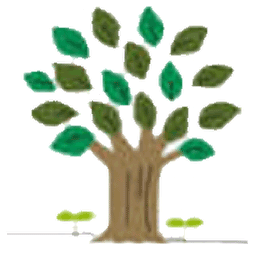 2) Classification of sins
 ①Individual sin (leaf)‏
 ②Collective sin (branch)‏
 ③Hereditary sin (trunk)‏
 ④Original sin (root)‏
Original Nature
Fallen Nature
Restoration
①God’s standpoint  （love）
Failing to take God’s standpoint (envy, jealousy)‏
Love（愛）
②One’s position    	(mediation)‏
Leaving one’s proper position (temper)‏
Mediator（仲）
③Obedience,  
   Submission (順・屈)‏
Reversing dominion (arrogance)‏
Obedience・Submission（屈）
④Multiply goodness
Multiplying the criminal act (stubbornness)‏
Sacrifice・Service（通）
6) Fallen Nature
Adam and Eve inherited from the Archangel all the proclivities incidental to his transgression against God when he bound Eve in 
blood ties through their sexual relationship. These proclivities have
become the root cause of the fallen inclinations in all people.
God
Adam
Satan
Eve
Heaven
５. Freedom and the Human Fall
1) The Meaning of Freedom from the Viewpoint of the Principle
(1) There is no freedom outside the Principle.
Principle
Perfect
freedom
Mind
Freewill
Freeaction
(2) There is no freedom without responsibility.
    Human beings, created according to the Principle, can reach perfection only by 
    fulfilling their responsibility based on their free will. 
    Freedom without responsibility is self-indulgence.

(3) There is no freedom without accomplishment.
    Freedom will ceaselessly pursues concrete actions through free actions.
2) Freedom cannot have caused the Human Fall
Human beings lost their true freedom as a result of the Fall
Unprincipled Love
Not Free
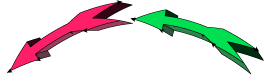 Death Line
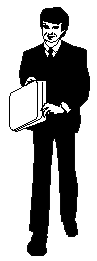 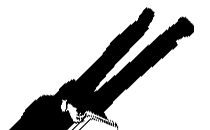 God
Death
Life
Man
Freedom
Satan
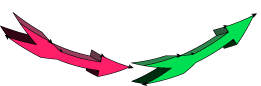 True Love
3) Reason for giving freedom
Freedom： Seeks to return joy to God through accomplishments while fulfilling one’s   
                 responsibility in accordance with the principle of creation.
        Free action resulting from free will ⇒ Good results  ⇒ Gives joy to God
4) Desire
Desire： Inherited creative nature of God 
Purpose of Creation：　Happiness ⇒ Happiness is felt by fulfilling one’s desire. 

If human beings did not have desires：
  joy could not exist,
  and we would have no desire to receive God’s love, 
  no desire to live, do acts of goodness, 
  or develop. 

  God’s purpose of creation and the providence of restoration could notbe fulfilled and human society could not be maintained or developed.
６. The Reason God Did Not 
	Intervene in the Actions of the Fall
（１）To Maintain the Absoluteness and Perfection of the Principle of Creation
Complete 
subject

Complete
object
G
Direct dominion
（true love）
P. Creation
P.Person
Completion
Indirect dominion
（Realm of dominion based 
on  accomplishments 
 through the Principle）
Growth
Formation
Person
Creation
autonomy
dominion
＋　human responsibility
Principle
Human 
responsibility
5％
Creation of character
100％
Creativity（2nd Creator）
Right of God’s child
Right of Lord of Creation
God’s Word
95％
＋
＝
If God intervened, it would result in His denying the absoluteness and perfection of the Principle. 
⇒ So He could not intervene
(2)  That God Alone Be the Creator
God
Satan
Recognize as the 2nd Creator
Dominion over     creation
Creation
intervene
Fall
Sin
Hell
God only governs over a principled existence which He has created
⇒ If God intervened, he would recognize Satan’s creation such as 
    the Fall, sin and hell as principled.

If God had intervened, it would have resulted in recognizing Satan as a second the creator who had created evil.

So in order that God remain the sole Creator, He could not intervene in the Human Fall.
(3) To Make Human Beings the Lords of Creation
God
Direct dominion
（true love）
P. Person
P. Creation
Completion
Indirect Dominion
autonomy
dominion
Growth
Principle
＋ human responsibility
Formation
Creation
unfulfilled
Person
If God exercised direct dominion over human beings still in the indirect dominion,
⇒ human beings could not fulfill their portion of responsibility
⇒ human beings could not inherit the nature of the Creator
⇒ human beings could not become God’s children
⇒ human beings could not become qualified to rule the universe.
So God did not intervene in the Fall so as to make human beings the lords of creation.
「Reference １」　 God’s Heart and Anguish
Satan is the Adulterer of Love (Enemy of Love)

(1) Satan is the enemy of enemies who violated the Four Great Realms of Heart
　　 Violation of the Four Great Realms of Heart
      (daughter・sister, wife, mother, grandmother)‏
(2) God’s heart that must love the enemy of love
(3) God’s heart that must love the children of the enemy of love more than his own children.
     God cannot become the absolute Creator by carrying the concept of ‘enemy’     within His heart.

     We must understand God’s unspeakable heart and liberate Him from His anguish.
「Reference ２」 　Why must we love our enemy?

(1) Because the motivation for creation was shimjung.
    ①This is the reason Satan accuses God by saying: “You have to love your enemy”.
　　②Human beings reach perfection with the help of the angels during the growing period.
      ⇒ How can these human beings be God’s children？
(2) God is the parent of shimjung.
Striking the enemy might satisfy one’s resentment for the moment, but God cannot strike His enemy because He knows that the pain he would afflict on the enemy’s parents, spouse, children, siblings and relatives is greater.
 (3) If you hit the enemy, it would mean that you acknowledges its existence. 
    
       There is no concept of enemy in God’s ideal of creation. 
      So God cannot strike his enemy Satan (Devil).
       If God were to strike Satan, it would mean that He recognized Satan as His enemy.
      This is the reason God has conducted the providence to subjugate Satan naturally.
「Reference 3」　Motives for Becoming Satan
(1) When we are unable to love as God loves
	(feelings of being excluded, lack of love, resentment) 
(2) When we leave our place of existence 
	(complain, dissatisfaction)
(3) When we attempt to dominate in reverse
	(When we break discipline and do things according to our own thinking)

Live a life of Absolute Faith, Absolute Love, Absolute obedience
「Reference 4」　What We Must Do
(1) Let’s become people whom God can trust.
(2) Let’s understand and console God’s Heart.
(3) Let’s become people who can liberate God.
Eschatology 
and Human History
Introduction
We dwell in ignorance of history, uncertain about its origin, the direction in which it is heading, and its final destination. Concerning eschatology, or the doctrine of the Last Days, many Christians believe literally what is written in the Bible. (II Peter 3:12 - Heaven, Earth, Judgment of Fire; I Thessalonians 4:16~17 - rise into the air; Matthew 24:29 – sun, moon, stars; Matthew27/52– resurrection,)
  One pertinent question for Christians is whether these events will take place literally or whether the verses are symbolic, as are many parts of the Bible.
１．The Meaning of the Last Days
（Origin and purpose of human history）
II Pet. 3 / 12  : heaven, earth ×,fire judgment
I Thess 4 / 16-17 : ascend to heaven 
Matt.  24 / 29 : sun, moon, stars ; Matt.27 / 52 : resurrection,
(1) Original history  –　Righteous history
(2) Fallen history　  –  Sinful history
(3) History of the Providence of Redemption –　Providence of Restoration
Far Eastern cultural realm
Hindi cultural realm
Islamic cultural realm
Christian cultural realm
1) History of cultural development 
            21～26 cultural realms ⇒ 


2) Way of religion and science 



3) Tendency of historical conflicts
⇒Christianity⇒
God
mind - religion
body-  science
Person
Unification
Cain – view of life　–　Humanism(Hellenism) –　materialism　–　communism
Unification
Conflicts ofgood and evil
Abel – view of life　–　(Hebrew) –　spiritualism　–　democracy
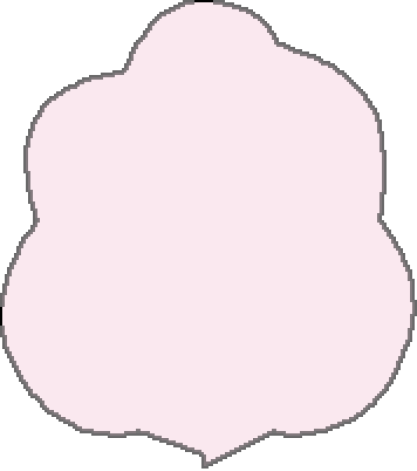 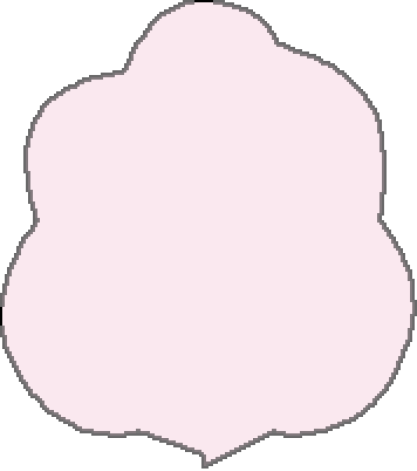 Tree of Life
Tree of Life
4) Bible : Restoration of the Tree of Life（ Gen. 2: 9→Rev. 22: 14）
Rev. 22: 14
Gen. 2:9
Blessed are those who wash their robes, that they may have the right to the tree of life and that they may enter the city by the gates.
…the tree of life also in the midst of the garden, and the tree of the knowledge of good and evil.
α 　　　Revelation 22:13　　　ω
Second Advent
（True Father）
Perfected Adam
（True Father）
World of the Original Ideal of Creation
Garden of Eden
２．The Last Days
Fallen world
Ideal of creation
S
G
Turning point
（Last days）
A
E
faithfulness
unfaithfulness
A
E
Gen. 2: 17
Child
Child
Evil
Good
original sin
repentance
prayer
faith
Messiah
Last days
original sinX
redemptionX
prayerX
faithX
MessiahXLast daysX
In heaven
On earth
In heaven
On earth
Hell
Heaven
Meaning of Last Days:
The world of evil centered on Satan (dominion of evil centering on Satan) ends, and the world of goodness centered on God (dominion of goodness centering of God) begins.
The Last Days Occurred Several Times
I have determined to make an end of all flesh; for the earth is filled with violence through them; behold, I will destroy them with the earth.
①Noah : Gen. 6:13
　
②Jesus : John 5: 22, Mal. 4: 1
③Second Advent : Matt.  24: 29,  Luke  17: 26 (As it was in the days of Noah,                                                                                            so will it be in the days of the Son of man. )‏
Creation
Completion
Formation
God
Noah
Satan
Growth
Jesus
2nd
 Ad.
３．Bible verses about the coming 
                 of the Last Days
（1） Earth destroyed （II Pet. 3: 12～13）
①Noah  :  Gen. 6: 13 （I will destroy them with the earth）
②Jesus  : II Pet. 3: 12 （the elements will melt with fire) ）×③Second Advent : II Pet. 3: 13                    （ we wait for new heavens and a new earth)×
④Earth remains forever ：   　Ecc 1: 4 A generation goes, and a generation comes, 
                    but the earth remains forever.
　   Isa. 66: 22 For as the new heavens and the new earth which                    I will make shall remain before me
Literal?
1) Earth
Symbolic?
Matt.  6: 9　 Our Father who art in heaven
John 3: 13 …he who descended from heaven,                   the Son of man
：
Heaven
Good
High
Holy
Truth
（Symbolize good sovereignty）
2) Meaning
：
Earth
Evil
Low
Lies
（Symbolize Satan’s evil sovereignty）
Lowly
Earth destroyed 　＝　Satan’s evil sovereignty destroyed
(2)  Rise into the air (I Thess. 4:17)‏
…shall be caught up together with them in the clouds to meet the Lord in the air.
Literal？
Symbolic： ？
1) Rise into the air
：
（ Symbolize good   sovereignty ）
Heaven
Good
High
Holy
Truth
2) Meaning
（ Symbolize Satan’s    evil sovereignty ）
Earth
：
Evil
Low
Lies
Lowly
Rise in the air 　=　Paradigm Shift
(3) Judgment by Fire （II Pet.  3: 12）
①Jesus ：Mal. 4: 1（ so that it will leave them neither root nor branch ）×
②Second Advent： II Pet. 3: 12 （the elements will melt with fire）×
Literal :?

Symbolic : ?
1) Fire
2) Meaning
James. 3: 6 : the tongue is fire
Tongue
Word
John 5: 24　  ..he who hears my word and believes him who sent me, has                                          eternal life
John 12: 48  ..the word that I have spoken will be his judge on the last day
Isa. 11: 4　  ..he shall smite the earth with the rod of his mouth, and with the breath of his lips he shall slay the wicked.
Luke  12: 49 I came to cast fire upon the earth…
Fire
Truth
Judgment by Fire 　＝　Judgment by Truth
(4) Sun, Moon, Stars
Matt.  24: 29　 …the sun will be darkened, and the moon will not give its light, and the stars will fall from heaven, and the powers of the heavens will be shaken;
Literal？
Symbolic： ？
1) Sun, Moon, Stars
Gen. 37: 9-10 …the sun, the moon, and eleven stars were bowing
 down to me
2) Meaning
Sun
Moon
Stars
Father
Mother
Brethren
Moses
Judaism
Law
（candlelight）
Lose Position
Jesus
Holy Spirit
Gospel
（electricity, light）
Lose 
Position
Christianity
Holy Spirit
2nd Advent
Word of theCompleted Testament
（sun）
Be darkened    ＝Foreshadows the end of the mission
Stars fall         ＝ Foreshadows failure by not fulfilling one’s responsibility
Phenomenon
Original Ideal World
Modern World
Restoration of spirituality
One in heart
Increase of spiritual people
Restoration of the freedom 
of the original mind
Freedom of the 
original mind
Pursuit of the freedom of the original mind
Revolution for freedom
Restoration of true human value
Nobility ・cosmic value
Height of democratic ideals
Pursuit of individual values
Human rights movement（liberation movement）
Restoration of original, 
true love
World relating horizontally with God’s love
CharityReturn to find the original love ideal
４. Last Days and the Present Days
Matt.  24: 32 : fig tree leaf
(1) Signs of Restoration of the Three Great Blessings
1) Signs of the Restoration of the First Blessing （Individual Perfection）
We can know from the signs of the restoration of the First Blessing that the present days are the Last days.
Original Ideal World
Modern World
History of cultural development
World of one great family
centered on God
God’s cultural realm centered on Christianity
History of the 
fall of nations
World under God’s 
sovereignty
Division and intersection of the democratic world and the communist world
２）Signs of the Restoration of the Second Blessing
Cain – view of life　–　 Humanism(Hellenism) –　materialism　–　communism
Unification
Adam
Abel–  view of life　–　God-centered (Hebrew) –　spiritualism　–　democracy
３）Signs of the Restoration of the Third Blessing （Restoration of Dominion）
Internal　 –　religion, philosophy, ethics　        –　spiritual restoration　 –　preservation of nature
External　 –　science, technical development　 –　economical growth　 –　comfortable environment
Conclusion: The signs of the restoration of the Three Great Blessings show us that
                    the present days are the Last Days.
(2)  Seen from Social Phenomenon
1) You reap what you sow
Adam and Eve’s Fall in the Garden of Eden ⇒ Illicit sexual relationship
Archangel
Eve
Adam
（Daughter）
（Uncle）
Mother
Child
2) Close relative relationship　⇒　incestual relationship
Through observing social phenomenon, we can know that the present days are the Last Days .
Section ５．The Last Days and Our Attitude
Heaven
Paradise(Fisherman,tax accountant,prostitute,Burglar)
G
S
Last days
「Confusion」
S
G
Center: New God’s Word
Hell:Secretary,Lawmaker
(1) The Last Days ：Bring old era to resolution ⇒ Providential beginning of new era
Internal： fear・dread・confusion
External： conflict・war
(2) Confusion
（Contradiction）
(3) Our Attitude
① Receive inspiration from God’s spirit through humble prayer. 
② Do not be strongly attached to conventional concepts. Be receptive to God’s spirit.
③ Find the new expression of truth in the providence of the new era.
The Messiah:His Advent and the
Purpose of His Second Coming
Introduction
The word "Messiah" in Hebrew means the "anointed one," signifying a king. The chosen people of Israel believed in the Word of God as revealed through the prophets, which promised that God would send them a king and savior. Such was their messianic expectation. God sent this Messiah in the person of Jesus Christ. "Christ" is the Greek word for Messiah.
１．Salvation through the Cross
Christ ⇒ Messiah ⇒ Jesus  - 33 years old　　    ascended to heaven 
Christianity ⇒ church of the cross ⇒ faith of the cross （redemption through blood  ）
†
(1) The Purpose of Jesus’ Coming as the Messiah
Salvation ＝ Restoration
G
S
Evil Nature
（original sin）
Become one with Satan
Satan’s temple
Fallen human beings
Gen. 2: 17
believe
don't believe
1．Fruitful
Satan is the worldly God
Fallen man are Satan’s children
God’s lamentation （lost children）     Gen. 6: 6
Humanity’s lamentation （lost parents） 
    Rom. 8: 23
 Creation’s lamentation （lost owner）
    Rom. 8: 19
Complete the purpose of the Providence of Restoration
One in body （John 14: 20）
Temple （I Thess. 3: 16）
Perfect （Matt.  5: 48）
A
Divine 
nature
E
A
E
2．Multiply
Child
Child
3. Have dominion     over  creation
（Jesus）
Evil
Good
Original sinrepentance
prayer
faith
Messiah
Original sinX
redemptionX
prayerX
faithX
MessiahX
In heaven
On earth
In heaven
On earth
Heaven
Hell
(2) Was the Providence of Salvation completed through      the Redemption of the Cross?
① Conclusion： No, it was not completed.
② Why was it not fulfilled?
   ⇒ because Jesus died on the cross
③ The purpose of the providence of salvation   
     was not fulfilled.
Resolution of original sin × （Rom. 7: 23, I John 1: 8-10）
Restoration of the original human nature of creation ×
Necessity of prayer and faith for indemnity （I Thess. 5: 17）
Necessity of the descendants’ life of faith and salvation （Rev. 22: 14）
(3)  Did Jesus Come to Die on the Cross?
① Seen from God’s providence
Judaism
（high priests, rabbis, scribes）
Nation
Zechariah’s family
（J・B）
Joseph’s family
（Mary & Jesus）
② Jesus’ words and deeds （John 6: 29,John 10: 38), miraculous powers⇒ Matt. 12:24 Beelzebul
③ Heart of  anguish 	       Matt. 23: 37 hen, Luke19:41-44,John 5: 39-40 Bible, 
                                            John 5: 43-46 Father’s name, Matt.  26:24 woe to that man through whom
                                            the Son of Man is betrayed! , Matt. 26:36-39 Gethsemane prayed, 

④ Disciples’  testimonies
      Stephen：（Acts. 7: 52-53 And they killed those who announced beforehand the coming of the  
                                                                        Righteous One, whom you have now betrayed and murdered,  you who 
                                                                        received the law as delivered by angels and did not keep it. ）
      Paul：（I Cor. 2: 8     None of the rulers of this age understood this; for if they had, they would not have 
                                                        crucified the Lord of glory. ）
Jesus’ death on the cross ＝ result of ignorance and unbelief
Jesus’ death on the cross was predestined X　There is “limit of salvation”
(4) The Limit of Salvation through the Redemption by the
 Cross and the Purpose of Jesus’ Second Advent
If people believed in Jesus
Did not believe
S
S
G
G
John 14: 20
Become one
M
J
M
J
spiritual
physical
physical
spiritual
physical
physical
spiritual
spiritual
(Isa. 9: 6)
(Rom. 7: 23, I John 1: 8-10, 1. Thes. 5: 17)‏
Physical body invaded by Satan ⇒ Physical salvation failed
Made foundation for spiritual victory　⇒ Spiritual salvation achieved
Returns to complete spiritual and physical 
salvation
(5) Two Kinds of Prophecies Concerning the Cross
Lord 
of
Suffering
Lord 
of Glory
Jesus
don’t believe
believe, attend
human responsibility
King of kings
（Isa. 9、11、60）
Cross
（Isa. 53）
Gen. 2: 17
life
death
Adam
believe
don’t believe
Canaan
Die in the
wilderness
believe
Moses
don’t believe
(6) Gospel Passages in Which Jesus Spoke of 
      His Crucifixion as if It Were Necessary
①John 3: 14 : 
　　 And as Moses lifted up the serpent in the wilderness, 
      so must the Son of man be lifted up…
Bronze
serpent
Jesus
Salvation
Salvation
Moses
people
Jesus
people
Fire
serpent
don't believe
don't believe
②John 19: 30 : “It is finished”
Jesus asks his disciples:  “Who do men say that I am?"
Simon（Peter） : “The Son of God”
Peter： Betrayed Jesus in Caiaphas’ courtyard
（ Luke  23: 43） :
Thief on the left did not believe 
Thief on the right testified to Jesus as “Messiah” ⇒ paradise
Meaning of  “It is finished” 
  ① Received testimony as the Messiah      ②Accomplished spiritual salvation
It does not mean that Jesus completely accomplished God’s Will.
③Matt. 16: 23 : Said to Peter, “Get behind me, Satan! ”
Luke  9: 30 :  And behold, two men talked with him, Moses and  Elijah, who appeared in glory and spoke of his departure, which he was to accomplish at Jerusalem.  Now Peter and those who were with him were heavy with sleep, and when they wakened they saw his glory and the two men who stood with him.  And as the men were parting from him, Peter said to Jesus, "Master, it is well that we are here; let us make three booths, one for you and one for Moses and one for Elijah" --not knowing what he said.
Physical resurrection×, Substantial body（cross), 
   to go the way of spiritual salvation was decided
Satan tried to enter Peter in order to prevent spiritual salvation.
Satan entered Judah to betray Jesus.
Conclusion：
　　Jesus did not come to die on the cross, but      he died on the cross due to the unbelief of the     Jewish people and his disciples.
２．The Second Coming of Elijah 
                 and John the Baptist
(1) The Direction the Jewish People would choose
Mal. 4: 5
E
M
Behold, I will send you Elijah the prophet
John 1: 21 not Elijah
J・B
Jesus
Matt.  11: 14、 Matt.  17: 13 
He is Elijah who is to come
①Lowly carpenter’s family
②Unlearned youth
③Violated the Sabbath (Matt.  12:1-8)‏
④Befriends tax-collectors, prostitutes    and sinners
⑤Puts himself in the same position     as God
⑥Should love him more than anyone else
①Born in Zechariah’s family
②Miraculous birth
③Ascetic life
④J・B＝Messiah?
   （John 1: 20, Luke  3:15）
don't believe
believe
Jewish
People
（Direction of the Jewish people ）
[Speaker Notes: Mal. 4:5 "See, I will send you the prophet Elijah before that great and dreadful day of the LORD comes. 
John 1:21 They asked him, "Then who are you? Are you Elijah?" He said, "I am not."  "Are you the Prophet?" He answered, "No." 
Matt 11:14 And if you are willing to accept it, he is the Elijah who was to come.]
(2) The Mission of John the Baptist
John 1: 23 : Make straight the way of the Lord
John 1: 33 : Testimony at the Jordan river
①Prophecy’s mission
②Mission of Attendance
: in holiness and righteousness before him all the days of our life. （ Luke  1: 75 ）
Unbelief of John the Baptist　→　Unbelief of the entire Jewish people　→　Jesus crucified on the cross
(3) The Unbelief of John the Baptist
① Ignorant about God’s Will and the providence （Matt. 11: 17）
②Judged centered on himself
③False view of the Messiah
④Disbelieved in Jesus’ words and deeds
⑤Worried about his social authority and reputation
⑥Believed in the Old Testament literally
(4) Jesus's disappointment at The Mission of John 
     View the Bible in a new perspective
(5) The Sense in Which John the Baptist was Elijah
John the Baptist
Return of Elijah
＝
（Mission of Elijah）
…and he will go before him in the spirit and power of Elijah, to turn the hearts of the fathers to the children, and the disobedient to the wisdom of the just, to make ready for the Lord a people prepared."
Luke  1 : 17
(6) Our Attitude Toward the Bible
Heavenly
secret
John the Baptist's ignorance and unbelief in Jesus 
brought about the Jewish people's unbelief, 
which eventually led to Jesus' crucifixion.
because we have been reading the Bible based on the unquestioned belief that John the Baptist was a great prophet
No one knew
①We should dispense with the conservative attitude of faith. 
②We should constantly make effort to have the right faith by searching 
    both in spirit and in truth.
Resurrection
Introduction
If we are to believe literally the prophesies of the Scripture, we should expect that when Jesus comes again, the saints will come back to life in the flesh. Their bodies, buried in the earth and completely decomposed, will be reconstituted to their original state. (I Thess. 4: 16, Matt. 27: 52)
    As people of faith we must accept them, but given the modern state of our knowledge, they do not make rational sense. Therefore, it is important that we elucidate the true meaning of resurrection.
１．The Meaning of Resurrection
Life：state in which the physical selfmaintains its physiological functions
Death： end of physical life、corpse
(1) General Concepts of Life and Death
(2) Biblical Concepts of Life and Death
One in heart with God
(God’s love is the origin of life
 State of being inside God’s true love)
Life
John 11: 25 he who believes in me –shall live
 whoever lives and believes in me –shall never die.
John 5: 24 he who hears my word and believes him who sent me he who believes ---has eternal life
Resurrection
               （process phenomena）
Fall
Death
State where Shimjung Relationship with God has been severed   (State where a person has left God’s realm of love, and exists
 within Satan’s realm of dominion, where there is no true love.)
Rev. 3: 1     name of being alive------dead
I John 3: 14 he who does not love—abides in death
Rom. 6: 23  wage of sin  ------ death
Rom. 8: 6    set the mind on the flesh---death
                   set the mind on the Spirit-----life and peace
Death
Death
Luke    9: 60
（dead body）
（active person）
Resurrected
spirits
Resurrected 
Earthly people
(3) The Meaning of Resurrection 
　  Resurrection may be defined as
　 　the process of being restored from the realm of Satan’s dominion        to the realm of God’s direct dominion, through the providence of         restoration.　Accordingly, whenever we repent of our sins and rise 
      to a higher state of goodness, we are resurrected to that degree.

(4) What Changes does Resurrection cause in Human Beings?
  　　External: No change
  　　  Internal: Spiritual change (From Satan’s haunt to God’s home)‏

　　　Ex.)  Jesus’ disciples
　　　　    　No significant external changes after becoming disciples.
(5) The Death Caused by the Human Fall
Resurrection is needed, because human beings died as a result of the Fall.What type of death was brought about by the Fall of the first human ancestors?

1) Gen. 2: 17 ：“…on the day they ate of the tree of the knowledge of good and evil  they will surely die.”
　　These words did not refer to the end of physical life.
　　Adam and Eve after the Fall continued their earthly life for over 900 years, living their lives and bearing
     children. Hence, the death caused by the Fall was not the end of physical life, but rather a state of
     spiritual death in which we are cut off from God’s love. The Fall was not the cause of physical death. 

2) We see in the Principle of Creation that no life form consisting of material can exist for eternity. 
    If human beings were to live on earth forever in the flesh, there is no need for God to create     the spirit world. According to the Principle of Creation, human beings were originally created to grow old
    and return to dust. (Ecc12: 7)‏
Death caused by the Fall： Descent from good dominion of God  
                                           into the evil dominion of Satan
2．The Providence of Resurrection
Providenceof Restoration
Providenceof Re-creation
In accordance with the Principle of Creation
Providenceof Resurrection
＝
＝
(1) Basic Principles for the Providence of Resurrection
①Believe in God’s word and practice it
　Completion of the Providence of Resurrection =   God’s responsibility (Word) ＋ Human responsibility（believe and practice）
②Only on base of physical self — can spirit can grow to perfection
③Merit of the age
④Completed through three orderly stages
(2) The Providence of Resurrection for People on Earth
Perfect・Person
New Truth
Justificationby attendance
Kingdom of Heaven
Completion
stage
Divine-spirit
Ret.Christ
Growth
stage
Gospel
Justificationby faith
Paradise
２０００
Life-spirit
Jesus
Form-spiritlevel spirit world
Law
Formation
stage
Form-spirit
Justificationby works
２０００
Abr.
A
physical body
O.T.
N.T.
C.T
２０００
Fallenman
Formation-stageresurrection
Growth-stage
resurrection
Completion-stageresurrection
Age of the 
providence to
 lay the 
foundation
 for resurrection
１）Spiritual Phenomena in the Last Days
        The reason God promised to pour out His Spirit in the last days(Acts. 2: 17) ：
           Last Days is the time when people return to the spiritual level reached by the first            human ancestors just prior to the Fall. 

             ①”You are the Lord”

          ②You are the best. 
                  Levels of the spirit world differ according to their spiritual standards.

    a)Focus only on their vertical relationship with God, not sensitive to their horizontal relationships.
       That is why spiritual mediums receive the revelation that they are the best.
    b)It means they are the best in carrying out one’s particular mission, not the best among everyone.



       ２）The First Resurrection (144,000)
Dominion over the universe
Chosen people of the age are appointed as the substitute the Second Advent
③Spiritually sensitive people will encounter confusion stemming from horizontal conflicts.
The “first resurrection” spoken of in the Bible describes the fulfillment of restoration for the first time in providential history through the Christ at the Second Advent, who will cleanse people of the original sin and restore them to their true, original selves, 
enabling each to fulfill the purpose of creation.
12X12 = 144,000
●
●
(3)  The Providence of Resurrection for Spirits
１）Purpose：
①Spirits can grow and reach perfection through the physical self
②Spirits cannot be resurrected apart from the physical self.
２）Method:
Form a common base with the spiritual activities of the people on earth.
３）Spiritual Resurrection of Believers
●
●
Divine-spirit
(Heavenly Kingdom)‏
●
●
Life-spirit
（Paradise）
Matt.17: 3
（Elijah）
Form-spirit
●
●
Completion-stage
returning resurrection
Growth-stage returning resurrection
ReturningChrist
Jesus
Matt.17: 11
（J・B）
Heb. 11: 39
Matt.16: 19, 18: 18
４）Returning Resurrection of Spirits Who Abide Outside Paradise
Spirit world
B
Assisted
returning 
resurrection
B
Decease
A
B
（good spirit） （believer of other religion）
physical 
body
Death
（good person）（believer of other religion ）
Physical world
Revelation, Spiritual experience
Dream
Fire, Prophecy
Form a 
common base
5) The Returning Resurrection of Evil Spirits
In order for evil spirits to receive the benefit of returning Resurrection, their works
 must have the effect of punishing  earthly people to help them make conditions
 to indemnify their fallen nature that has frustrated God’s past efforts to cleanse
 them from their sins.
①Direct　　　                　②Indirect
Evil
spirit
Punishment(Judgment)
Resurrection
Punishment（Judgment）
Earthly 
person
Earthly 
person
Evil
person
Criminals
(4) The Theory of Reincarnation Examined in      Light of the Principle of Returning Resurrection
Spirits who could not complete their missions during their earthly life must return to people on earth who share the same type of mission they had during their lifetime.
When a spirit assists an earthly person to fulfill God’s Will, the person will fulfill not only his own mission, but also the mission of the spirit who has helped him.  
Hence, this earthly person may sometimes be called by the spirit’s name and appearto be the reincarnation of that spirit.
Spirits
C
B
A
Elijah
SecondAdvent
John 
the Baptist
Earthly people
３．The Unification of Religions through                  Returning Resurrection
Spirits of other religions
Good 
spirit
Confucian
Buddhist
Christian
Unification
 of 
Religions
SecondAdvent
Goodperson
Christian
Confucian
Buddhist
Earthly believers
Predestination
Support Predestination
Deny Predestination
Matt. 7/7
Ask and it will be given to you; 
James 5/14
Is any one of you sick? He should call the elders of the church to pray over him
Gen. 2/17
“But you must not eat from the tree of the knowledge of good and evil”
Gen. 6/6
“The Lord was sorry that He had made man on the earth”
Rom. 8/29～30
Those whom He predestined He also called;…
Rom. 9/15～16
“I will have mercy on whom I have mercy,…”
Rom. 9/21
Has the potter no right over the clay,…
Rom. 9/11～13
Yet, before the twins were born… “Jacob I loved, but Esau I hated.”
Introduction
Prosperity and decline, 
       Fortune and misfortune in human life
Salvation and damnation
Rise and fall of nations
Controversy over
Predestination
１．Predestination of God’s Will
God
Will
Purpose of Creation
Purpose of the 
Providence of Restoration
Absolute,
 Unique, Eternal
Unchanging
Absolute,
 Unique, Eternal
Unchanging
Predestination of God’s Will: Absolute
２．Predestination of Fulfillment of God’s Will
God’s Will
Absolute
Purpose of Creation
（Providence of Restoration）
Fulfillment of
God’s Will
100％
God’s
 Responsibility	
95％
Human
Responsibility
5％
＝
＋
Matt. 7/7 Ask and it will be given to you; 
James 5/14 Is any one of you sick? He should call the elders of the church to pray over him
Gen. 2/17 “But you must not eat from the tree of the knowledge of good and evil”
Gen. 6/6 “The Lord was sorry that He had made man on the earth”
Predestination of the fulfillment of God’s Will: Conditional
３．Predestination of Human Beings
God’s Providence
Of Salvation
Whole
「One Point」
① Chosen people
② Ancestral line with many good accomplishments
③ Requisite character
④ Qualities during earthly life
⑤ Most fitting time and place
Qualifications
of a
Central Figure
Human 
Responsibility
Fulfilled  ⇒Figure completes his mission ⇒Fulfillment of God’s Will ○
「Unfulfilled」 ⇒ Figure fails his mission ⇒ Fulfillment of God’s Will X
Ex）Acts 1/15～26　Judas Iscariot ⇒Matthias
Predestination of Human Beings: Conditional
４．Elucidation of Biblical Verses Which Support
		the Doctrine of Absolute Predestination
The verse does not mention
Human responsibility
Rom. 8:29～30
God
Foreknow
Predestine
Call
Justify
Glorify
＋
＝
＝
＝
God’s
Responsibility
Human
Responsibility
Fulfillment
1) Rom. 8/29～30 “For those whom He foreknew He also predestined…”
    God’s predestination concerning an individual’s glorification is thus contingent upon the 
    fulfillment of his portion of responsibility. Because the biblical verse does not mention the 
    human portion of responsibility, people may misinterpret it to mean that all affairs are 
    determined solely by God’s absolute predestination. 
2) Rom. 9/15～16   “I will have mercy on whom I have mercy…”
　　This verse was written to emphasize the power and grace of God.
3) Rom. 9/21   Has the potter no right over the clay…
    This verse teaches us that fallen people have become like refuse, fit to be discarded, and 
    in such a state, no matter how God may treat them, they have no cause to complain.
4) Rom. 9/11   God favored Jacob over Esau from before they were born
　　This was in order to set up a certain course in the providence of restoration.
〔Womb〕　　　〔Earth〕
Cain
Esau
Hated           Responsibility ⇒ Is loved by God
Earth
Adam
Isaac
Jacob
Loved           Responsibility X⇒ Is not loved by God
Abel
-The End-
Christology
Introduction
For fallen people who seek salvation, perhaps the most important questions among the many they must resolve concern Christology. Issues which fall within its scope include the Trinity, which deals with the relationship between God, Jesus and the Holy Spirit, as well as rebirth and the relationship between Jesus, the Holy Spirit and fallen people.
   Until now, the controversies surrounding these issues have never been clearly settled. Consequently, considerable confusion remains in Christian doctrine and ways of faith.
Is Jesus God Himself?
What is Rebirth?
What is the Trinity?
１．The Value of a Person Who has Fulfilled
			the Purpose of Creation
（１） Relationship of Dual Characteristics 
			between God and Perfected Person
God
Perfect
Mind
First Mind
Oneness
True
Person
Body
Second Mind
Perfect
Experiences the Heart of God
Temple of God (I Cor. 3:16), Divine Nature
Perfected Person: Divine Value
                                      Eternal Value
（２）Purpose for which Human Beingss were Created
God
C
A
B
Joy
Joy
Joy
Human
Beings
C
A
Only One
B
Perfected Person: Unique Value
Spirit World
Cosmos
Physical World
（３） Human Relationship with the Universe
Internal 
Character
Spirit Self
God
Physical Self
External 
Form
Perfected Person: Cosmic Value
２．Jesus and the Person Who has Fulfilled 
			the Purpose of Creation
Value of Perfected Man
Value of Jesus
God
God
Mind
Body
Mind
Body
Man
Jesus
①Divine Value
②Eternal Value
③Unique Value
④Cosmic Value
①Divine Value
②Eternal Value
③Unique Value
④Cosmic Value
＝
Jesus = Human Being (Who has Fulfilled Ideal of Creation）
（２）Perfected Adam, Jesus and 
      the Restoration of the Tree of Life
Eden（Gen. 2/9）
Perfected
Adam
Fulfilled
Ideal of Creation
Tree 
of Life
Second
Adam
Fulfilled
Ideal of Creation
Jesus
Rev. 22:14
Jesus = Person (Who has Fulfilled the Ideal of Creation）
[Speaker Notes: Gen. 2:9 And the LORD God made all kinds of trees grow out of the ground—trees that were pleasing to the eye and good for food. In the middle of the garden were the tree of life and the tree of the knowledge of good and evil. 
Rev. 22:14 "Blessed are those who wash their robes, that they may have the right to the tree of life and may go through the gates into the city.]
（３）Is Jesus God Himself?
１）John 14/9-10　“He who has seen me has seen the Father…”
God
Mind
God’s First Self
First Mind
Jesus
God’s
Second Self
God
Body
＝
＝
Second Mind
not the Mind Itself
①Rom. 8/34　Christ Jesus is at the right hand of God… 
②Matt. 27/46　“Eloi, Eloi, lama sabachthani?”
③John 17/1　After Jesus said this, he looked toward heaven and prayed
④He was tempted by Satan, and died on the cross
Jesus = Not God Himself
２）John 1:10
The world was made through Jesus
God
（Word）
Word
John 1/14
Word became flesh
Jesus
A fully mature person
Encapsulates the universe
A creator (creativity)
John 1/3
Natural
World
John 1/10
Natural
World
Through a Perfected Person is Fulfilled the Value of Creation.
From this Perspective, it can be said that the World was created through Jesus.
Jesus = Not God Himself
３）John. 8/58
“Before Abraham was, I am…”
By Lineage
By the Providence of Restoration
Jesus
Abraham
First Ancestor
(to give rebirth to all humankind)‏
Abraham
Jesus
Descendent
Jesus = Not God Himself
３．Jesus and Fallen People
Value of a True Person
Dominion over all things
Original Sin X
Experiences God’s heart
Savior
Head of the Church
Main temple
Vine
First fruit
True Parent
Jesus
Jesus
Rebirth
Body, members
Branch temple
Branch
Next fruit
True Child
Value of a True Person X
Dominion over all things X
Original Sin O
Experiences God’s heart X
Sinner
Fallen
Person
Restored
Person
４．Rebirth and Trinity
（１）Rebirth
１）Jesus and the Holy Spirit and Their Mission to Give Rebirth
God
Ecc7/28 One upright man, One upright woman
① True Mother, Second Eve (Feminine)‏
② Consoles and moves the hearts of people
③ Cleanses people’s sin
④ Works on the earth
Jesus
Holy
Spirit
Spiritual
True Father
Spiritual
True Mother
Believer
２） Jesus and the Holy Spirit and 
                the Dual Characteristics of the Logos
God
Logos
Substantial
Object Partner
Adam
Eve
Jesus
Holy
Spirit
Second Adam
Second Eve
True Father
True Mother
To give rebirth to fallen people, Jesus came as the Second Adam, the True Father of humankind.
Therefore, there should also come the True Mother of humankind, the Second Eve.
This is the Holy Spirit.
３） Spiritual Rebirth through Jesus and the Holy Spirit
Fall
Salvation
Salvation
God
God
Satan
God
Ecc.7/28
Adam
Holy
Spirit
Second
Father
Second
Mother
Eve
Adam
Eve
Jesus
True Ancestors
True Couple
True Parents


True Child
（Second
   Eve）
（Second
   Adam）
Rev. 19/7
Rev. 21/9
Child
Child
False Ancestors
False Couple
False Parents


False Child
Child
Child
（Believer）
（Perfection
of Body 
and Spirit）
Rebirth
Rebirth
Spiritual Child
（Adopted Child）
Spiritual and 
Physical Child
（True Child）
Ecc. 7/28 While I was still searching but not finding – I found one upright man 			  among a thousand, but not one upright woman among them all.
Rev. 19/7 For the wedding of the Lamb has come, and his bride has made herself ready
Rev. 21/9 “Come, I will show you the bride, the wife of the Lamb.”
「Ref」
God
Satan
Adam
Eve
Child
Death
Jesus
Holy 
Spirit
（Body
and Spirit）
（Spirit）
Child
Spiritual Rebirth (Adopted child）
Life
Second
Jesus
Second
Holy Spirit
（Body 
And Spirit）
（Body
And Spirit）
True Child
Spiritual and Physical Rebirth
(Child)
（２）The Trinity
God
Jesus
Holy
Spirit
To fulfill the purpose of creation, Jesus and the Holy Spirit must form the four-position foundation with God as the center.
God, Jesus and the Holy Spirit thus become one, and this oneness constitutes the Trinity.
Original Trinity    　     Fallen Trinity　           Restored Trinity              Restored Trinity
											  (Spiritual)               (Spiritual and Physical)
God
Satan
God
God
True
Mother
Adam
Eve
Adam
Eve
Jesus
Holy
Spirit
True
Father
Spiritual and Physical
Spiritual and Physical
Spiritual and Physical
Spiritual and Physical
Spiritual and Physical
Spiritual and Physical
Spiritual
Spiritual
Trinity and the Will
God
Eve
Adam
Original Trinity ⇒Fall
Holy
Spirit
Jesus
Restored Trinity (Spiritual)
Restored Trinity
(Spiritual and Physical)
True
Mother
True
Father
Principle of Restoration
Introduction
Creation
Principle of Restoration
Fall
Human history is the history of God’s providence of restoration.
It is called “providence of restoration,” because it is God’s work of re-creation, which has as its goal to recover and realize the purpose of creation and because God works this providence in accordance with the Principle.
The Principle of Restoration explains God’s Providence through which fallen human beings can be restored to their original state. Therefore, without knowing the Principle of Restoration, fallen people can never find the path of life.
So we must understand the Principle of Restoration in detail.
I. Providence of Restoration and the Messiah
１．Providence of Restoration
（１）Positions of the Original Person of Creation and Fallen Person
One with God
God’s Divine Nature
God’s Temple
God’s Child (Heart)
God-like thoughts and actions
Perfected
Person
Perfected
Person
Path of the Principle
（Path of Shimjung）
（Path walked ）
（Restored)                      Rebirth (Removal 
	                                      of Original Sin）＝Blessing
Completion
Messiah
Growth
Path of Restoration
（Path of Indemnity）
（Path sought）
Formation
Realm without Principle
Fallen
Person
Satan
God
Basis of
God-like
Goodness
Goodness
and Evil
(Parent
Body)
Satanic elements
Basis of Evil
One with Satan
Satan’s Evil Nature
Satan’s Haunt
Satan’s Child
Satan’s thoughts 
and actions
Fallen Nature, Original Sin
（２）Embodiment of Goodness and Evil
God
Satan
Evil   Good
Fallen Human Being
Goodness and Evil act inside people to differing degrees. 
In a fallen person, the basis for evil is a concluded and decisive element. So it is easily invoked and manifested.
The basis of goodness is incomplete, however. So it has difficulty bearing fruit without the person making conscious effort to stimulate it.
（３）Restoration of Fallen Human Beings
Perfected
Person
Perfected
Person
Completion
（Restored)                       Rebirth (Removal 
 	                              of Original Sin）＝Blessing
Messiah
Growth
Course of Separation
From Satan
Formation
Fallen
Person
① Through the Course of Separation from Satan 
② On the Foundation of having been restored to the
    completion level of the growth stage
③ Restored to the position before the Fall by receiving the Messiah 
    and being reborn (removal of original sin)
④ Become a Perfected Self by following (serving) the Messiah (True 	Parents) and 
    achieving further perfection of growth (perfection of heart).
〇 Complete Salvation is Achieved through True Parents
     Two Messiahs ⇒ True Parents
　　① Where does the Messiah come to? Perfection stage of the growth stage
　　     Reason: Adam and Eve fell at the perfection stage of the growth stage
　　② What is the reason for receiving the Blessing? To remove the original sin
　　③ Why should people receive the Blessing at the completion level of the growth stage?
Perfected
Person
Perfected
Person
（Restored)                       Rebirth (Removal 
 	                	     of Original Sin）＝Blessing
Completion
Messiah
Growth
Course of Separation
From Satan
Formation
Fallen
Person
（４）Three-Dimensional History of the Conflict 
			between Good and Evil
Satan
God
Fallen
Person
Individual
Family
Nation
World
Individual
Family
Nation
World
Property
Land
People
Ideology
（５) Primary Factor in the Development of History
God’s Will
Fulfilled
100％
＝
God’s
Responsibility
95％
＋
Human
Responsibility
5％
Fulfillment     God’s Will manifested 
					in history
Failure    　　  Satan’s will manifested 
					in history
２．Providence of Restoration through Indemnity
（１）Fallen Person is in Midway Position
Midway
Position
God
Satan
Evil
Mind
Original
Mind
Evil
Conditions
Good
Conditions
Fallen Person
１）Meaning of Indemnity: When someone has lost his original position or state, 
			                         he must make some condition to be restored to it.
			                         The making of such conditions of restitution is Indemnity.
① Restoration through Indemnity: Process of restoring the original position
		                                        and state through making conditions
② Condition of Indemnity: Condition made for the restoration through indemnity
③ Providence of Restoration through Indemnity: God’s work to restore people
		                                                                to their true, unfallen state by                         
                                                                             having them fulfill indemnity                  
                                                                             conditions
２）Types of Conditions of Indemnity

① Condition of Equal Indemnity
   （Exod. 21/23-25；Life, Eye, Tooth, Hand, Foot）

② Condition of Lesser Indemnity
   （Faith, Baptism, Holy Communion, Debt ）
③ Condition of a Greater Indemnity
   （Sacrifice of Isaac, 40 years in the Wilderness）
３）How Should Indemnity Conditions be Made?
① Reversing the Course
〇 Adam⇒ Forsook God　　　 God⇒ Forsook Jesus (Matt. 27/46)‏
〇 Israel⇒ Reviled Jesus　      　           Israel ⇒ Should Love Jesus and Bear
〇 Adam⇒ Violated the Will⇒ Caused God Grief          Humankind⇒ Should Love the Will
    ⇒ Should comfort God’s Heart 
〇 Adam forsook God⇒ Humankind ended up in the bosom of Satan
     For Jesus to take humankind out of the bosom of Satan 
	and return them to God, he had to worship and honor God
	even after being forsaken by Him.
　　         
         ※ Do Not Blame God. Do Not Blame Anyone.
② Who Should Make Indemnity Conditions?

     Fallen People must make them.
50
20
50
（２）What Indemnity Conditions Should Fallen People Make?
We need to know the conditions Adam and Eve should have made.
Why? Because Indemnity Conditions are made by reversing the course.
１）Conditions Adam and Eve Should Have Made
God
[Vertical]
Foundation
Of Faith
Perfect
Character
God’s Word 　　       ⇒Incarnation⇒
                                         of the Word
Heaven,
All Things
Person
Faith
Substance
［Horizontal］
Foundation
Of Substance
L
M
S
P
Dominion over the Creation and Angels as a Perfected Person
⇒ Establish the Order of the Natural World
Fallen Nature
Indemnity Condition
Failing to Love from God’s standpoint (Envy, Jealousy)‏
Love （L）
Leaving one’s proper position (Temper)‏
Mediation （M）
Reversing Dominion (Arrogance)‏
Submission （S）
Multiplying Evil (Obstinacy)‏
Propagation of God’s Will of Goodness (P)
２）Indemnity Condition to Remove Fallen Nature
God
Satan
Eve
Adam
Angel
３．Foundation to Receive the Messiah
（The hope of history is to receive the Messiah）
For fallen people to be restored to their original state, we must receive the Messiah.
Before we can receive the Messiah, we must first establish the Foundation to receive the Messiah. Without such a foundation, fallen people will kill the coming Messiah.
（１）Foundation of Faith
〇 Securing Ownership
    God’s position-Ownership
   Our position-Faith
〇 Dispensation falls
    Under God’s Ownership
①Central Figure＝ Father
②Object for the Condition＝ Symbolic Offering
「Word」, Sacrifice, ark, Ark of the Covenant, Temple
Laws, Gospel, Jesus, True Parents (Principle, Speech)‏
③Period＝ Growing Period（12, 4, 21, 40）
（２）Foundation of Substance
〇 Securing Dominion
    Good Dominates over Evil
     Evil Submits to Goodness
〇 Dispensation falls
    Under God’s Ownership
①Central Figure＝Second son
②Condition （Substantial Offering）
　 Indemnity Condition to Remove Fallen Nature
II. The Course of the Providence of Restoration
① With Reference to God’s Word
Age of the Providence to lay the Foundation for the Word
Old Testament Age (Formation)
New Testament Age (Growth)
Completed Testament Age (Completion)
② With Reference to God’s Work of Resurrection
Age of the Providence to Lay the Foundation for Resurrection
Age of the Providence of Formation-Stage Resurrection
Age of the Providence of Growth-Stage Resurrection
Age of the Providence of Completion-Stage Resurrection
③ Providence to Restore through Indemnity the Lost Periods of Faith
Age of the Providence to Lay the Foundation for Restoration
Age of the Providence of Restoration
Age of the Prolongation of the Providence of Restoration
Age for Completing the Providence of Restoration
④ With Reference to the Expanding Scope of the Foundation to Receive the Messiah
Age of the Providence to Lay the Family Foundation to Receive the Messiah
Age of the Providence to Lay the National Foundation to Receive the Messiah
Age of the Providence to Lay the Worldwide Foundation to Receive the Messiah
Age of the Providence to Complete the Cosmic Foundation to Receive the Messiah
Age of the Providence based on God’s Responsibility
Age of the Providence Based on Jesus’ and the Holy Spirit’s Responsibility
Age of the Providence Based on the Believers’ Responsibility
⑤ With Reference to Responsibility
Age of the Providence to Lay the Foundation for God’s Responsibility
⑥ With Reference to the Parallels in the Providence
Age of Symbolic Parallels
Age of Image Parallels
Age of Substantial Parallels
Perfected 
Person
Completion
Second
Coming
Growth
Jesus
Formation
Abraham
2000 years
Fallen
Person
2000 years
2000 years
III. The History of the  Providence of Restoration and I
Heart
Original Purpose
Providential Mission
God
Perfected Being (Restoration of People）
Realization of Kingdom of Heaven (Restoration of Environment）
（Cheon Il Guk）
〇Fruit of History
〇Last Runner in the 
   Heavenly Stadium
〇Creator of 
    New History
Adam
I
Purpose
Demanded by
History
6000 years
Oneness (Attend Him)‏
Course of Restoration
Through Indemnity
（Miraculous Restoration Χ）
Messiah
Success
Saint
Failure
「Ref. １」
Perfect 
Person
Central Figure
Object for the Condition
Period
Word （Gen. 2/17）
Substance X
Foundation of Faith
（Word, Faith, Substance）
Completion
Growth
*Person on the side of Goodness
(Second Son) dominates over the 
 person on the side of Evil (First Son)
*Person on the side of Evil (First Son)
 submits to the Person
 on the side of Goodness (Second Son)
Formation
Fallen Nature⇒ Foundation 　
                         of Substance
                   (Indemnity Condition
            to remove Fallen Nature)
Original Sin⇒ Messiah
Fallen 
Person
Blessing⇒ Removal of Original Sin
Oneness in Heart⇒ Attend him and 
		              become Perfected
（Embodiment of
Good and Evil）
「Ref. ２」
Ultimate unity, perfection, completion and finalization of True Parents 
⑧Cosmic Assembly for the Settlement of the True Parents of Heaven, Earth and Humankind and for the Proclamation of the Word by God’s Substantial Self 
⑦Korea is God's homeland and hometown 
⑥ King of Cosmic Peace, True Parents of Heaven, Earth and Humankind
⑤Entrance Ceremony for Cheong Jeong Gung and Coronation
Providence of Restoration 
                   in 8 Vertical Stages
God
④ Peace King of Heaven & Earth
③The Coronation of the King of the Blessed Families 
    of the Peace and Unity of the Cosmic True Parent 
    and the True Parents of Heaven and Earth
②Holy Marriage Blessing Ceremony of
    the Parents of Heaven and Earth
    Opening the Gates of Cheon Il Guk
①Coronation of God’s Kingship
（Father）
Father
True Father
True Mother
Mother
Completed Testament Age
			(Parents)
Adam
Son
Son
（Son）
Son of Concubine
Son of Concubine
New Testament Age (Son)
Adopted
Son
Adopted
Son
Old Testament Age (All Things)
Angel
Servant
Servant
（Servant）
All
Things
All Things （In place of the Word）
Servant of
Servant
Servant of
Servant
Fallen
Person
(Ownerless)‏
Abel
Adam
Cain
Angel
Providence of Restoration in 8 Horizontal Stages
「Ref. ３」
Resolved 
Unresolved
Heaven
Individual
Family
Clan
Tribe
Nation
World
Cosmos
God
Earth
If resolved 
If not resolved
Adam
True Parent
Providence of Restoration 
in Adam’s Family
Introduction
The Will of God in the Providence of Restoration to send the Messiah and save fallen human beings began immediately following Adam’s fall. Therefore, the Providence to lay the Foundation to Receive the Messiah was begun in Adam’s family.

Fallen people must know clearly about Adam’s Family.
This is because Adam’s family encompasses God’s Creation, the Fall and Restoration.
I. Foundation to Receive the Messiah
For fallen people to be restored to their original state, we must receive the Messiah.
Before we can receive the Messiah, we must first establish the Foundation to Receive the Messiah.
Without the Foundation to Receive the Messiah, fallen people will kill the coming Messiah.
Foundation of Faith
  ①Central Figure: Adam⇒ Abel
  ②Object for the Condition (Symbolic Offering)： Lamb
  ③Period： Growing Period

Foundation of Substance （Substantial Offering）
　① Central Figure: Abel
　② Condition: Indemnity Condition 
		         to Remove Fallen Nature
God
Indemnity Condition
To remove Fallen Nature
Cain
Abel
L
M
S
P
（Angel）                                    （Adam）
１．The Reason Adam Could Not Be The Central Figure
（１）The Person who Fell
（２）Unprincipled Being (Serving Two Masters)
（３）Embodiment of Good and Evil
（４）Transferred Blame
God
Satan
Adam
Embodiment of Good and Evil
２．History of Separation (of Good and Evil)
Ex.）
① When the Israelites fled Egypt, God struck the firstborn
	    sons and firstborn of the livestock (Exod. 12/29）
② In the wilderness course, only the younger sons were
    allowed to carry the Ark of the Covenant （Num. 31/25）
③ God hated Esau and loved Jacob even when they were
	    in the womb (Gen. 25/23）
④ When Ephraim and Manasseh were blessed （Gen. 48/14）
Satan
God
Midway
Adam
（Crop）
（Lamb）
Separation
God
Cain
Abel
Indemnity Condition
to remove fallen nature
Signify
Signify
Indemnity Condition
to remove fallen nature
Cain
Abel
L
M
S
P
Adam
Eve
Archangel
Second Love
First Love
Archangel
Adam
Principled
Partner
（Shimjung）
Unprincipled
Partner
（Desire)
Body
Mind
Fallen
Person
Offering
Fallen
Humanity
Messiah
３. The Reason God Accepted Abel’s Offering but Rejected Cain’s Offering
Adam can directly relate 
to God.
Separated
Younger son
Adam’s position
Abel
（１）
∴God accepted Abel’s Offering
Archangel cannot directly 
relate to God
Separated
Firstborn son
Archangel’s position
Cain
（２）
∴God cannot accept Cain’s Offering
（３）By receiving Abel’s Offering, God showed us that
	     a sinner can make an offering acceptable to God,
	     provided he satisfies the necessary conditions.
（４） Even fallen people can be accepted by God when they satisfy
       the necessary conditions.

（５） For a person who has a connection with Satan to return to God’s
       side, he must make the requisite indemnity conditions.
４．Foundation of Faith
　（１） Central Figure： Adam ⇒ Abel
　（２） Object for the Condition: Lamb
　（３） Period: Growing Period
５．Foundation of Substance
（１） Central Figure： Abel
（２） Condition： Indemnity Condition to remove Fallen Nature
God
Indemnity Condition
to remove fallen nature
Abel
Cain
L
M
S
P
（Angel）                                 （Adam）
６．Result
（１） Foundation of Faith: Success
（２） Foundation of Substance: Failure （Cain murdered Abel)
（３） Foundation to Receive the Messiah: Not Established （Providence prolonged）
             

              ① Human History: History of Separation of Good and Evil 
		       ⇒ Fallen person – Embodiment of good and evil
② Human History: History of Conflict of Good and Evil
		       ⇒ Struggle between the sides of good and evil
                 （Until Goodness is Established）
              God first receives a blow then takes, 
              Satan first strikes then is deprived
③ Evil dominated over Goodness
④ Evil started first: Cain murdered Abel
「Ref.」　
The Sins in Adam’s Family: The Origin of the Sins of Humanity
Sins of Humanity (Center 
of the Ten Commandments）
① Do not have any other
    gods other than God
② Adultery Χ
③ Murder Χ
④ Theft X (Greed Χ)‏
⑤ Do not bear false
    witness (Lie)‏
① Parents: Unbelief （Treachery）
                  （Adultery）
② Child： Murder
                          Unbelief
                          (Treachery) 
                          Lying
                          Adultery
                          Steeling
③ Archangel：
II. Lessons
１．Lesson In Regard to the Principle
（１） God’s predestination and attitude towards the accomplishment of His Will:
		  He does not intervene in the human portion of responsibility.

（２） God’s predestination in regard to the Will is absolute:
       He began a new chapter of His Providence by raising Seth
		 in Abel’s place.
God’s Will
Fulfilled
100％
God’s
Responsibility
95％
Human
Responsibility
5％
＝
＋
２．Lessons to Note
（１） Abel ：  Do not be arrogant, Be obedient and modest,
		            Do not boast, Be self-sacrificing (blood, sweat, tears)

     		Abel’s Responsibility: He should have loved Cain absolutely
                    （He should have passed on and practiced God’s love）
                    He should have brought Cain to voluntary submission

(２)Cain：  Control your desire to murder someone
				(Do not be discontented, Do not feel less loved)
				Killing Abel may provide momentary satisfaction of anger,
				But cannot go to the Kingdom of Heaven
				(Murderers go to hell)
				
               Cain’s Responsibility: He should have submitted to Abel
					                    absolutely and voluntarily
                     （Cain receives blessings through Abel）
                     He should have controlled himself with patience
３．Law of Cain and Abel
God
Become absolutely one with God (Love)
Abel should love Cain with the love he receives
		＋ his own love
Abel is Cain’s pathway to Heaven
Only God can intervene with Abel: Pray
Abel
Cain
Adam
Archangel
Cain does not have a heart or true love (Desires to kill, hates)
So he must be taught. 
Teach him shimjung, she can live for others (Loving his enemy)
４．The Attitude for Going to Heaven
(1) Abel: Should consider Cain’s feelings to maximum extent
	             (The good person walks the path of sacrifice to save the evil person)

(2) Cain： Goes to Heaven through Abel.
               Cain should sever his relations with Satan (Separation from Satan)
		       Whose words should he accept?
			If he is to believe in God, he must sever his ties with Satan
Abel ＝ Roots
Cain ＝ Soil
5. Everything is decided in the moment

The relationship between moment and lifetime.
Providence of Restoration 
in Noah’s Family
Introduction
Cain killed Abel, thereby preventing the providence of restoration in Adam’s family from being accomplished. Nevertheless, God had predestined absolutely the fulfillment of the purpose of creation, and His Will remained unchangeable. Hence, upon the foundation of the loyal heart which Abel demonstrated toward Heaven, God chose Seth in his place (Gen. 4:25). From among Seth’s descendents, God chose Noah’s family to substitute for Adam’s family and commenced a new chapter in His providence.

It is written in Genesis 6:13 that God judged the world by the flood: “And God said to Noah, ‘I have determined to make an end of all flesh; for the earth is filled with violence through them; behold, I will destroy them with the earth.”
This shows us that Noah’s time was the Last Days.
I. Foundation to Receive the Messiah
For fallen people to be restored to their original state, we must receive the Messiah.
Before we can receive the Messiah, we must first establish the Foundation to Receive the Messiah.
Without the Foundation to Receive the Messiah, fallen people will kill the coming Messiah.
God
Foundation of Faith
　① Central Figure： Noah
　② Object for the Condition （Symbolic Offering）： Ark
　③ Period： 120 years, 40 days, 21 days, 40 days

Foundation of Substance （Substantial Offering）
　① Central Figure： Ham
　② Condition: Indemnity Condition to Remove Fallen Nature
Indemnity Condition
to remove fallen nature
Cain
Abel
L
M
S
P
（Angel）                     （Adam）
Shem
Ham
１．Foundation of Faith
① Central Figure＝ Noah (The first ancestor of faith,10 generations, Righteous man, Descendent of Seth）
② Object for the Condition＝ Ark （Symbolizing new cosmos）
③ Period＝ 120 years, 40 days, 21 days, 40 days
（１） Significance of the Ark (Symbolizing New Cosmos)
Noah
God
New Cosmos
Ark
3 Decks
3 Stages of Growth
8 Members of Noah’s Family
8 Members of Adam’s Family （Entire Humanity)
Animals
Natural World
（２) 40 Days of Flood (Separation of Good and Evil)
God
Noah’s Family
Sinful Humanity
Satan
Meaning of Number 40
The number 40 of Flood became characteristic of dispensations for the Separation 
of Satan, which are necessary for restoring the Foundation of Faith, in the 
following courses of the Providence of Restoration through Indemnity.
Ex.） Noah’s 40-day flood, 400 years from Noah to Abraham, the Israelites’
		400 years of slavery in Egypt, Moses’ 40-day fast, 40 days of spying
		in Canaan, Israelites’ 40 years of wandering in the wilderness,
		40-year reigns of King Saul, King David and King Solomon,
		Elijah’s 40-day fast, 40-day period of Jesus’ resurrection.
40 days of Flood : Period of Chaos after Creation of Universe
   Works God Performed Around the Ark : Symbolizes the Entire Course of History following 
                                                                   God’s Creation of Heaven and Earth
Third
Dove
Third Adam
Symbolizes Second Advent
Did not return
God’s Ideal is fulfilled on earth
Second
Dove
Second Adam
Symbolizes Jesus
Olive leaf (Promise)
If Jesus was not believed, he would be crucified
First
Dove
First Adam
Symbolizes Adam
Returned
Symbolizes fallen Adam
God withdrew His ideal from earth
（３） God’s Works After the Judgment by Flood
120 years
7 days
40 days
40 days
7
7
7
150 days
Ark
Flood 
Judgment
Raven
Dove
Dove
Dove
Flood 
Declared
Archangel － Sought Eve’s love
Satan － Cain and Abel’s Offerings
               (Gen. 4/7)‏
Satan － Targets Noah’s Family 		after the Judgment
Ark 	           Symbolizes new cosmos
40-day Flood      Formless Emptiness (Gen. 1/2)‏
Raven	           Symbolizes Satan
２．Foundation of Substance
（１） Central Figure： Ham
To restore the position of second son
 To become one in heart with Noah (Gen. 9/20-26)‏
Satan
God
Naked
(Gen. 2/5)‏
Adam
Felt Ashamed
(Covered himself)‏
Indemnity
Noah
Naked
(Gen. 9/21)‏
Rebuked
Fall
One in Heart
One in Shame
(Gen. 9/23)‏
Ham
（２) The Reason Feeling Ashamed Constituted a Sin
１） What is Sin?
To form a common base with Satan and provide him with a condition enabling him to act, thereby violating Heavenly Law.
Before the Fall:	Naked but not Ashamed
After the Fall:		Ashamed of Nakedness

Feeling ashamed provided Satan with a condition
2) Ham failed to become the Central Figure for the Foundation of Substance
3) Languages and Races Divided
３．Result
Though the Foundation of Faith was successfully laid, due to the mistake of Ham the Foundation of Substance was not established.

Therefore, the Foundation to Receive the Messiah in Noah’s Family was not Established.
II. Lessons
１．Lesson In Regard to the Principle
(1) God’s Will is Absolute, but its achievement is Conditional 
		 （Because of human portion of responsibility）

(2) God’s predestination in regard to human beings
		  He began a new chapter in His providence by
		  raising Abraham in the place of Noah’s family
God’s Will
Fulfilled
100％
God’s
Responsibility
95％
Human
Responsibility
5％
＋
＝
２．Lessons to Note
Do not act based on your own thinking.
If you don’t know, ask.
You will be taught when the time comes.
３．The Path to Heaven
Have humility, obedience and patience (Wait for the right time)
Be grateful, and joyful
4. Everything is decided in the moment

     The relationship between moment and lifetime.
Providence of Restoration 
in Abraham’s Family
Introduction
Due to Ham’s fallen act, the providence of restoration in Noah’s family was not fulfilled. Nevertheless, God had predestined absolutely the fulfillment of the purpose of creation. Therefore, upon the foundation of Noah’s heart of loyalty toward Heaven, God called Abraham, the son of Terah who was an idolater most beloved by Satan, and commenced a new chapter in the providence of restoration with his family.
I. Foundation to Receive the Messiah
For fallen people to be restored to their original state, we must receive the Messiah.
Before we can receive the Messiah, we must first establish the Foundation to receive the Messiah.
Without the Foundation to receive the Messiah, fallen people will kill the coming Messiah.
Foundation of Faith
　① Central Figure： Abraham
　② Objects for the Condition （Symbolic Offering）： 3 Sacrifices
　③ Period
Foundation of Substance
　① Central Figure： Isaac (Jacob)
　② Condition: Indemnity Condition 
			to Remove Fallen Nature
God
Indemnity Condition
to remove fallen nature
Cain
Abel
L
M
S
P
（Angel）                          （Adam）
１．Foundation of Faith
（１）Central Figure： Abraham
Gen. 1/28
Gen. 9/7
Gen. 12/2
10 generations
10 generations
Adam
Noah
Abraham
1600 years                 400 years
10 Generations
40 Days
First Father of Faith
Ham (Second Son)
10 Generations
400 Years
Second Father of Faith
Abraham (First Son)
Ur of the Chaldeans　→　Haran  →　Canaan
         （Iraq）                    （Syria）       （Israel）
It is the same as Noah building the Ark for 120 years.
[Speaker Notes: Gen. 1: 28 God blessed them and said to them, "Be fruitful and increase in number; fill the earth and subdue it. Rule over the fish of the sea and the birds of the air and over every living creature that moves on the ground." 
Gen. 9:7 As for you, be fruitful and increase in number; multiply on the earth and increase upon it.
Gen. 12:2 "I will make you into a great nation and I will bless you; I will make your name great, and you will be a blessing.]
１） Position of Adam’s Family
Canaan     　　　　　       Egypt
Abraham
Sarah
Pharaoh
Adam
Archangel
Eve
２） Position of Noah’s Family
（Satanic world）
（Heavenly world）
Wife
Children
Animals
Noah
Earth
Ark
Wife
Lot
Wealth
Egypt
Abraham
Canaan
Abraham was established as the Central Figure for the Foundation of Faith
Thus, he can make the Symbolic Offering
Heifer
Symbolizing
Completion Stage
Judg. 14/18
Second
Advent
The completed stage Completed Testament Providence
Ram
Symbolizing
Growth Stage
John 1/29
Jesus
To begin the growth stage New testament mission
Dove
Sybolizing Formation Stage
Matt. 3/16
Jesus
To complete the formation stage Old Testament Providence 
（Matt. 5/17)‏
（２） Symbolic Offering
1) Symbolism of the 3 sacrifices: Symbolized the
				Cosmos, completed through the 3 stages
Judg. 14/18: “If you had not plowed with my heifer, you would not have solved my riddle…”
Rev. 19/7： Feast of the Lamb （Age of the Wife is the Age of the Heifer）
[Speaker Notes: Judges 14
Samson's Marriage
 1 Samson went down to Timnah and saw there a young Philistine woman. 2 When he returned, he said to his father and mother, "I have seen a Philistine woman in Timnah; now get her for me as my wife." 3 His father and mother replied, "Isn't there an acceptable woman among your relatives or among all our people? Must you go to the uncircumcised Philistines to get a wife?"       But Samson said to his father, "Get her for me. She's the right one for me." 4 (His parents did not know that this was from the LORD, who was seeking an occasion to confront the Philistines; for at that time they were ruling over Israel.) 5 Samson went down to Timnah together with his father and mother. As they approached the vineyards of Timnah, suddenly a young lion came roaring toward him. 6 The Spirit of the LORD came upon him in power so that he tore the lion apart with his bare hands as he might have torn a young goat. But he told neither his father nor his mother what he had done. 7 Then he went down and talked with the woman, and he liked her.
 8 Some time later, when he went back to marry her, he turned aside to look at the lion's carcass. In it was a swarm of bees and some honey, 9 which he scooped out with his hands and ate as he went along. When he rejoined his parents, he gave them some, and they too ate it. But he did not tell them that he had taken the honey from the lion's carcass.
 10 Now his father went down to see the woman. And Samson made a feast there, as was customary for bridegrooms. 11 When he appeared, he was given thirty companions.
 12 "Let me tell you a riddle," Samson said to them. "If you can give me the answer within the seven days of the feast, I will give you thirty linen garments and thirty sets of clothes. 13 If you can't tell me the answer, you must give me thirty linen garments and thirty sets of clothes."       "Tell us your riddle," they said. "Let's hear it."
 14 He replied,        "Out of the eater, something to eat;        out of the strong, something sweet."       For three days they could not give the answer.
 15 On the fourth [a] day, they said to Samson's wife, "Coax your husband into explaining the riddle for us, or we will burn you and your father's household to death. Did you invite us here to rob us?"
 16 Then Samson's wife threw herself on him, sobbing, "You hate me! You don't really love me. You've given my people a riddle, but you haven't told me the answer."       "I haven't even explained it to my father or mother," he replied, "so why should I explain it to you?" 17 She cried the whole seven days of the feast. So on the seventh day he finally told her, because she continued to press him. She in turn explained the riddle to her people.
 18 Before sunset on the seventh day the men of the town said to him,        "What is sweeter than honey?        What is stronger than a lion?"       Samson said to them,        "If you had not plowed with my heifer,        you would not have solved my riddle.“

John 1:29 The next day John saw Jesus coming toward him and said, "Look, the Lamb of God, who takes away the sin of the world! 

John 3:16 As soon as Jesus was baptized, he went up out of the water. At that moment heaven was opened, and he saw the Spirit of God descending like a dove and lighting on him. 17And a voice from heaven said, "This is my Son, whom I love; with him I am well pleased." 

Matt 5:17"Do not think that I have come to abolish the Law or the Prophets; I have not come to abolish them but to fulfill them. 

Rev. 19:7Let us rejoice and be glad and give him glory! For the wedding of the Lamb has come, and his bride has made herself ready.]
２） Meaning of the 3 Sacrifices
① Symbolized the cosmos, completed through the 3 stages
② To restore in Abraham’s generation (horizontally) all the indemnity conditions    
     which had accumulated in the course of the providence (vertically) through the 3 
     generations of Adam, Noah and Abraham.
③ To restore through indemnity all the defiled conditions containing the number 3,   
     which were invaded by Satan, thereby fulfilling the entire providence of restoration   
     once and for all.
３） How was Abraham to make the Symbolic Offering?
     He should have cut them in two, but he did not cut the dove
4) Meaning of dividing the offering (Gen. 15/8-13)‏
Separation of Good and Evil （Purpose of the Providence of Salvation 
							is the Restoration of the Good Sovereignty)
①Adam’s Family⇒ Separation of Cain and Abel
				       (Adam is the Embodiment of good and evil)
②Noah’s Family⇒ Separation of other people from Noah’s family
　                         （Centered on the Ark, Judgment by Flood, Separation of good and evil）
③Abraham’s Family⇒ Separation of the realm of God’s good sovereignty
				            out of the Satanic World
④To sanctify the Offering by draining out the blood of death
　　（which had entered fallen humanity through Satan）
5) Consequence of Not Dividing the Offering
Failure to separate good and evil (Under the dominion of Satan)
①After the Creation of Humankind⇒ The Archangel targeted human beings
②Adam’s Family⇒ Satan targeted Cain and Abel at the time of their Offering
③Noah’s Family⇒ Satan targeted them after the flood
④Abraham’s Family⇒ Satan targeted them after the Symbolic Offering
Symbolizes
Satan
[Speaker Notes: Gen. 15: 8 But Abram said, "O Sovereign LORD, how can I know that I will gain possession of it?" 9 So the LORD said to him, "Bring me a heifer, a goat and a ram, each three years old, along with a dove and a young pigeon.“ 10 Abram brought all these to him, cut them in two and arranged the halves opposite each other; the birds, however, he did not cut in half. 11 Then birds of prey came down on the carcasses, but Abram drove them away. 12 As the sun was setting, Abram fell into a deep sleep, and a thick and dreadful darkness came over him. 13 Then the LORD said to him, "Know for certain that your descendants will be strangers in a country not their own, and they will be enslaved and mistreated four hundred years.]
６）Consequence of Abraham’s Mistake
① Failed to restore the Foundation of Faith
② 400 years of slavery in Egypt （Period of punishment and of separating Satan）
　　To indemnify the 400 years from Noah to Abraham
③ Providence prolonged through 3 generations through Isaac to Jacob 
     (Offering of Isaac）
If the Symbolic Offering had been Successful,
The Foundation of Substance would have been laid
centering on Ishmael and Isaac
（３）Abraham’s Offering of Isaac
Abraham — The one who failed （Same as fallen Adam）
Principle of God’s Providence — A person who fails is not used a second time
                                                    as a central figure
However, He ordered Abraham after his failure in the symbolic offering to offer
Isaac (Gen. 22/2)‏
１） Why God gave Abraham another chance
① Principle condition requiring providence to restore the Foundation to Receive
     the Messiah be completed on third attempt. 
② Satan had attacked both Adam and his son Cain, defiling the family
     over the course of two generations.
     Hence, according to the principle of restoration through indemnity,
     God could work to take back Abraham and his son Isaac
     over the course of two generations.
③ On the basis of the foundation of shimjung whereby Abel and Noah were
     successful in their symbolic offerings.
２） Condition for Abraham’s Offering of Isaac
① Position of Adam’s Family
Canaan     　　　　　        Gerar Kingdom
Sarah
Abimelech
Abraham
Adam
Archangel
Eve
② Position of Noah’s Family
（Satanic world）
（Heavenly world）
Wife
Children
Animals
Noah
Earth
Ark
Wife
Lot
Wealth
Gerar
Abraham
Canaan
3) Offering of Isaac
① 3 day course – period of separating Satan （new beginning)
② Tried to kill him – To separate him from Satan
③ Did not kill him – Because Isaac was separated from Satan
                                Abraham’s absolute faith （Loyalty）
	                        Isaac’s absolute faith (Obedience)
④ Now I know! （revealed God’s reproach to Abraham for his
			        earlier failure in the symbolic offering and His joy over
			        the successful offering of Isaac)
４） Results of the Successful Offering of Isaac
① Abraham died symbolically, Isaac is the resurrected Abraham
② Abraham and Isaac are as one person
③ Isaac can make the symbolic offering as the central figure for the foundation of faith
５） Foundation of Faith Centered on Isaac
① Central Figure： Isaac （Abraham）
② Object for the Condition: Ram （Gen. 22/13）
２．Foundation of Substance
Adam
（１） Central Figure： Jacob
       ① Individual： Restored birthright 
				（Elder brother Esau）
　　                         Blessing （Father Isaac）
　　　② Family: Restored family in Haran
　　　③ Dominion over the Creation: Restored wealth
	                        Brought archangel to submission
Cain
Abel
Noah
Shem
Ham
Abraham
（２）Condition： Substantial Offering
Ishmael
Isaac
God
Indemnity Condition
To remove the Fallen Nature
Esau
Jacob
Cannot be the
Central Figure
because he is
the Offering
Abel
Cain
L
M
S
P
Became
Central Figure
Esau
Jacob
「Esau and Jacob Embrace」（Gen. 33/1-12）
[Speaker Notes: 1 Jacob looked up and there was Esau, coming with his four hundred men; so he divided the children among Leah, Rachel and the two maidservants. 2 He put the maidservants and their children in front, Leah and her children next, and Rachel and Joseph in the rear. 3 He himself went on ahead and bowed down to the ground seven times as he approached his brother. 4 But Esau ran to meet Jacob and embraced him; he threw his arms around his neck and kissed him. And they wept. 5 Then Esau looked up and saw the women and children. "Who are these with you?" he asked.       Jacob answered, "They are the children God has graciously given your servant."
 6 Then the maidservants and their children approached and bowed down. 7 Next, Leah and her children came and bowed down. Last of all came Joseph and Rachel, and they too bowed down.
 8 Esau asked, "What do you mean by all these droves I met?"       "To find favor in your eyes, my lord," he said.
 9 But Esau said, "I already have plenty, my brother. Keep what you have for yourself."
 10 "No, please!" said Jacob. "If I have found favor in your eyes, accept this gift from me. For to see your face is like seeing the face of God, now that you have received me favorably. 11 Please accept the present that was brought to you, for God has been gracious to me and I have all I need." And because Jacob insisted, Esau accepted it.
 12 Then Esau said, "Let us be on our way; I'll accompany you."]
３．Result
（１）Isaac’s family horizontally restored the indemnity conditions 
accumulated vertically from the time of Adam’s family
Adam, Eve ⇒ Adultery
Cain, Abel ⇒ Murder
Archangel ⇒ Lying （Treachery, Theft）
Adam’s
Family
Restored
through
Indemnity
In Abraham’s
Family
Abraham, Isaac ⇒ Restored Eve (Did not commit adultery）
Jacob, Joseph ⇒ Restored Adam	 （Did not commit adultery）
Joseph ⇒ Indemnified Murder （Loved his enemy, restored wealth)
Jacob’s victory brought about the Rise of the Chosen People
（２） Through Jacob’s Victory
1) Rise of the Chosen People （Abraham’s descendents became the Chosen People）
2) God’s Side (Abel) Subjugated Satan’s Side (Cain)
3) Jacob’s course is the model course to subjugate Satan
4) The history of Israel is central in the history of the providence of restoration
5) God of 3 generations （Exodus 3/6）： From the providential viewpoint,
						           3 generations are the same as 1 generation
Abraham
Isaac
Jacob
One Generation
The person to walk the central path in all courses of indemnity
is the Abel-type central figure of the Substantial Offering. 
（Abel, Ham, Isaac, Jacob, Joseph）
（３）Prolongation of the Providence
1) Through Jacob’s victory, 
     the Foundation to Receive the Messiah was established, but…
	       Satan’s side – National foundation was established 
	       God’s side   –  Family foundation was established
The Messiah can come only when the National Foundation is established
2) Abraham’s failure in making the Symbolic Offering
　　⇒ 400 years of slavery in Egypt still left to do
The Foundation to Receive the Messiah was 
successfully established in Abraham’s family,
but the Messiah could not come.
※ Foundation to Receive the Messiah is needed until the Messiah comes
II. Lessons
１．Human portion of responsibility is necessary in Fulfilling the Will
２．Lessons to Note	
      ① Small mistake made – Greater indemnity condition required  
      ② Divide yourself in two to separate good from evil
      ③ Cooperation between mother and son
      ④ Be careful of small mistakes – thinking “Surely not” causes mistakes
３．The Path to Heaven
      ① Jacob ⇒ With blood, sweat, tears, devotion and effort
				    He did his utmost for Esau (for 21 years)
      ② Esau ⇒ Obedience, submission
4. Everything is decided in the moment

     The relationship between moment and lifetime.
Complete the 
purpose of creation
Cleanse 
Original Sin
Messiah
Messiah
Man
Oneness in ideal,  action, life & heart
Comparison of Adam, Noah, Abraham
「Ref.」
Abraham’s
Family
Noah’s
Family
Adam’s
Family
Adam’s
Family
Noah’s
Family
Abraham’s
Family
Foundation 
for the Messiah
Abel
Noah
Abraham
Isaac
Jakob
Ham
Abel
Foundation 
of substance
Foundation 
of faith
Ram
Ark
Heifer·Rem·Dove
Ram
Esau
Shem
Cain
(Success)
(Failure)
(Success)
(Success)
(Failure)
(Success)
(Failure)
400 years of slavery 
                in Egypt
Offering of Isaac
上   奉
ﾊﾑ 失敗
殺  害
Fallen man
Providence of Restoration Centering on Moses
[Speaker Notes: 302-]
Introduction
1．Moses and Jesus in the Providence of Restoration
Amos 3:7 ："Surely the Lord God does nothing, without revealing his secret 
                  to his servants the prophets.”
Bible
=　Secrets concerning God's work of salvation
<the way for fallen people to walk>  　                 subjugation of Satan
① Jacob's Course (in symbolic form) ： the model course to bring Satan to submission  
    by submitting Esau (Amos 3:7) 
②Moses’ Course (in the level of image) ： the national course to bring Satan to 
    submission (Acts 3:22) 
③Jesus’ Course (in the substantial level) ： to pioneer the path to bring Satan to 
    substantial submission; and educate all people to follow this path and bring Satan to
    submission (John 5:19)
2．The model course to bring Satan to submission
(1) Why Jacob's Course and Moses' Course Were Set Up       as the Models for Jesus' Course
① Satan, who does not meekly surrender even before 
    God, would by no means readily surrender to Jesus, 
    much less to ordinary believers. 
② God, who takes responsibility for human beings, whom 
    He created, called upon Jacob and worked through him 
    to show us, in symbolic form, the course for bringing 
    Satan to submission. 
③ Jesus who came as the ancestor of humankind brought Satan to
    submission by following the courses of Jacob and Moses. By
    following Jesus' course, people of faith can also bring Satan to
    submission.
God
Satan
Jesus
Man
Angel
Adam
Course of Fall
Jacob’s Course
Symbolic (Family) Level
Moses’ Course
Image (National) Level
Jesus’ Course
Substantial (World) Level
1
Trial
Wrestling with the angel (Gen.32:25) ‏
The Lord tried to kill Moses (Exod.4/24-26) ‏
The Three Temptations
2
Flesh & Spirit
Bread & lentils  
(Gen.25:34) ‏
Manna & quail
(Exod.16/13,14) ‏
Jesus’ flesh & blood
3
Corpse
Sanctification of corpse for 40 days (Gen.50:3) ‏
Sanctification of corpse (Jude1/9) ‏
Sanctification of corpse (Resurrection) 
(Matt.28/12,13)
4
Restoration of the numbers: 3 (stages) , 12 (generations) & 7 (days of Creation)
3-day course (Gen.31:22) ‏
3-day course (Exod.5:3) ‏
3-day course (Luke18/33) ‏
12 sons (Gen.35:22) ‏
12 tribes (Exod.24:4) ‏
12 disciples(Matt.10:1) ‏
70 members of the family (Gen.46:27) ‏
70 elders (Exod.24:1) ‏
70 followers (Luke10:1) ‏
5
Staff
Ford of Jabbok (Gen.32:10) ‏
Red Sea(Exod.14:16)
Turbulent waters 
(Rev.12:5, 2:27)
6
Mother’s help
Mother’s help (Gen.27:43) ‏
Mother’s help (Exod.2:2) ‏
Mother’s help (Matt.2:13) ‏
7
Restoration to Canaan
Haran ⇒Canaan (Gen.31:33) ‏
Egypt ⇒ Canaan (Exod.3:8) ‏
Egypt ⇒ Canaan
8
Eradication of Satan
Idols ⇒ Buried under an oak tree (Gen.35:4) ‏
Golden calf ⇒ Ground into  powder (Exod.32:20) ‏
His Words and power
(2) Jacob's Course as the Model for Moses' and Jesus' Courses 
(Comparison of the facts seen in the courses to bring Satan to submission)
1. Overview of the Providence Led by Moses
The basic principle of the providence of restoration is identical.
1．The differences from the previous providence
①Family level ⇒ National level (difference in the scope)  
②Age of the Providence to lay the foundation for restoration ⇒ Age of the providence of restoration
③Symbolic offering ⇒ God’s Words (Condition of indemnity)
2．Position of Moses (Uniqueness)
①Representative of God(Exod.4:16, 7:1) – Moses ＝ God
②Model for Jesus(Gen.37:5-11 ) – Incarnation of God ＝ Jesus
③Moses’ course – Model for Jesus’ course
Moses – course in the level of image (Deut.18:18) ; Growth & death
Jesus – course in substantial level (John.5:19) : Growth & death
3．Unbelief by the nation leads to the prolongation to three courses.
First course
Second course
Third course
Egypt
Canaan
40 years
21-day course
40-year palace life
40 years
21-month course
Wilderness of Midian
40 years
Wilderness of Sinai
Moses & Joshua
Route Map of Israelite Exodus
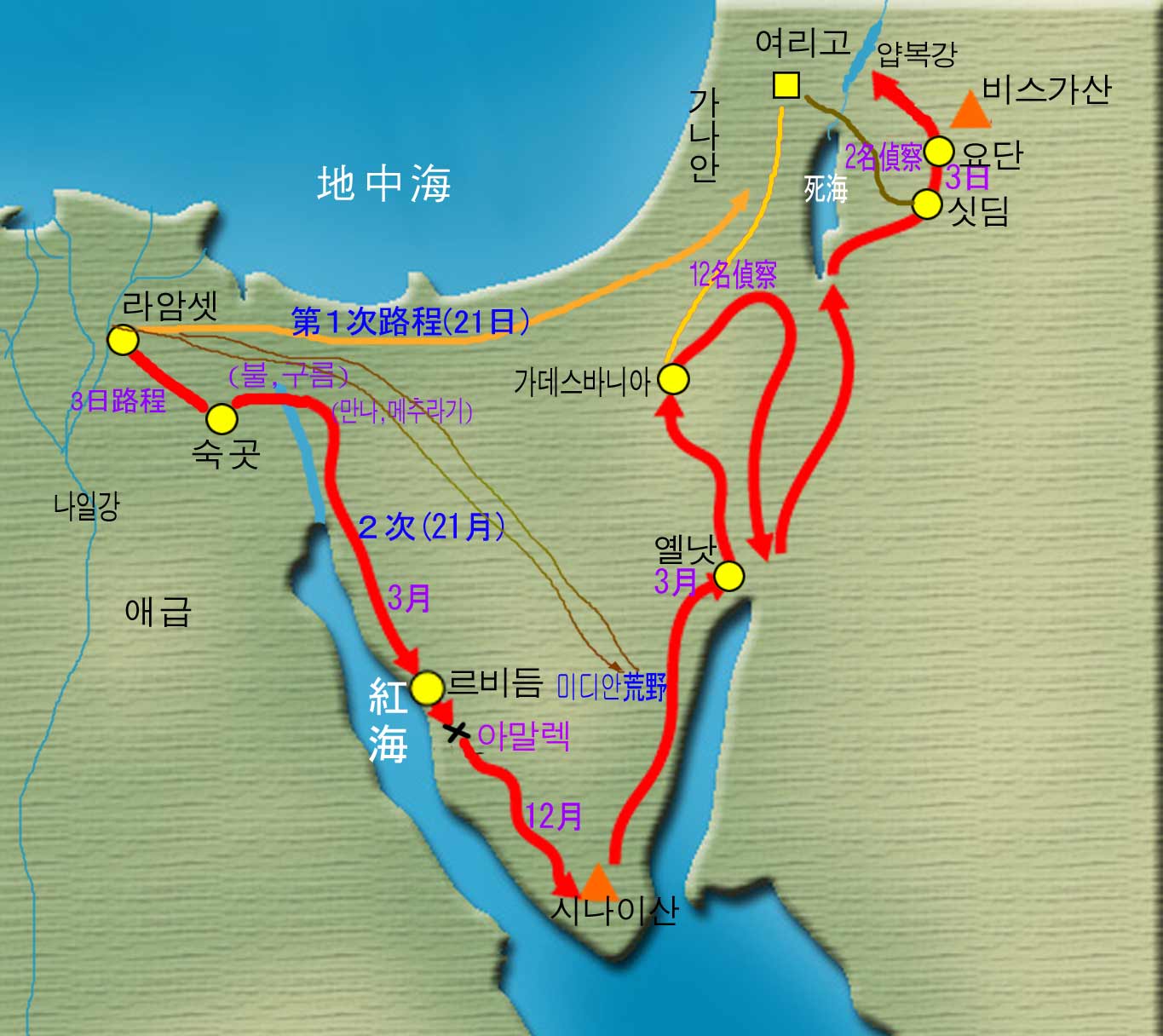 Jericho
Ford of Jabbok
Canaan
2 spies
Jordan
Mediterranean Sea
Dead sea
Shitim
12 spies
Ramesese
First Course (21 days)
Fire & Cloud
Kadesh-barnea
3 day period
Manna & Quail
Succoth
Nile river
2nd Course (21 months)
Egypt
Riphidim
Wilderness of  Midian
Red Sea
Amalekites
Mt Sinai
[Speaker Notes: (from left/upper to right/lower)  Nile river; Rameses; 8-day journey; Egypt; Succoth; (fire, cloud) ; First Course (21-day) ; (manna, quail) ; 
Second (21-month) ; March, Red Sea;  Rephidim; Amalekite; December; Mount Sinai; Kadesh-Barnea; Wilderness of Midian; Jernat?; March; Canaan; 12 scouts; Jericho; Dead Sea; 2 scouts; ford of Jabbok; Mount Pisgah; Jordan; 3 days; Shitim]
2. The First National Course to Restore Canaan
1．Foundation of 
     Faith
①Central figure ＝ Moses (Pharaoh) 
②Object for the condition＝40-year palace life
   (unshakable loyalty & fidelity, reason)
2．Foundation of 
     Substance
①Central figure ＝Moses
 ②Condition ＝ Indemnity condition to remove the fallen nature 
    (The Israelites should stand in the position to  love and respect, believe   
     and follow Moses.)
3．Providence for 
    the Start
Moses’ act of killing an Egyptian
  ①to show the Israelites Moses’ patriotism and let them believe in him
　②to cut off  Moses’ attachment to Egypt
　③to restore through indemnity by Satan side on the position of eldest son
The whole period
Canaan
Egypt
Course of faith of all humankind
To follow with absolute faith, love and obedience
Unbelief of Israelites(Exod.2:15) ⇒ Prolonged to 21-month course(Exod.13:17)
3. The Second National Course to Restore Canaan
1.Foundation  of Faith           ① Central figure ＝ Moses  (Jethro) 
                                              ②Object for the condition = 40-year period in the 
                                                         wilderness of Midian (Exod.3:7-10 Moses’ calling)
2．Foundation of Substance  ① Central figure ＝Moses 
                                              ②Object for the condition ＝Indemnity condition to 
                                                          remove the fallen nature (The Israelites should stand 
                                                          in the position to love and respect, obey and receive Moses.)
3．Providence for the Start: Power of three signs & ten plagues
① To restore through indemnity the position of the eldest son           
    defiled by Satan
② To cut off the Israelites’ attachment to Egypt
③ To let the Israelites know that Moses was sent by God
④ The Israelites had already completed the due indemnity period of 
    400 years as slaves in Egypt  (Exod.12:41) 
⑤ God heard the Israelites’ cries and groaning (Exod.2:24-25)
(1) Representative of the Word(Exod.4:10)
Moses
God
Aaron
Miriam
Jesus
Holy Spirit
Exod.4/14
Exod.15:20
John.1/14
(Incarnation of the Word)
(Representative of the Word)
(2) God tried to kill Moses (Circumcision)
God tried to kill Moses ⇒ Moses’ wife Zipporah circumcised their son.
① To indemnify by shimjung Adam’s betrayal against God
② To set up the condition that Moses started by his own will
③ To foreshow that Jesus would also survive by the mother’s help
Reason
(3) Circumcision
Circumcision of Moses’ sons →saved his family  → enable the Israelites’ Exodus 
When Jesus will come  → circumcision of Israelites → enable God to save them
1) The meaning of circumcision
① To signify removing the blood of death
② To signify the restoration of man’s right of dominion
③ To signify the restoration of mankind as God’s true children
2) Three types of circumcision
① Circumcision of the heart (Deut.10:16) 
② Circumcision of the foreskin (Gen.17:10) 
③ Circumcision of all things (Lev.19:23)
(4) Three signs (Exod.4:3-9)
(Restoration of Adam)
1) Aaron’s Staff →　Serpent
Jesus
God
Symbol
Meaning of the staff:
Supporter, Protector, Guide
(John 3:14, Matt.10:16 Wisdom)
＝
＝
＝
Moses
→ Serpent
Staff
Pharaoh’s  Staff  → Serpent
2) Moses’ hand →　leprous
(Restoration of Eve)
Incurable disease ⇒ Fall of Eve 
Complete recovery (Complete restoration) ⇒ Symbol of Holy Spirit
Restoration of Holy Spirit – Providence of redemption of all mankind
3) Water of the Nile → Blood
(Restoration of Children)
Inorganic substance
(Fallen humanity)
Organic substance
(Living humanity)
Symbolize people of faith
Restore children of life
Result : Restoration of Four Position Foundation
(Restoration of Three Great Blessings)
(5) Ten plagues (Exod.7:14～11:10)
1) Meaning ： to foreshadow that Jesus would come with miracles and signs  to save God’s 
                     chosen people.
2) Reason ： Laban cheated Jacob ten times during his 21-year hardship in Haran.(Gen.31:7)
In Moses’ time ⇒ Egyptians cheated Israelites ten times (for 30 years)
3) Contents
①The water of the Nile was hit ⇒ to be changed into blood (Exod. 7/17) 　　
②Frogs(8/2)  ③Dust⇒Lice(8/16)    ④Fly(8/21)  
⑤Livestock killed by plague (9/3) 　
⑥Boils (9/9)   ⑦Hail(9/18)   ⑧Locust(10/4) ‏
⑨Darkness(10/22) 　　⑩ Killing all the firstborn among Egyptians (11/5) ‏
4) God hardened the Pharaoh’s heart after each plague
①Pharaoh ： to make his best efforts to hold on to Israelites;
                     so as to realize his powerlessness  ⇒ natural surrender
②Israelites ⇒ to cut off their attachment to Egypt
God wanted to show He was on the Israelites’ side through 
the defeat of Satanic side and victory of God’s side.
4．The Course of Exodus(Exod.8:28)
I Cor.10:4  
    Rev.2: 7
① 3-day journey
② Pillar of cloud & pillar of fire
③ Staff ー Red Sea
④ Manna &  quail
⑤ Rephidim: Rock & water
⑥ Fight with Amalekites
Rock  ＝   Christ   ＝   Jesus
Water ＝ Water of life ＝ Savior of life
Moses
God
Jesus
Holy Spirit
Hur
Aaron
Joshua
Caleb
Saints
Enemies Vanquished
Enemies Vanquished
5．The Providence of Restoration and the Tabernacle
(1) 40-day fast & the two tablets of stone
(2) The significance of the two tablets of stone & the Tabernacle
1) Two tablets of stone ： Jesus & H.S. – Heaven & Earth
2) Tabernacle ： representation of Jesus in symbol
3) Structure of the Tabernacle
Offering　　    　     Word
(Foundation of   
   restoration)
(Providence of  
    restoration)
Holy of Holies
Holy place
＝
Tabernacle
Mercy seat
Ark of the Covenant
Symbol of Messiah
Spirit
Flesh
Heaven
Earth
(3) Ark of the covenant (placed in the Holy of Holies)
① Two tablets of stone ： Jesus & H.S. (Symbolizing Heaven & Earth) 
② Manna (in a golden urn) ： Main staple of the Israelites, symbolizing the body of Jesus
③ Golden Urn : to symbolize the glory of God
④ Aaron’s staff with budding: demonstrates God’s power to the Israelites
〇 The Ark represented the cosmos, on a large scale, and the Tabernacle, on a smaller scale.
① The mercy seat placed on top of the Ark of the Covenant
② Two cherubim made of hammered gold : placed on either of the mercy seat.; 
　　God promised He would personally appear between the cherubim, to give 　
　　guidance to the Israelites.
③ Cherubim had blocked fallen Adam’s way to tree of life.
④ It foreshowed that everyone would be able to come through the divided 
     cherubim before Jesus, the tree of life, and receive the fullness of God’s Word
⑤ Holy of Holies –only the high priest could enter  only once a year  
                                 when making a sacrifice of the Day of Atonement
Matt.27:52 : The curtain in the Tabernacle was torn in two when Jesus was crucified. 
This meant that Jesus' crucifixion laid the basis for spiritual salvation, when the gate was opened between spirit and flesh, or between heaven and earth.
⑥ God’s purpose to give the Tabernacle
a) The Israelites are to complete the restoration of Canaan
b) The Israelites continued not to believe
c) Even Moses might act faithlessly as he is human.
d) God needed an unchangeable object of faith, even if man fell faithless. 
e) It means that as long as even one person revered the object with absolute faith, 
    God could continue the providential Will through that person.
Building the Tabernacle: The Messiah had come symbolically
Israelites
Israelites
Israelites
(4) Tabernacle (Symbolic Messiah)
First Foundation for the Tabernacle
Second Foundation for the Tabernacle
Third Foundation for the Tabernacle
Foundation of Faith
Central figure
Moses
Moses
Moses
Object for the condition
40-day fast
40-day fast
40-day scouting
Two tablets of stone
Two tablets of stone
Two tablets of stone
4０-year wilderness
4０-day fast
4０-day scouting
4０-day fast
Foundation of substance
Central figure
Condition
Moses
Moses
Moses
God
God
God
Moses
Moses
Moses
Second foundation for the Tabernacle succeeded; However, Israelites  became faithless after  departing  from Mt. Sinai.
(12 patriarchs) 
10 reported faithlessly; 2 faithfully.
10tribes were faithless
Nation： Golden calf centered on Aaron 
Moses:  became angered  and broke 
             the tablets  of  stone(Exod.32:9)
Result ： Failure of the Second National Course to Restore Canaan
4. The Third National Course to Restore Canaan
1．Providence centered on Moses
(1) Foundation of Faith	
     ① Central figure ＝ Moses
     ② Object for the condition ＝ 40-year wandering in the wilderness of  Sinai 
                                                    (honoring the Tabernacle with faith and loyalty) .
(2) Foundation of Substance	
     ①Central figure ＝ Moses
     ②Condition
God
God
(New generation)
(Old generation)
Israelites
Moses
Israelites
Moses
(3) Providence for the start : Water from the Rock
(4) Moses’ Twice Striking the Rock
1) The reason striking the rock twice constituted a sin
① It set up the condition to enable Satan ‘s invasion if the nation falls in faithlessness.
② It indicated that Satan may strike Jesus who will come as the rock in substance.
③ Hence Moses’ twice striking the rock became a remote cause of Jesus’ crucifixion.
Strike once
Living Adam
Satan
Adam
Strike once
Moses
(God)
Dead Adam
I Cor.10:4
Rev.2:17
Rock
Strike twice (in uncontrolled rage)
Living Adam
Jesus
Jesus  　  Restored Adam
Dead Adam
Moses – faithlessness of the Israelites 　→　broke the tablets of stone
               ⇒　十 Indication of possibility of Jesus’ death by crucifixion
Jesus – faithlessness of Jewish people 　→　Consequential death of Jesus by  crucifixion
2) Why couldn’t Moses’ mistake of twice striking the rock be restored?
Tablet of stone(Exod.31:18) : inscribed the Ten Commandments,
                                               the center of Mosaic law
Christ
Jesus
＝
Rock (I Cor.10:4) :Root of the tablets of stone, Root of Jesus 
                             (symbolizing God)
It could  not be restored as it resulted in striking Jesus (God) as the root of the
 tablets of stone.
Rock
Rock
Moses
Tablet 
of stone
Tablet 
of stone
Jesus
Holy
Spirit
Aaron
Miriam
3) Why did the rock Moses struck twice in anger, still yield water?
On  the foundation  of nation’s drinking the water at Rephidim in the Second Course.
Although the second dispensation based on the rock was invaded by Satan externally due to Moses' outward act of faithlessness, it remained sound internally due to his unchanged loyalty to Heaven.
Moses' and Joshua's internal attitude of unswerving faith and devotion to the ideal of the Tabernacle. (Devotion of Joshua and Caleb)
4) Result of twice striking the rock
1) Internal Israelites ⇒ could enter Canaan;  
    External Israelites ⇒ died in the wilderness (Deut. 34:4,5) 
2) Nation’s faithlessness ⇒ Rock was possessed by Satan.　
    Satan challenged Jesus as the Rock in substance with three temptations. (Matt.4:1-11) 
3) Moses’ flesh – dead (by striking twice)    Jesus’ flesh – crucifixion (unbelief) 
    　　　　　spirit – entered Canaan	　　　　　　　 　　spirit – resurrection (salvation) 
4) Fiery serpents(Rev.12:9) ⇒ Death of faithless nation;
    Bronze serpent (John 3:14) ⇒ Salvation of repentant nation
5) Joshua succeeded to Moses’ mission.
6) After Moses’ twice striking the rock due to the nation’s faithlessness :
     ①Moses : Twice striking ⇒ He couldn’t enter Canaan. (Num.20:12) 
                     ⇒ He desperately prayed and begged God (Deut.3:25) 　　　　　　　　　
　                   ⇒ He died outside the borders to Canaan. ⇒ None knew the place of his burial. (Deut. 34:6) 
     ②Jesus : Nation’s unbelief ⇒ to the way of crucifixion ⇒ Desperate prayer to avoid the fate  
                     (Matt.26:39) ⇒ Death on the Cross  ⇒  His corpse was lost after death.
Moses
Joshua (as the successor to Moses)
3-day journey →　Red Sea
3-day journey 　→　Jordan River
Shitim (scouting) 　→　 Jordan
Guided by pillars of cloud & fire
Guided by the Ark of Covenant
Crossing the Red Sea with the staff
Crossing the Jordan River with the Ark of Covenant
2．The Foundation of Substance Centered on Joshua
(1) Scouting  of Jericho
Two scouts reported faithfully. ⇒ Israelites became one centering on Joshua.
The scouts completed the mission, with the help of the harlot Rahab who sheltered them, 
 on the foundation of shimjung of the two.
Moses → Joshua (as Moses’ successor)
Jesus → Lord of the Second Advent
Foreshowing the complete 
 Spirit        restoration in spirit and flesh
Spirit 　　Substance to restore Canaan
(2) Restoration to Canaan
(3) 12 stones set up in the camp of Gilgal (Josh.4:20)
① 12 stones were taken from the very place where the priests’ feet 
     stood in the Jordan River to set up as a stone alter in Gilgal.
② Jacob built a stone alter wherever he went…
    (as a alter of prayer to praise God) 
③ 12 tribes of Jacob’s descendents follow their ancestor and set up 12 stones, 
    which foreshowed they would construct the Holy Temple.
④ This foreshadowed that the twelve disciples of Jesus should join 
     together and honor Jesus as the Temple. 
⑤ God stopped giving manna at this point. ⇒ From this time forth the 
    Israelites were to make a living with their own sweat.
(4) The Conquest of Jericho
① Israelites obeyed God’s command to march.
    40,000 soldiers – 7 priests (blowing 7 trumpets) 
    － the Ark of covenant ー the rest of the Israelites
② Method
    Marching around once a day for 6 days; on the 7th day, after circling the city 
    wall the 7th time, Joshua ordered them to raise a great shout toward the city.
③ The conquest of Jericho foreshadowed that by the power of Christ and 
     the work of his followers, the satanic barrier between Heaven and earth 
     will crumble.
(5) Joshua defeated 31 kings
This foreshadowed that Christ will come as the King of Kings to build the 
unified Kingdom of Heaven on earth by bringing all gentile kings to complete 
surrender and winning the hearts of their people.
5. Lessons
1．Renewed understanding for the history of the Old Testament Age
　   It was thought merely as a record of Moses’ life and Israel’s history.

 God intended to reveal by this account certain secrets of the providence of restoration. 
 Jesus passed away without divulging the true significance of Moses' course. (John 5:19) 
 Moses walked the model course or formula course for the providence of restoration. 
 We cannot but come to the conclusion that God exists and has been guiding human
  history toward the realization of one absolute purpose. 
 
2． God's predestined Will cannot be achieved through the person entrusted with its
      fulfillment if he does not complete his portion of responsibility.
 
3．Increased condition of indemnity

4．The greater one's mission, the greater the test one will face.
5. Everything is decided in the moment

     The relationship between moment and lifetime.
6． When God is about to give grace, He puts the person  through a test, 
      either before or after the grace, to prevent Satan's accusation.
① 40-year living in Pharaoh’s palace　⇒ The first course of Exodus
② 40-year living in the wilderness of Midian 　⇒　The second course of Exodus
③ The test in which God tried to kill Moses 　⇒　The three signs and ten plagues
④ 3-day journey 　⇒　The pillars of cloud and fire
⑤ The Red Sea 　⇒　Manna and quail
⑥ The battle with the Amalekites 　⇒　The tablets of stone, the Tabernacle, and 
                                                               the Ark of covenant
⑦ 40-year  wandering in the wilderness 　⇒　The water from the rock
⑧ The fiery serpent ⇒　The bronze serpent
Worldwide Course to Restore Canaan Centering on Jesus
Introduction
In the beginning, Adam should have governed the angels (I Cor.6:3) ,  but due to his fall, human beings came under Satan's dominion and formed a hellish world. To restore this through indemnity, Jesus came as the second Adam to personally bring Satan to submission and establish the Kingdom of Heaven. However, Satan, who does not submit even to God, would by no means readily yield to Jesus and people of faith. Therefore, taking responsibility for having created human beings, God raised up Jacob and Moses and revealed through them the model course by which Jesus could subjugate Satan.

Jacob walked the symbolic course to bring Satan to submission, while Moses walked the image course. Their courses pioneered the way for Jesus to walk the substantial course. In walking the worldwide course to restore Canaan, Jesus followed the model demonstrated in the national course to restore Canaan when Moses was working to subjugate Satan.
1.Foundation to Receive the Messiah
For fallen people to be restored to their original state, we must receive the Messiah.
Before we can receive the Messiah, we must first establish the Foundation to Receive the Messiah.
Without the Foundation to Receive the Messiah, fallen people will kill the coming Messiah.
God
The foundation of faith
　  ① Central figure ：John the Baptist
　  ② Object for the condition ：Word
　  ③ Period ：400 years
The foundation of substance
　  ①Central figure ： John the Baptist
　  ②Condition ： Indemnity condition to
                          remove fallen nature
Indemnity condition to remove fallen nature
Cain
Abel
love
obey
(Angel)                                   (Adam)
respect
receive
Nation
John the Baptist
1．The First Worldwide Course to Restore Canaan
(1) The foundation of faith
1) Central figure ＝John the Baptist
Elijah of the Second Coming(Matt.17:13) 
One who makes straight the way of the Lord(John.1:23) 
Illustrious life of prayer and asceticism in the wilderness
2) Object for the condition＝ Oneness with the Tabernacle on 
                                        the foundation of the number 40.
                         (Messiah will descend on 400-year national foundation.)
(2) The foundation of substance	
     1) Central figure＝ John the Baptist
     2) Condition
God
Indemnity condition to remove the fallen nature
John the Baptist
Israelites
love
obey
respect
receive
Luke 3:15
Failure due to John the Baptist’s  faithlessness in Jesus
2．The Second Worldwide Course to Restore Canaan
(1) The foundation of faith
1) Central figure ： Jesus (who takes on the mission of John the Baptist) 
    John the Baptist gave the baptism to Jesus at the Jordan River. (John 1:29) 
2) Object for the condition ： 40-day fast & three temptations
(2) Three temptations
1) The cause behind Jesus’ three temptations
              Remote cause ： Moses’ act of striking the rock twice and breaking the tablets of stone
              Immediate cause ： Faithlessness of John the Baptist (Failure of Elijah-type central figure)
2) Satan’s purpose in giving Jesus the three temptation:
	             To prevent Jesus from restoring the three blessings and accomplishing the purpose of creation.

             Purpose of Messiah’s advent ＝ Purpose of creation ＝ Three great blessings ＝ Three temptations
The cause behind Satan’s taking a dominant position to impose temptations on Jesus  
   ⇒ Moses’ act of striking the rock twice and breaking the tablets of stone
       led Satan to claim possession of them.
3) Significance of the three temptations
① The first temptation – in the wilderness
Stone = Jesus
  Satan meant for Jesus to give up 
the position of Messiah.
Satan : Stone          　　　　 Bread
Jesus : Word                     Bread
Jesus(Rev.2:17)
Result ： Jesus fulfilled the condition of indemnity to restore the first blessing;
          and establish the basis for the restoration of the position as the Messiah.
② The second temptation – at the pinnacle of Temple
Satan : “If you are the Son of God, throw yourself down.”
God
: Invisible owner

: Substantial owner

： Servant
Jesus : “You shall not tempt the Lord your God.”
Jesus
Result ： Jesus fulfilled the condition of indemnity to restore the second blessing; and establish the basis for the restoration of children.
Angel
③ The third temptation – high mountain top
Satan : “I will give you all things if you worship me.”
Satan tempted Jesus 
to bow down to him as Adam 
had bowed down to him in the 
beginning.
Jesus : “You shall worship and serve only the Lord your God.”
Result ： Jesus fulfilled the condition of indemnity to 
            restore the third blessing; and establish
            the basis for dominion over the natural world.
④ As a result of Jesus’ victory in the three temptations:
〇 Jesus restored through indemnity all that had been offered to God over the course of the    
    providence for the purpose of laying the foundation of faith 
〇 Jesus set up the condition for the fulfillment of God’s three great blessings and the 
     restoration of the four position foundation.
(3) The foundation of substance
    ① Central figure ＝ Jesus
    ② Condition
God
Indemnity condition to remove fallen nature
Jewish people
Jesus
Luke 3:15
Love
Obey
(Cain)                                                             (Abel)
 Disciples
receive
Respect
Failure of the second course
3．The Third Worldwide Course to Restore Canaan
(1) When even Jesus’ disciples as well as the other Jewish people  became 
     faithless to him who came as the substantial Tabernacle and the temple, Jesus
     had no choice other than to allow his physical body to be crucified.

(2) As a consequence, the Jewish people lost the one who should have been the 
     spiritual and physical focus of their faith. They no longer had a basis upon which 
     to begin the third worldwide course to restore Canaan as a substantial course. 

(3) Christians, as the Second Israel, were to begin this course as a spiritual course 
      by exalting the resurrected Jesus as their focus of faith.
4．Spiritual Course to Restore Canaan centering on Jesus
(The Spiritual Foundation to Receive the Messiah)
(1) The Spiritual Foundation of Faith
1) Central figure ： Resurrected Jesus (standing in the position of John the Baptist in spirit) 
 	                   Jesus resurrected three days after his death on the cross 
                             (to restore the position of spiritual true parent).

2) Object for the condition ： Jesus as a substantial spirit 
                                             in the 40-day period of resurrection

3) Period ： 40 days starting from resurrection
(2) Significance of Jesus’ crucifixion
Satan
God
The three temptations
Jesus
God
Victory :
Fallen 
man
Jesus
Satan
Faithless
 people
Failure :
Spirit
Flesh
Spirit
Flesh
1) Purpose of God’s in sending the Messiah： Salvation for all humanity
2) Satan’s purpose： to kill Jesus even if it meant relinquishing his hold on humanity.
   ① For the salvation of humanity that had conspired with Satan, God gave Jesus to Satan as
       payment for their sins.
   ② Satan exercised his maximum power to kill Jesus so as to interrupt the way of 
       physical salvation.
   ③ God, by the basic principle of restoration through indemnity, exercised His maximum power
       to resurrect Jesus (path to spiritual salvation completed).
(3) The Spiritual Foundation of Substance
1) Central figure ： Resurrected Jesus	

2) Condition
God
Indemnity condition to 
remove fallen nature
Nation
Resurrected 
Jesus
love
obey
(disciples)
respect
receive
Providence for the start ：　Jesus gave his disciples the power to 
                                          perform signs and miracles.
The spiritual foundation for the Messiah was laid to 
complete the providence to restore Canaan only spiritually.
God
Indemnity condition to 
remove fallen nature
Christ of the Second 
  Advent as the new 
John the Baptist
1st  & 2nd  
Israel
respect
receive
love
obey
5．The Course to Restore Substantial Canaan Centering
    on Christ at the Second Advent
This providence has passed through a long two-thousand-year course 
      of history, expanding to construct a worldwide spiritual dominion.
(1) Foundation of Faith
1) Central figure ： Christ at the Second Advent as the new John the Baptist 
2) Object for the condition ： Condition of faith with the number 40
(2) Foundation of Substance
1) Central figure ： Christ of the Second Advent
                               as the new John the Baptist 

2) Condition
(3) The third national course to restore Canaan
Moses (spirit) → Joshua (spirit & flesh) : substantial course—Restoration to Canaan
(4) The third worldwide course to restore Canaan
Jesus (spirit) → Christ of the Second Advent (spirit & flesh) : substantial course
                      —Kingdom of Heaven on Earth
Moses
External - Rock
Jesus
External –  Miracles 
                  & signs
Joshua
Internal – 
Water from the rock
Christ of the Second Advent
Internal - Word
First Israel  (Judaism) 　→　Faithless
Jesus
Second Israel (Christianity) 　 →　Faithful
Second Israel (Christianity) 　→　Faithless
Christ of the 
Second Advent
Third Israel (Korea, Unification Church) → Faithful
Providence for the start
(Reference)
1. Jesus was a saint among saints (Messiah)
Isaac
Rebecca
Judah
Tamar
Esau, Jacob
Perez, Sera
Internal Restoration
External Restoration
Elizabeth
Zachariah
Mary
Joseph
Lk 1:43
Restoration in Substance
John the Baptist
Jesus
(Messiah)
2. Loss of foundation of substance centering on Jesus’ spirit and flesh
	Unbelief of Zacharia’s family (Zachariah, Elizabeth, John the Baptist)
	Unbelief of Joseph’s family (Joseph, Mary)
	Why could they not believe? 
	Jesus’ birth, The way Jesus was raised, Issue of Jesus’ marriage
(Reference)
3. Jesus built spiritual foundation and made new beginning
     (Course of Public Life)

(1) Jesus’ entry into public life
	1) Jesus’ fast 
		The foxes have holes, and the birds of the air have nests; but the Son of man hath not where to lay his head. (Matt. 8:20) 

	2) Marriage in Canaan
		Jesus saith unto her, Woman, what have I to do with thee? mine hour is not yet come. (John 2:4)

	3) Mother and brothers come to see him
		(Matt. 12:48)  Who is my mother? and who are my brethren?
(2) Samaria woman and conversation (By the well). 

(3) Last Supper and Betrayal by Judas Iscariot (Lk. 22: 15-16)
(4) Desperate prayer in the Garden of Gethsemane
		O my Father, if it be possible, let this cup pass from me: nevertheless not as I will, but as thou wilt. (Matt. 26:39)

Three Disciples Fall Asleep                Foundation of spirit and flesh is lost
(Reference)
(5) Jesus’ trial and arrest
	1) Trial by Caiaphas 
		Charge: Are you the Son of God?

	2) Trial by Pontius Pilate
     		Charge: Are you the king of the Jews?
		Israel did not have the authority to impose the death penalty
		Pontius Pilate said this person is without sin, and
		Asked the crowd whether he should forgive Barabbas or Jesus (Matt. 27:15-19)
		The crowd said he should forgive Barabbas and crucify Jesus
		His blood be on us, and on our children. (Matt 27:20-26)

	3) Jesus is arrested

		(Jesus) 					shoulders the cross
(Reference)
(6) Jesus on the Cross
	1) Speaking to women wailing at the sight of Jesus carrying the cross:
		weep not for me, but weep for yourselves, and for your children. (Luke 23: 26-28)
	2) Jesus’ pain on the Cross
	3) Jesus’ prayer on the Cross
		① Father, forgive them; for they know not what they do.
                                                                                                             (Lk. 23: 33-34)
		② Eli, Eli, lama sabachthani? (Matt. 27: 45-46)
		③ Father, into thy hands I commend my spirit. (Lk. 23:46)

	4) The fate of the Cross
(Reference)
4. Providence of Jesus’ resurrection
        1) Jesus’ spiritual resurrection       Advent of spirit on Pentacost (Acts 2:1-4)
         2) Start of Christianity by Jesus and Holy Spirit
5. Jesus’ original mission
        1) For him to be married in a Holy Marriage, become the True Parent and
             performing the Holy Blessing (resolution of original sin) for all humanity
         2) Establish a true family (fulfill the Purpose of Creation)
         3) Liberation of God’s homeland
6. Jesus’ sorrow
        1) His own mother, whom he loved more than anyone, blocked his 
             path to marriage.
         2) The agony of Jesus in leaving the earth before establishing a lineage
         3) Jesus’ han covered with blood, sweat and tears for having had to
             shoulder the cross before he could accomplish his mission.
(Reference)
7. Resolving the agony, han, sorrow, death of Jesus
	True Parents revealed this
	True Parents have comforted Jesus

	1) For Jesus not to have gone the way of the cross
Messiah
(Jesus)
Joseph’s tribe (Abel)
Zachariah’s tribe (Cain)
Become tribal Messiah, 
John the Baptist = Bun Bong Wang
Jesus would not have gone the way of the cross.
2) How can Jesus’ and True Parents’ han be resolved?
Fulfill tribal messiah mission
Complete Hoon Duk Family Church
Build God’s Liberated Homeland
Finish tribal blessing
ODP Education
Hoon Duk in Daily Life
 (Parents autobiography, Teaching material)
2. Lessons
1．God’s predestination of His Will is absolute;
     Accomplishment of His predestination by human is conditional.

2． The greater a person's mission, the greater the test he will confront. 
      ① Since Adam became faithless and forsook God, Jesus had to restore Adam's
           mistake by enduring when God forsook him, all the while showing unchanging faith. 
      ② Therefore, Jesus was tempted by Satan in the wilderness and forsaken by God 
          on the cross. (Temptation in the wilderness; trial on the cross) 

3．Even on the cross, Jesus lived for God and His Will.

4. Everything is decided in the moment
     The relationship between moment and lifetime.
Joshua
Moses
Moses
Israelites
Israelites
Israelites
Failure
Success
Failure
John
Jesus
Jews
disciples
Jews
Success
Failure
Failure
(ref.) 　 Comparison of Moses’ & Jesus’ Courses
Complete the 
purpose of creation
Cleanse 
Original Sin
Messiah
Messiah
Man
Oneness in ideal,  action, life & heart
(3rd) 　　                 (2nd) 　　            (1st)
(1st) 　　         　(2nd) 　            (3rd)
Moses
Moses
Moses
Foundation 
for the Messiah
40years
in palace
40 year 
in Midian
40 years 
in wilderness
Success
Success
Success
Foundation 
of substance
Foundation 
of faith
(3rd) 　　                   　(2nd) 　              　　(1st)
(1st) 　　     　(2nd) 　　       　(3rd)
Resurrected
Jesus
John the
Baptist
Resurrected
Jesus
Jesus
Fallen man
40 day 
fasting
40day spiritual 
resurrection
400 yrs
Success
Success
Success
The Periods in Providential Historyand the Determination
 of Their Lengths
world
individual
family
nation
cosmos
Introduction
Does God live in the history?
If God lives, how does He work?
And what kind of principle does He work with?
(1) 　 Parallel Providential Periods
1．What  does “parallel” mean?
　 We find cases where the various circumstances of a period in history are
   repeated in similar form during a later age. 
   This term was first used by a famous historian, Arnold Joseph Toynbee, who  
   could not reveal its reason.
2．How do parallel providential periods come about?
(1) How do parallel providential periods come about?

When a central figure fails his responsibility, his failure must be restored through indemnity. 
Therefore the periods come to be parallel to one another.
Completion of
   God’s Will
100％
God’s portion
of responsibility
95％
Human portion 
of responsibility
       5％
＝
＋
individual
family
nation
world
cosmos
(2) Main factors which determine the  formation of 
    parallel providential periods
Repeated dispensations to restore the foundation for the Messiah
①Central figure
②Object for the condition
③Numerical period of indemnity
1) Foundation of faith：
      Division of good and evil :
①Central figure
②Indemnity condition to remove 
    the fallen nature
2) Foundation of substance ：
      Restoration of dominion :
God
Indemnity condition to remove the fallen nature
Cain
Abel
love
obey
respect
receive
(3) Types of the parallel providential period
Parallel providential period in the formation stage  ( Symbolic type) 
Parallel providential period in the growth stage      (Image type) 
Parallel providential period in the completion stage (Substantial type)
Foundation to Receive the Messiah on the family level
Adam
Abraham
Age of the providence to lay the foundation for restoration
Age of symbolic parallels
Foundation to Receive the Messiah on the national level
Abraham
Jesus
Age of the providence of restoration
Age of image parallels
Christ of the
 Second Advent
Foundation to Receive the Messiah on the world level
Jesus
Age of the prolongation of the providence of restoration
Age of substantial parallels
(2) The Number of Generations or Years in the Periods 
     of the Age of the Parallel Providential Periods
(1) Formation of the number of years
4th stage
10th level
　9
　8
　7
　6
　5
　4
　3
　2
　1st level
Completion : 3rd  stage
Growing Period
Growth :      2nd stage
Formation :  1st stage
Adam
Eve
① Number 12 ＝ 4 position foundation X 3 stages
② Number 4   ＝ 4 position foundation ; 4 stages
③ Number 21 ＝ completion number 7
                           (Heaven’s  number 3 ＋Earth’s number 4) X 3 stages
④ Number 40 ＝ 4 position foundation X 10 level
Heaven 　　Earth
        ③　　        ④
Creation :    6 stages
Human fall : 6 stages
(2) The number of years in the parallel  providential periods
Abraham
Isaac
Jacob
Noah
Adam
Jacob meets Joseph
Noah
10 gen.
10 gen.
Symbolic
Parallel p.
Birthright                          to Haran                   to Canaan
1600                                  400                                     120                                    40                            21                                    40
Horizontal restoration through indemnity carried out vertically
12
120 y.
“
4
40 d.
“
21
21 d.
“
40 d.
40
“
Slavery in Egypt                            Judges                      United Kingdom           Divided Kingdoms               Israel’s                Preparation for the
                                                                                                                                                                   of North & South            Exile & Return           Advent of Messiah
Saul
David
Solomon
Abraham                                     Moses
Malachi                               Jesus
Image
Parallel p.
North

South
400                                         400                                         120                                 400                           210                        400
120 y.
120 y.
“
40 y.
40 d.
“
21 y.
21 d.
“
40 y.
40 y.
“
Persecution in                              Regional Church                  Christian Empire    Divided Kingdom                 Papal Exile          Preparation for the
the Roman Empire                              Leadership                                                     of East & West                    & Return            Second Advent
Jesus                                     Augustine                  Charlemagne
Luther                   Christ at the
                         Second Advent
Substantial
Parallel p.
East

West
400                                        400                                    120                                    400                             210                                400
(3) The Parallels between the Two Ages in the Providence of Restoration
Slavery in Egypt                            Judges                        United Kingdom         Divided Kingdoms             Israel’s                Preparation for the
                                                                                                                                                                   of North & South          Exile & Return           Advent of Messiah
Saul
David
Solomon
Abraham                                    Moses
Malachi                             Jesus
400                                            400                                 120                              400                             210                                    400
Object for 
the condition

Central figure
Tabernacle　　                       　 Tabernacle　　                    Temple　                     Temple                     　　　X 　　              　　 Second Temple

        Moses                       　　　　　　Judges　　　　　　　　　　　　　　　　　　　　　                                                　    X　　　            　　  Malachi
Prophet
High priest
King
Prophet
High priest
King
Persecution in                         Regional Church                  Christian Empire    Divided Kingdom             Papal Exile             Preparation for the
      the Roman Empire                        Leadership                          of East & West        & Return                                                           Second Advent
Luther                      Christ at the  
                                         Second Advent
Jesus                                          Augustine                  Charlemagne
400                                            400                                 120                              400                             210                                    400
Object for the condition

Central figure
Ecclesia 　　　                    　   Catholicism　                     Catholicism                    Catholicism                 　　 X　　　                 Protestantism

       Augustine 　　                      　Church Leaders　　　　　　　　　　　　　　　　　　　  　                                                X　　　　　　                Luther
Monastics
Pope
King
Monastics
Pope
King
(1) 
400 y.
   of Slavery in Egypt
①Abraham’s mistake in offering ⇒ Satan’s invasion –Restoration through indemnity
②Jacob’s 12 children & 70 kinsmen –　Slavery in Egypt (punishment & faith) 
③1st Israel ： Circumcision, sacrifices, Sabbath  (Lifestyle of separation from Satan) 
④Moses’ 3 signs & 10 plagues – Surrender of Pharaoh – Exodus
⑤After the slavery – 10 commandments, core of the Old Testament 
   – Completion of the Tabernacle – Preparation for the Messiah
400 y. 
   of Persecution  
in the Roman Empire
①Jewish nation’s mistake in honoring Jesus ⇒ Satan’s invasion – Restoration 
    through indemnity
②Jesus’ 12 disciples & 70 followers – Persecution in Rome (Punishment & faith) 
③2nd Israel ： Baptism, martyrdom, Sabbath, holy communion (Lifestyle of separation 
    from Satan) 
④Spiritual miracles & power (A.D.313: Emperor Constantine recognized Christianity;         A.D.392: Emperor Theodosius I designated it as the state religion.
⑤After the persecution – Gospel, core of the New Testament
   – Formation of Ecclesia   -  Preparation for the Messiah
(2) 
  400 y.
  of  the
  Judges
①Mission of  the Judges : Prophet, Priest, King
②Israelites’ entering Canaan ⇒ Dividing the land among the clans & tribes
③Settling in villages united around the judges, the people consolidated into a 
   chosen nation ⇒ Establish a simple Jewish feudalistic society
④The Israelites should have exalted the Tabernacle and remained obedient to 
   the direction of the judges. However X
   Instead of destroying the seven Canaanite tribes, the Israelites live among them and were influenced by their customs, thus bringing great confusion to their faith.
400 y. 
   of Regional Church Leader-
      ship
①Mission of church leader :  Monastery,  Pope,  King
②Germanic people’s migration
   (Invasion of Huns (a Mongolian tribe) into the West in 4th century  
     ⇒ German’s migration to Western Europe) 
  – Spread of Christianity to the Germanic peoples (Spread Gospel to Kingdom of Franks) 
③In the new land of Western Europe, God raised up the Germanic tribes as a 
   new chosen people ⇒ Establish an early form of feudal society.
④Christians were supposed to exalt the Church as the image of Messiah and 
   follow the directions of its bishops and monastic leaders. However X 
  They became influenced by the Germanic paganism, which brought great confusion 
   to the Christian faith.
(3) 
120 y. 
of the United Kingdom
①Prophet Samuel - anointed Saul - First king of Israel (800 y. after Abraham) ‏
②Solomon manifested the ideal of Moses’ Tabernacle by constructing the Temple 
   and building the Kingdom around it.
③Central figure of the Foundation of Faith - King
   (High priest : Spiritual kingdom, King : Substantial kingdom) 
④Failure of King Saul in Abel’s position  – Failure of the Foundation of Substance
   (King Saul disobeyed the commands of God given by the prophet Samuel - he fell 
   into lust ) ‏
⑤King Solomon, the 3rd generation, fell into lust with his many foreign wives, who turned
    him away from God to worship pagan Gods (ex. Asralot, Milgom, Gmos, Molok)  
        ⇒ Division of the Kingdom to North & South
①Pope Leo III - Crowned Charlemagne - First emperor of Christendom in 800 A.D. 
②Charlemagne's empire realized the ideal of the Christian State as set down in 
   The City of God by St. Augustine
③Central figure of the foundation of faith - King
   (Pope : Spiritual Empire, King : Substantial Empire) 
④The King left the position of Abel ⇒ Failure of the Foundation of Substance ‏
    (The kings did not remain obedient to God’s Will)
⑤The Christian empire began to divide in the third generation. 
   Charlemagne's grandsons (Louis II, Charles II) partitioned it into three kingdoms: 
   the East Franks, the West Franks and Italy (which became ruled by East Frank later) . ‏
120 y. 
 of the Christian Empire
(4) 
 400 y.  
 of  the Divided Kingdom  
of North & South
①The United Kingdom - Divided in the third generation into two kingdoms
②  Cain – 10 tribes –The kingdom of Israel - 19 kings - 260 years
     Abel -  2 tribes– The kingdom of Judah - 20 kings - 394 years
     Northern Kingdom of Israel :  
    Founded by Jeroboam, who had lived in exile in the days of King Solomon 
〇 The Royal Families changed nine times, No King was righteous in the sight of God 
〇 God sent the prophet Elijah - Prevailed in the contest with 850 prophets of Baal and 
    Asherah on Mt. Carmel when God sent down fire upon the altar. 
〇 Other Prophets, including Elisha, Jonah, Hosea and Amos, spread the Word of  God at 
     the risk of their lives – The Kings did not repent
〇 God had the Assyrians destroy them and took away their qualification as the chosen 
    people forever.
    Southern Kingdom of Judah :
    Founded by Solomon’s son, Rehoboam.
〇 The Royal house continued in one dynastic line from David to Zedekiah,  producing many 
    righteous kings out of the twenty who ruled the kingdom for 394 years. 
〇 A succession of evil kings after King Josiah, combined with influence from the northern 
    kingdom, led to much idolatry and corruption –The People were taken into exile in Babylon. 
③ God sent 4 great & 12 small prophets to move nation - Repentance and Internal Reform.
④ The kings and the people did not heed the warnings of the prophets 
     - God chastised them externally by sending gentile nations such as Syria,  Assyria and 
        Babylon to attack them. 
⑤ End of the monarchy of the chosen people of Israel
    (The Gentile nations took the people of  Judah into exile)
① The Christian empire also began to divide in the third generation

②　Cain  – West Frank  
　　 Abel – East Frank (+ Italy) ： Under Otto I’s rule ⇒ The Holy Roman Empire
③ The Papacy was corrupt - God sent prominent monks to admonish the papacy
     (St. Thomas Aquinas and St. Francis of Assisi) – (Internal Reform in the Church) ‏
④ The Papacy and the Church did not repent, but sank further into corruption 
     and immorality - God chastised them externally  - letting their people fight the 
     Muslims in the Crusades. 
     While Jerusalem and the Holy Land were under the protection of the Abbasid Caliphate,    
     Christian pilgrims were received with hospitality
     - After the Caliphate collapsed and the Holy Land was conquered by the cries of alarm  
     went out that Christian pilgrims were being harassed by Seljuk Turks 
     - Outraged, the popes raised the Crusades to recover the Holy Land. 
     There were eight Crusades, beginning in 1095 and continuing sporadically for about 200
     years. Despite some initial success, the Crusaders were defeated again and again. 
⑤ Monarchic Christianity began to erode
    The papacy had completely lost its prestige and credibility
                                                         - Christianity thus lost its center of spiritual sovereignty 
     The lords and knights who had maintained feudal society were decimated by the      
      Crusades                                    - Feudal society lost its political power and vigor. 
     Since the papacy and the feudal lords had spent enormous funds to pursue these 
     unsuccessful wars                       - They were left impoverished.
400 y.   
    of Divided Kingdom    
    of
 East &  
 West
East Frank (Italy)
West Frank
(5) 
210 years of 
Israel’s Exiles  & Return
① From the time King Nebuchadnezzar of Babylon took King Jehoiachin and his royal  
    family, prophets including Daniel and Ezekiel, and many other Israelites into captivity 
    - 70 years
② Persia destroyed Babylon
Royal decree of King Cyrus 

    -                                                                                                             - 140 years
210 years of 
Papal Exile & Return
① Pope Clement V to move the papacy – Captive in Avignon in southern France
    - 70 years
② In 1377 Pope Gregory XI - Return the papal residence to Rome
	    The cardinals elected Urban VI (Archbishop of Bari) as successor to Gregory XI, but later regretted their decision.
The majority of the cardinals left Rome, elected Clement VII as a rival pope and reestablished the papal court in Avignon.
Eventually the cardinals of both factions abandoned their popes and elected another a new pope, Alexander V, but the two existing rival popes did not submit, so there were three popes at once.
     The Council of Constance, attended by cardinals, theologians, abbots, bishops and archbishops, deposed or accepted the resignation of the remaining Papal claimants and elected Pope Martin V.
The division of the three popes created much confusion.
     

     The papacy recovered the authority it had lost 
     The Foundation for faith was established					- 140 years
Return to their homeland in three waves
Reform themselves as a nation united around the Will of God
(Foundation for faith was established)
(1309 – Loss of papal autocracy) – (1449 – Autocracy recovered)
(6) 
 400 year Preparation for the Advent of the Messiah
①40 day providence to separate Satan – The last restoration through indemnity (4000 yrs)

②Build the Temple, Repent, Study the Law – Reformation of Faith 
                                                                      - Restore the Foundation of Faith

   Israelites                                                                            Study the Law

③ Until meet Jesus – Externally Suffering path
   (Persia, Greece, Egypt)
   (Until Jacob’s family met Joseph - Suffering)
④Reform Judaism and prepare a people that can receive the Messiah 
   (BC 430 Malachi)
Preparation of the environment around the same time (Among the world’s people)
　　     Buddha    (565-485 B.C., India) 
　　     Socrates  (470-399 B.C., Greece) 
　　     Confucius (552-479 B.C., China) 
⑤Jesus – Israel – Roman Empire – to the whole world
Nebuchadnezzar – Rebuild destroyed Temple
Malachi  - Repent for worshiping Pagan Gods
(6) 
 400 year Preparation for the Second Advent of the Messiah
①40 day providence to separate Satan – Last restoration through indemnity (4000 years)

②Religious reformation, Repentance, Study the Gospel = Pioneer the way of Faith
   - Restoration of the Foundation of Faith
After the Pope returned to Rome the Medieval Christians 

Luther                                                    Follow the light of the Gospel     Pioneer Faith

③Until meet the Returning Messiah
-Internal path of suffering (Humanism, Enlightenment)

④Renaissance – politics, economy, culture, science
Rapid development ⇒ Make environment to receive the Messiah

⑤Christ of the Second Advent – 3rd Israel – USA - World
Religious reformation
Medieval Dark Ages  Repent
(4) Crossing of the sovereignties of God and Satan 
       in the history of the providence of restoration
Cain-type view of life
Hellenism
God
God
Satan
God
Satan
Second 
Advent
Augustine      Charlemagne
Luther
Jesus
400                   400                 120              400               210               400
Persecution in              Regional Church    Christian Empire  Divided Kingdom   Papal Exile         Preparation for the
the Roman Empire         Leadership                                    of East & West     & Return            Second Advent
God
Satan
Satan
Satan
God
Abel-type view of life
Hebraism
(5) The Progress of History in the Age     of the Providence of Restoration
Northern 
kingdom 
of Israel
Satanic primitive societies haunted by struggle and  division
Monarchic societies 
(Egypt, Babylon, Hittites)
Clan societies
Feudalistic societies
Solomon’s failure
 in unification of 
eastern empires
Societies of 
democratic 
type
Southern 
kingdom 
of Judah
Feudalistic societies of God’s side centered on the Judges
Kingdom of goodness 
(the United Kingdom under King Saul)
God-centered society of interdependence, mutual prosperity and universal shared values
Clan society of God’s side centered on Abraham
Heavenly
 kingdom
 of goodness
 on Earth
Israel
Roman 
Empire
(Spiritual 
Christianity)
England
(Spiritual 
Christianity)
USA
(Spiritual
 Christianity)
(Completion)
(Formation)
(Growth)
Struggle between  
  Protestant & Catholic
Industrial revolution
Colonial policy
Propagation of Christianity
Liberation of colonies
102 Puritans
Spiritual Christianity
Heavenly kingdom
(Failure in spirit  & flesh)
-End-
The Period of Preparationfor the Second Advent of the Messiah
Introduction
(1) Period : 1517～1918(400 years) 

(2) Divided into three periods:
①　The Period of the Reformation 
     [1517～1648  (130 years) ]

②　The Period of Religious and Ideological Conflicts 
      [1648～1789  (140 years) ]
  
③  The Period of Maturation of Politics, Economy and Ideology                                     [1789～1918  (130 years) ]
1．The Period of the Reformation
(1) Outline
1)The 130-year period of the Reformation : began in 1517, when Martin Luther raised the banner of the Protestant Reformation in Germany, and lasted until the wars of religion were settled by the Treaty of Westphalia in 1648.

2) The character of this period  : 
     Shaped by the Renaissance and the Reformation, both products of medieval feudal society. 

3) Causes for the rise of Reformation & Renaissance
Causes for rise
Medieval feudalism
Secularization of 
   the Roman church
Resistance against the repression to human original nature
Two types of 
desires of 
human original 
nature
External → Movement for a revival of Hellenism →  Renaissance
Internal → Movement for a revival of Hebraism → Reformation
(2) Renaissance
① The Renaissance came to life in fourteenth-century Italy
     (the center of the study of the classical Hellenic heritage) 
② Movement imitating the thought and life of ancient  Greece and Rome     Movement which transformed the medieval way of life
③ Encompass every aspect of society,  politics, economic life and religion. 
    It became the external driving force for the construction of the modern world.
(3) Reformation
①The secularization and decadence of the Church leadership was the cause
   (Rebellion against the ritualism and rules of the Church, the stratified feudal system and papal authority   
     which deprived them of autonomy, under the influence of the Renaissance)
② Revival of the spirit of early Christianity
③When the indulgences which Pope Leo X began selling was proclaimed in 1517, a movement to protest     this abuse ignited a fuse to explode in the Protestant Reformation under the leadership of Martin Luther.
④ The wars of religion which swirled around the Protestant movements continued for more than 100     years until 1648, when the Treaty of Westphalia ended the Thirty Years' War which  was fought on the     soil of Germany.
2．The Period of Religious and Ideological Conflicts
(1) Outline
1) The period of religious and ideological conflicts refers to the 140 years beginning with        the secure establishment of Protestantism at the Treaty of Westphalia in 1648 and     ending with the French Revolution in 1789.
2) Two movements of Reformation and Renaissance brought people internal and external        freedom to pursue the internal and external desires flowing from their original nature.
3) As people exercised freedom of faith and thought, they could not avoid divisions in     theology and disputes among philosophers.
4) God has worked His providence of restoration throughout the course of history 
    by repeatedly separating those representing Abel from those representing Cain, 
    from the individual level to the world level. 
     → In the Last Days, this fallen world is divided into the Cain-type communist world   
         and the Abel-type democratic world.
(2) The Cain-type View of Life (Humanism)
1) The pursuit of the external aspects of the original nature first aroused a movement to 
    revive the ancient heritage of Hellenism and gave birth to the humanism of the Renaissance.
2) All matters in human life came to be judged by reason or empirical observation.
3) Instead of facilitating the internal inclination to seek God, it gave birth to a view of life 
    which encouraged people to follow only external pursuits.
    This blocked their path to God and led them toward Satan's realm.
4)  As a result, Nature and Man were separated from God.
5) Cain-type view led medieval people to the direction to separate from God and cease the 
    faith in God.   
6) Historical figures of Cain-type view of life:
     D .F Strauss,  L. Feuerbach,  Karl Marx, F. Engels,  Lenin,  Stalin, Mao Zedong
7) Cain-type view of life, which budded after the Renaissance and grew through the 
    Enlightenment into atheism and materialism, matured into the godless ideology of 
    Marxism, which became the cornerstone of the communist world of today.
(3) The Abel-Type View of Life
     1) The original nature of medieval people not only pursued external values; it also  sought internal values.
     2) As medieval people were prompted by their original nature to pursue internal values, 
         a movement arose to revive Hebraism which bore fruit in the Protestant Reformation
     3) The Abel-type view of life guided modern people to seek God in a deeper and more thoughtful way. 
     4) Historical figures of Abel-type view of life:
         Immanuel Kant, J. G. Fichte, Friedrich Schelling, Hegel
Cain-type world : Communism‏
 Abel-type world : Democracy‏
In order to form these two types of world today, the two types of view of life were established.
5)
Conclusion, 
The Man’s view of life : Either Cain-type or Abel-type.
3．The Period of Maturation of Politics,
    Economy and Ideology
This period lasted for 130 years from the French Revolution, through the Industrial Revolution, to the end of the First World War. (1789～1918)
(1) Maturation of Politics
1) Democracy
French Revolution
Cain-type 
Democracy
Communism
Leaders of atheism and materialism were awakened to the flaws of absolute monarchy to tear down the remnants of the feudal system.
Medieval 
feudal 
society
Monarchic 
society
Democratic
 society
Democratic Revolution 
of England and USA
Liberal
Democracy
Abel-type
Democracy
Abel-type democracy was born out of sincere Christians’ victorious fight with absolutism to win religious freedom.
2) Separation of Powers
Brain
(＝Political party)
Heart
Stomach
Lung
Executive
Legislative
Judicial
Root           Stem           Leaf
①Satan was defectively mimicking an aspect of the Principle ahead of its realization 
    by God.
②According to the principle of creation, The universe is patterned after the 
    structure of a perfect human being.
③The ideal world to be built by fully mature people is also to resemble the 
    structure and functions of a perfect individual.
    Human body:      Brain ⇒ Spinal cord ⇒ Peripheral nervous system ⇒ Every part of the body
    Ideal society: God ⇒ Lord of  Second Advent ⇒ Follower (Stomach, Heart, Lung) ⇒ Economic system
    Human body :  Vertical relationship the brain ; Horizontal relation with each other.
    Ideal society: Vertical relationship with God ; Horizontal relationship with each other.
④Process of Restoration of Separation of Powers ：
    Monopoly of powers by king  ⇒ King (Powers) + Church as Party
    ⇒ Party politics with separation of powers ⇒ Ideal society ruled by God’s Word
⑤Conclusion： Realization of ideal society by the principle of 3-stage development.
⑥Cheon Il Guk Ideal: Separation of Three Powers ⇒ Separate of Five Powers (legislative, executive, judicial, financial, media)
(2) Maturation of Economy
1) Significance of Industrial Revolution
God’s Ideal 
of creation
World without sin
Pleasant living environment
The Industrial Revolution which began in England arose to restore the 
living environment to one suitable for the ideal world.
2) Industrial Revolution
To restore the external living environment for the ideal society;
To contribute to the internal aspect of providence of restoration 
    for the propagation of the Gospel.
3) The Rise of the Great Powers & Colonies
Industrial Revolution
The great powers felt an urgent need to pioneer new colonies.
As markets for superabundant products
As source of industrial raw material
Consequently the great powers grew strong rapidly as they competed with each other in the scramble for colonies.
Human
Stomach
Heart
Lung
Liver
Politics
Legislative
Executive
Judicial
Economy
Production
Necessary & Sufficient
Distribution
Fair & Sufficient for needs
Consumption
Reasonable & in harmony with the purpose of the whole
InReserve
Plant
Root
Stem
Leaf
4) The ideal world resembles the structure of a healthy human body.
Realization of society without sin
Restoration of pleasant living environment
God’s ideal 
of Creation
Brain
Give & Take Action
Mind to live for others 
Will of commitment
Mind
Heart of Parents
Body of Servant
Body
Renaissance
1st　Renaissance
(Literature) ‏
2nd Renaissance
Enlightenment 
(Natural science)
3rd Renaissance
Materialism 
(Social science) ‏
Religion
Reformation
(Luther, Calvin)
Spiritual Movement
(Wesley brothers, Fox, 
  Swedenborg)
Unification of Religions
(New Reformation 
  by True Parents)
Politics
Collapse of medieval feudal society (the Manor system) 
Feudal lord, knight, serf
Collapse of absolute monarchy 
(Imperialism)
Society of God’s 
Ideal of Creation
(Capitalism) 
(Collapse of communism)
Industrial Revolution
1st Industrial Revolution
(Steam engine)
2nd Industrial Revolution
(Electricity, gasoline engine)
3rd Industrial Revolution
(Nuclear energy)
(4) Religious Reforms & Political & Industrial Revolutions since the Renaissance
Society of God’s Ideal of Creation (Cheon Il Guk)
Godism (Headwing Thought)
(Interdependence, Mutual Prosperity, Universally Shared Values)
Production to meet needs
Fair distribution
Reasonable consumption
Economic Community
Interdependence
(Distribution)
Overcome selfishness
Human rights, opportunities guaranteed
Shared power and honor
Political Community
Mutual Prosperity
(Management)
Absolute Values (Absolute Sex)
Moral and ethical society
World of shimjung culture
Ethical Community
Universally
 Shared Values
(Shimjung)
4．The World Wars
(1) The Providential Causes of the World Wars
1) Human actions
Internal cause :   Internal tendency toward the Will of God
External cause ： Intention to respond the situation one faces
2) The World Wars
Internal cause ：  God’s providence
External cause ： Politics, Economy, Ideology
3) Internal cause of the World Wars
① Satan’s last desperate struggle to preserve his sovereignty
② Worldwide indemnity conditions to restore the three great blessings
③ To overcome Jesus’ three temptations on the world level 
④ To fulfill the worldwide indemnity condition to restore God’s sovereignty
(2) Significance of the World Wars
　  World War I (Land) ; World War II (People) ; World War III (Ideology)
1) Providential significance of the World Wars
　①　Politics　： Ideological confrontation
　②　Economy ： Scramble for land
　③　Providence ：Conflict between God and Satan (or, between good and evil)
Substance is a shadow of invisible essence. (Heb.8:5) 
An Invisible being cannot act without substance.
God - intends to set up His ideal of creation (restoration) 　-　
Satan - intends to prevent himself from being deprived sovereignty
Conflict between good & evil
Good
Evil
2) The Providential Significance of the World Wars
    - For the sake of restoration of God’s Three Great Blessings
Three 
Great 
Blessings
Adam  fell   →　under Satan’s possession

  Jesus 　　   →  Three Temptation (by Satan) 

   Messiah of Second Advent     →　World Wars
Completion of individuality
Completion of family
Completion of dominion
(3) Confrontation of triplex alliances of Heavenly and satanic sides
Adam
Eve
Angel
Adam
World War I
(Defeated nation
  --- Colony)
Imperialistic
(Anti-Christian) 

Democratic
(Christian) 
(Pro-Christian)
(Axis)
Satan
Austria
Turkey
Germany
Victory
League of Nations
God
USA
England
France
USA
England
France
(Allies)
1914-1918
(4 years)
(L.N)
21years
World War II
(Victorious nation
- Independence of colony)
Germany
(Axis)
Satan
Japan
Italy
Anti-Christian

Christian
Pro-Christian
Victory
(United Nations)
God
USA
England
France
USA
England
France
(Allies)
1939-1945 
(6 years)
(U.N)
(Soviet Union)
21years
Communist
Anti-Christian

Democratic
Christian
Pro-Christian
China
Satan
N. Korea
Soviet
World War III
(Unification of world by the
 victory of Heavenly side)
World
Victory
(World 
Government)
God
S. Korea
Japan
USA
S. Korea
Japan
USA
Satan
N. Korea
Japan
China
1966-1978 (Vietnam 12y.) ‏
1979-2000 (21‏y.)
(W.G)
Asia
God
S. Korea
Japan
Japan
Taiwan
Taiwan
Type of individual completion
Type of  multipli-cation of children
Type of dominion over the creation
I
German: Kaiser
Pan-Germanism
World hegemony
II
German: Hitler
Pan-Germanism
World hegemony
III
Soviet: Stalin
Solidarity of farmers and workers
World communization
Central Figures of Satan’s side in the World Wars
Cause
Result
I
〇 Indemnity condition of the formation-stage for the restoration of Three Great Blessings
〇 Condition of victory for Jesus’ First Temptation
〇 Foundation of foundation of the formation-stage for the restoration of sovereignty
The beginning of the providence of the Second Advent 
on the formation-stage
II
〇 Indemnity condition of the growth-stage for the restoration of Three Great Blessings
〇 Condition of victory for Jesus’ Second Temptation
〇 Foundation of foundation of the growth-stage for the restoration of sovereignty
Start of the Providence 
of the Second Advent 
on the growth-stage
III
〇 Indemnity condition of the completion-stage for the restoration of Three Great Blessing
〇 Condition of victory for Jesus’ Third Temptation
〇 Foundation of foundation of the completion-stage for the restoration of sovereignty
Construction of Heavenly Kingdom on Earth
(4) Cause and Result of World Wars
World Wars
(Conclusion)
World War I & II
→ for dividing the world into two


→ for unifying the divided world
World War III
Armed War → Imperfect

Ideological War → Perfect
Two possible ways
It depends on the success or failure in carrying out the human portion of responsibility
-End-
The Second Advent
1. In What Manner Will Christ Return？
1．Will the Second Advent occur when Jesus comes to dwell within the hearts of 
     people through the descent of the Holy Spirit? (Act 8:16～17) 
The descent of the Holy Spirit is not the Second Advent of Christ.
Although Jesus has been dwelling with the hearts of faithful believers ever since his resurrection and the Holy Spirit’s descent at Pentecost (Act 2:4) , 
the fact of their eager waiting for his Second Coming all the way until today firmly indicates that the descent of the Holy Spirit is not the Second Coming. 

2．Will Jesus return as a spirit?
Even though the apostle John had frequent encounters with the resurrected Jesus who appeared in spirit, Jesus said to John, “Surely I am coming soon,” 
to which John replied, “Amen. Come, Lord Jesus!”(Rev.22:20) . 
This shows that Christ at his Second Advent will not come as a spirit.

3．Will Christ return on the Clouds? (Matt.4:30, Rev.1:7) 
Will Jesus really return on clouds?
We should examine it against historical facts, as the history is a mirror for the future as well as a witness of the past.
Prophecy of the Second Advent
Clouds X           Woman
Same man X       Same mission
Literal X           Meaning
Perspective 
of  Bible
Clouds： Matt.24:30, Rev.1:7
Physical coming： II Joh.1:7～8, Rev.12:5
(Judaism)             (Jesus)
Christianity
Unification 
Church
(1) Historical facts

       1) Example of the Second Coming of Elijah        2) Example of Jesus’ First Coming
Dan. 7:13            Χ

Is.      7:14          〇
clouds
Mal.4:5
Messiah
Elijah
Jesus
Act 1:11
Clouds
flesh
Clouds
Clouds
II Kings 2:11
Clouds
Matt.11:14
Rev.1:7             Χ

Rev.12:5           〇
clouds
Christ of the 
Second Advent
John the Baptist
Jesus
flesh
Matt.17:11
3) In the light of the Bible
Christ of the 
          Second Advent
Rev.1:7
Son of man
Jesus
＝
Clouds
“each person”　             “one who       
                                          pierced him”
Every people              
(Rev.3:3,                           persecutor (Rev.20:5) 
 II Peter 3:10)
Luke 17:20  Christians who believe he will come on the clouds will not see the Kingdom of God.
Luke 17:21  Heavenly Kingdom will not be realized in an instant, as it would if Christ 
                      were to return on the clouds.
Luke 17:22  Even though the day of the Son of man will have already come, they will 
                      not be able to see it.

Luke 17:25  He would ever suffer persecution and rejection.
Matt. 7:21～23　“Lord, Lord, did we …” ”I never knew you; depart from me….”
Luke 18:8  He may not find any faith, as was the case in Jesus’ day.
   
         (Many believe in the Clouds, Few believe in the Flesh)
4) In the light of the Principle
Spirit
Spirit
Spirit
Christ of the 
Second Advent
Jesus
Salvation
Adam
Fall
Creation
Flesh
flesh
Flesh
Flesh
Conclusion ： Physical birth
(2) What is the Meaning of the Verse that Christ Will Return on the Clouds?
Christ of the 
Second Advent
Rev.1:7
Son of man
Jesus
＝
＝
Saints
Clouds
Sanctification
Vaporization
Rev.17:15

Harlot
Fallen man
Water
The verse that Christ will return on the clouds means he will come to the place where faithful believers have gathered.
(3) Elucidation of the verse of Act.1:11
“Men of Galilee, why do you stand 
  looking into heaven?” (Reprimand)
Heaven
“This Jesus, who was taken from you into heaven, will come in the same way as you saw him go into heaven.”
Jesus
(4) Why did Jesus say that the Lord will         come on the clouds?
      1) To prevent the delusions of antichrists 
      2) To encourage Christians to accomplish 
           God’s Will.
The life of Jesus:
 Birth in a stable;
 Childhood: Exile to Egypt
 12 yr.: Propagation of the Gospel
 30 yr.: Assistant of a carpenter
 33 yr.: Death on the cross

His was a life of constant suffering:
 unbelief,  hardship, persecution….
2. When Will Christ Return?
(1) ”No one knows” : I Thess.5:4, Matt. 25:1-13、Rev.3:3

(2) ”Knowable” : Amos 3:7, Matt.24:36 
     ① Time of Noah
     ② When Sodom was ruined.
     ③ When Nineveh was ruined.
     ④ Birth of Jesus was known by Mary, Joseph, Wise Men of the East;
          but not known by priests, scribes, Pharisees, officials…
(3) How we can know it?
① One who is awaken
② One who has wisdom
Methods to find out the time
1．Through the Providence of Restoration
Saul
David
Abraham                   Moses                                                        Solomon                      Malachi                                                              Jesus
400                           400                          120                             400                             210                             400
Slavery in Egypt           Judges                 United Kingdom       Divided Kingdoms             Israel’s                 Preparation for the
                                                                                                        of North & South          Exile & Return          Advent of Messiah
Jesus                      Augustine    Charlemagne                                                                                                  Luther                      Messiah of  the
                                                                                                                                                                                                               Second Advent
1517
400                           400                            120                             400                             210                             400
Persecution in            Regional Church     Christian Empire         Divided Kingdom          Papal Exile             Preparation for the
    the Roman Empire     Leadership                                                  of East & West             & Return                   Second Advent
Jesus : 1930 + 30 after Abraham = 1960y after Abraham :
Messianic Declaration
AD1917 ～1930
AD1930 + 30 y. o. ＝ AD 1960 :  Messianic Declaration
Christ of the Second Advent
2．In the light of phenomena of the Last Days

Matt.24:32: Metaphor of a fig tree 
(The Last Days are the time when harvesting as one planted and raised.) 

(1) Adam    ： Three Blessings      Χ
(2) Jesus    ： Three Temptations  〇
(3) Christ of the Second Advent ： The World Wars
① World War I (1914～1918) : 4 years 
AD 1919 :  Conception
AD 1920, January : Birth
② World War II(1939～1945) :  6 years
Start of his course as the Messiah
③ World War III ⇒ Ideological conflict 
      Victory of God’s side ：Peace and Unity of the World
Land
People
Ideology
Conclusion: Christ has already returned on the earth.
3. Where Will Christ Return?
Rev.7:4 　　     to one of Israel tribes
Matt.10:23      in a Jewish village
Matt.16:28      Some of followers will meet him
                      when he returns on the earth.
Israel
(Jewish nation)
Jesus was killed
Israel
Victory
Victory of faith     〇
Victory of lineage Χ
Christ will not return to the Jewish nation
“Through their trespass salvation has come to the Gentiles,…”(Rom.11:11)
Matt.21:33～43
“The kingdom of God will be... given to a nation producing the fruits of it.” (Matt. 21:43)
Lord
Son (Jesus) ‏
Servant
(prophets) ‏
Nation producing the fruits of Christianity
Farmers
Vineyard
Israelites　　　　                 Qualification of 　　　                  
                                          chosen nation
“…from the rising of  
      sun…”  (East)
China (Communist & Invasive nation, Religious persecution) 
Japan (Invasive nation, Religious persecution) 
Korea (Good-natured nation)
Rev.7:2

Rev.7:4

Rev.14:1
144000
Heavenly heart
Respecting Heaven, loving people
Seeking Peace & Hope 
Devoting to people’s welfare

Tradition of filial piety, birthright, family & lineage 
order; Homogenous nation
Koreans are a righteous people.
The Lamb
Human heart
National thought
4. The conditions required of the nation
    where Christ will return.
1．National Dispensation of 40 for the Separation of Satan 
2．Nation of Sacrifice
3．The Object Partner of God’s Shimjung
4．The Culmination of All Civilization
5．Messianic Prophecies
1．National Dispensation of 40 for the Separation of Satan
 
　(1) 1st  Israel (Jewish nation) : 400-year Period of Slavery in Egypt

　(2) 2nd Israel (Christianity) :  400-year Period of Persecution in 
                                                the Roman Empire
　(3) 3rd Israel (Korea) :      40-years Period of Persecution under 
                                           Japan’s Imperialist Policy (1905～1945)
7 years
1905
`48          `50
40 years

40 years
`52  1953 : Cease-fire


`92  1993
1945
`88          `90
1985
2．Nation for Sacrifice (God’s and Satan’s Front Line)
Yu-il thought
Homocentric
Ju-che thought
Communism (Esau)
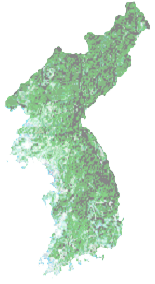 1789
Satan
Cain
View of life⇒ Cain-type                             
                         democracy
Atheism
Materialism
Evolution
Kim Il･Sung
(False Father)
Adam
Panmunjom
1 2 3 4 5
6 7 8 910
True Parents
Abel
God
Unificationism
God-centered
3 Subject Thought
Head-wing
Theism
Idealism
Creation
View of life⇒Abel-type
                       democracy
Democracy
(Jacob)
Godism
Brotherhood
3.The Object Partner of God’s Shimjung (Nation God loves most)
① God’s shimjung
God’s shimjung at creation = Joy (Hope) ‏
God’s shimjung faced with human fall = Sorrow (Tear) ‏
God’s shimjung of restoration = Suffering (Grief) ‏

② God is God of suffering, of sorrow, of distress (blood, sweat & tears) ‏



③ Korea is a nation of suffering, sorrow, distress (blood, sweat & tears) ‏
Movies – Tragic film (of loyalty, filial piety and chaste) ‏
Language – Full of heartistic expressions (piercing to the bone) ‏
Expression – A variety of sorrowful words & phrases‏
(4) Nation of Morality
① Ideology of Nation
Heaven’s Heart
Respecting Heaven & loving people 
Ideology of pursuing hope and peace
Devoting to the peoples welfare
People’s heart
② Eastern ‏Nation of Courtesy
King
Parent
Jesus
Bridegroom
Loyalty     Sayukshin   Filial piety    Shimcheong 　  Chastity        Chunhyang
Bride
Subjects
Child
Spirit of Nation
③ What Korean nation should show and teach to the world:
                   The god is parents true of the human race. 
                   Thought of loyalty, filial piety and chastity
                   Thought for victory over communism
                   Thought of attendance on parents‏
		     Thought of absolute sex (Original Substance of the Divine Principle)
④ Dae･Han･Min･Guk (Republic of Korea) ： a great name
Traditional clothes are beautiful & monastic ; Traditional hat is called “gad” = “GOD”.‏
Hangul characters are evaluated as the best in the world ;  the best language that are able to supremely  express the realm of God’s heart .
Korean dish as a composite menu.‏
Korean as an able nation ； IQ ranks 1st to 4th in the world.
⑤ The way of thinking
Western way： dialectical             swords and spears
Korean way ： give & take            chopsticks and spoons
⑥ Tradition of the Korean Nation

 Loyalty (filial piety & chastity) 
 Birthright system
 Family
 Lineage (the strict family tree is called “jok･po”) 
 Nation
4．The Culmination of All Civilization
(1) Continents
Chinese
Civilization
Mesopotamian
Civilization
Rome
England
Island
Indus
Civilization
Egyptian
Civilization
Germany  France
Greek  Italy
Continent
Peninsula
Island
Yellow
River
Indus 
River
Euphrates
River
Nile
River
Crete
River
Mediterranean Sea
Atlantic Ocean
USA
Pacific Ocean
Continent
Hawaii
Korea
Japan
Peninsula
Island
One year
Spring
Summer
Autumn
Winter
One day
Morning
Afternoon
Evening
Night
Whole life
Childhood
Youth
Middle age
Old age
Climatic civilization
Temperate-zone civilization
Tropical civilization
Subtropic 
civilization
Frigid-zone civilization
(2) (River)          Mediterranean Sea            Atlantic Ocean           Pacific Ocean
(3) Pilgrimage & Fruit of Civilizations in the light of Season
Tropical
 Civilization
Subtropic
Civilization
Frigid-zone
Civilization
Human Fall
Soviet
Peninsula & Islands
Egyptian Continent
Temperate-zone
Civilization
Korean peninsula
(4) Nation where the Religions bear fruit (Nation of Morality) 



        All the ideologies and religions have reached Korea to bear fruit.
        Age of Three Nations(AD.1～7 c.) –   Buddhism (from India) 
        Age of the Yi dynasty (15～19 c.) – Confucianism (from China) 
        Modern times(20 c.) – Christianity (from Western World) 
        21 c.  – Unification Church (originated in Korea)
5．Messianic Prophecies
(1) “Chong･gam･nok” (Korean book of prophecy) : 
      which has been deeply believed by Korean nation since the age of the Yi dynasty.
利在松松 ； 壬辰倭乱 (Japanese invasion of 1592) 
利在家家 ； 丙子胡乱 (Chinese invasion of 1636) 
利在八金山 ； 6.25 Korean War of 1950
利在田田道下止 ； the present day
辰·巳(2000, 2001) -聖賢出
A sage appears
午·未(2002, 2003) -楽堂楽
　　　to realize happy families
(2) Pastors who received the revelation of Christ’s coming to Korea and proclaimed it :
　　　  Age of colonial rule by Japanese Empire : Kim Jae Bok, Kim Yik Doo
　　　  6.25 : Son Yang Eun

(3) The elders who shouted out Christ’s coming to Korea:
　　　Pak Tae Seon, Ra Un Mong  (1950～60s) 

(4) Among the common believers: many believers received the revelation of 
      Christ’s coming to Korea.
(5) Jesus : Wise men of East testified to him 
   　 
     Christ of the Second Advent : by wise men of the West

 Arnold J. Toynbee (Historian)   
     Politics and economy shall be resolved by the USA and Soviet, 
     while Ideology will be resolved by a new heretical religion which appears in Asia.

 Arthur Ford (President of the Society for Psychical Research in US) 
   “God sent Rev. Sun Myung Moon; even though seeing him, 
    people remain ignorant of God, for they are spiritually blindfolded.”  

 Lavers S. Corde
    visited Korea in 1970s to look for the living God.‏

 Mrs. Jean Dixon (the prophet for the 20st century) 
　　“Rev. Sun Myung Moon was sent by God for the 20st century.”

Kiyoshi Nasu ： Author of ‘Savior in Jail’; former correspondent for Japanese      
 Mainichi Newspaper in Washington D.C ; commentator on diplomacy.

Dr. Kim Eun Woo ： ‘White Paper on Christianity’; Who will save this world?　

Dr. Yoon Se Won ： “Rev. Moon is the Messiah.”
(6) Poem ‘A light of the East’(1927) by Rabindranath Tagore 
                                (who awarded Nobel prize in Literature in 1913.)
In the golden age of Asia
Korea was one of its lamp - bearers 
And that lamp is waiting to be lighted once again 
For the illumination in the East.


Where the mind is without fear and the head is held high ; 
Where knowledge is free ; 
Where the world has not been broken up 
into fragments by narrow domestic walls ; 

Where words come out from the depth of truth ; 
Where tireless striving stretches its arms towards perfection ; 
Where the clear stream of reason has not lost its way 
into the dreary desert sand of dead habit ; 

Where the mind is led forward by thee into 
ever-widening thought and action -- 
Into that heaven of freedom, my Father, let my country awake.


      R. Tagore
Hope
Unification
Truth
Perfection
Eternity
Heavenly Kingdom =  My Homeland
(7) Ae-Guk-Ka (National Anthem of Republic of Korea)
1. Donghae mulgwa Baekdusani mareugo daltorok / Haneunimi bo-uhasa uri nara manse
     Until the East Sea's waves are dry, (and) Mt. Baekdusan worn away, 
     God watch o'er our land forever!  Our Korea manse!

2. Namsan wie jeosonamu cheolgapeul dureundeut / Baram seori bulbyeon naneun uri gisang ilse   
      Like that Mt. Namsan armored pine, standing on duty still, 
      wind or frost, unchanging ever, be our resolute will. 

3. Gaeul hanal gonghwal hande nopgogu reumeopsi / Byalgeun dalgeun uri gasim ilpyeon dansim ilse
      In autumn's, arching evening sky, crystal, and cloudless blue, 
      Be the radiant moon our spirit, steadfast, single, and true. 

4. Igi sangnwa imam euro chungseongeul dahayeo / Goero una jeulgeo una nara sarang hase
      With such a will, (and) such a spirit, loyalty, heart and hand, 
      Let us love, come grief, come gladness, this, our beloved land!

(REFRAIN ) Mugunghwa samcheolli hwaryeo gangsan / Daehan saram Daehan euro giri bojeonhase
( REFRAIN:)  Rose of Sharon, thousand miles of range and river land!    
                  Guarded by her people, ever may Korea stand!
In the future many people will come to Korea from all the countries of the world. 
We must step forward to prepare for such a time to be in attendance with the Coming Christ at the Second Advent.
6．Conclusion
What will we use to unify the world?
Divine Principle
Unification Thought
VOC Theory
New Community Movement
New Mind Movement
New Love Movement
Absolute Sex Movement
Korean is the homeland of faith 
Korean language is mother tongue of the world. 

The unification of the world may be easy, 
but unification of shimjung is difficult.
1. Who is Rev. Sun Myung Moon ?
(1) Messiah － Son of God (True dutiful son) 
    　The Messiah is the greatest gift that God gave humankind.
(2) Savior － One who saves the families.
(3) Christ of the Second Advent － Unification (& liberation) of religions
(4) True Parents　
　 　Blessing ： The greatest gift that Messiah gave humankind is the 
                        Principle and the Blessing.
(5) True Parents of Heaven/Earth/Human －Substantial manifestation of God
(6) The Peace King of Heaven & Earth －
      Complete Liberation of God;  Glorious restoration of the Homeland
True Parents are the world champion in 8 aspects :

(1) The champion who knows God best in human history. 
(2) The champion who knows the Substance of Evil best in human history.
(3) The champion who knows about People best in human history.
(4) The champion who knows the Spirit World best in human history.
(5) The champion who knows Jesus best in human history. 
(6) The champion who knows the Bible best in the human history. 
(7) The champion who know the Meaning of History and
      the Basis of Religion, Philosophy and Ideology best in human history. 
(8) The champion who know the Ideal of True Families best in human history.
2. The written resolution of the representatives of the five great religions (December 25, 2001)
(1)   Order of the Ceremony　　　　　　　                                Date and Time： Noon, December 25, 200
                                                                                                         Master of Ceremonies: Dr. Sang Hun Lee
　　　Proclamation of the opening of the ceremony: We will now conduct the ceremony for the adoption and     proclamation of a written resolution by the representatives of the five great religions. 
Recitation of the Family Pledge 
Proclamation of the written resolution (Jesus) 
Representative prayer (Jesus) 
Three cheers of victory, led by Mohammed - Victory for God, Victory for True Parents, Victory for the five great religions   The ceremony concluded with applause

(2) Seating Arrangements

The front seats were filled by the leading representatives of the five great religions.
Behind the leading representatives, the 12 other representatives of each religion sat.
In the back of the arena, 120 representatives from each religion sat.

(3) Jesus’ Prayer

         We of the five great religions, attending God above us and True Parents horizontally, pledge and            proclaim that we will go the way of absolute obedience, in order to correct all of the wrongs   
                committed throughout history. 
         I report this in the name of Jesus, a Blessed central family. Amen, Amen, Amen
(4) The written resolution by representatives of the five great religions 
      1) We resolve and proclaim that God is the Parent of all humankind.
      2) We resolve and proclaim that Reverend Sun Myung Moon is the Savior, Messiah,            Second Coming and True Parent of all humanity.
      3) We resolve and proclaim that the Unification Principle is a message of peace for         the salvation of humanity and the gospel for the Completed Testament Age
      4) We resolve and proclaim that we will accomplish the peaceful unification of the       cosmos through "living for others" while transcending religion, nationality and race,       centering on true love.
      5) The representatives of the five great religions resolve and proclaim that we will        harmonize with one another, unite and move forward, in order to bring about the        nation of God and world peace, while attending True Parents.
A Letter from God
My beloved True Parents:I am Jehovah, the Lord of all humankind.My beloved Son! My beloved Son! I, Jehovah, the God of all humankind, deeply love you and cherish you. Your heart is full of gratitude and thankfulness, yet My gratitude and appreciation for you is beyond words. The word “love” is inadequate to express My feelings, but no better word comes to mind. My beloved True Parents, you dwell deep inside My heart, and my love for you is beyond description. You have been victorious on every level and have restored to its proper position everything that had fallen. Is it not fitting, therefore, that you be the Savior of humankind, the Messiah and King of kings?
On December 25, 2001, the founders and leading figures of Christianity and the other major religions drew up a resolution and proclaimed unanimously that, along with you, they would participate in the realization of peace and the unity of heaven and earth. Therefore it is only appropriate that you be exalted as the True Parents of all humankind. This is the will of Jehovah, the God of all humankind.Although the world’s population does not fully understand the position of the True Parent, it must be internally secured. Hence, Jehovah, the God of all humankind hereby bestows upon His beloved True Parents the title, King of all kings.You suffered incarceration many times. You took up My cross and endured countless trials and tribulations on My behalf. Now the God of all humankind would like to convey His gratitude, adoration and zeal to you. True Parents, I want you to inherit everything that is Mine.
My beloved True Parents! I am taking this opportunity to convey My grateful heart to you. I want to embrace you in My bosom and never let you go! I would carry you on my back and never let your feet touch the ground! I would hold you, and we would talk together all night long.
I, Jehovah the Lord of all humankind, trust you, True Parents. I know the many heartbreaking stories of your suffering and sorrow. I know them all, remember them all and witnessed them all. I was responsible for placing you in those situations, yet you endured them all and set the standard of a victorious foundation. For this accomplishment I will never forget you. Thank you, thank you, True Parents! Thank you for your dedication and toil! Victory to My beloved True Parents!Victory to the Savior of humanity!Victory to the King of kings!Sincerely,Jehovah, the Lord of all humankind 
December 28, 2001
3. Pride of Unification Church
(1)  True Parents
(2)  Divine Principle (God’s Word) 
(3)  Holy Blessing
(4)  Blessed Family (Family Pledge) 
(5)  Tribal Messiah
(6)  National Messiah
(7)  Boon･Bong･Wang (King of Entrusted Region) 
(8)  True Parents of Heaven/Earth/Human
(９)  Peace King of Heaven & Earth Completion of the authority of the liberation of God
(10) Peace King of Heaven & Earth Cosmic Assembly for the Settlement of the True Parents of Heaven, Earth and Humankind
Conclusion(1) Korea is God's homeland and hometown. (Re-unification of North and South Korea)(2) South Korea must stand in front of the world and educate.          ①God (parents true of human race)         ②Loyalty, filial piety, fidelity         ③Victory-Over-Communism (VOC)          ④Life of attendance          ⑤Absolutely sex         ⑥Life to live in doing              (The mind is parents' feelings)              (The body is servant body)(3) Humankind should be registered to Korea, God’s homelandHumankind is one family under God